Dressed Cavity Engineering Design DQW & RFD
12/05/2015
Niklas Templeton - STFC Daresbury Laboratory
UK Collaborator
[Speaker Notes: Tues 12th May 10.45 – 11.25 Hornet’s Nest WH8XO]
Content
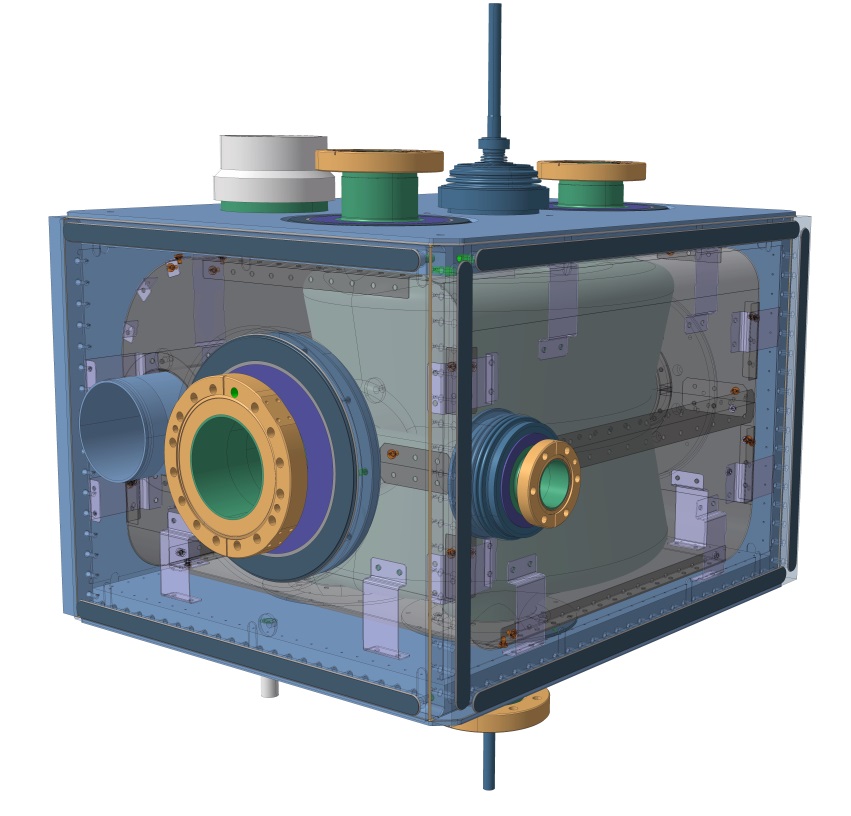 Overview Dressed Cavities
Crab Cavity Design & Status
Cryogenic Magnetic Shielding
Helium Vessel Design
Analysis & Testing
Assembly Procedures
Cavity Support System
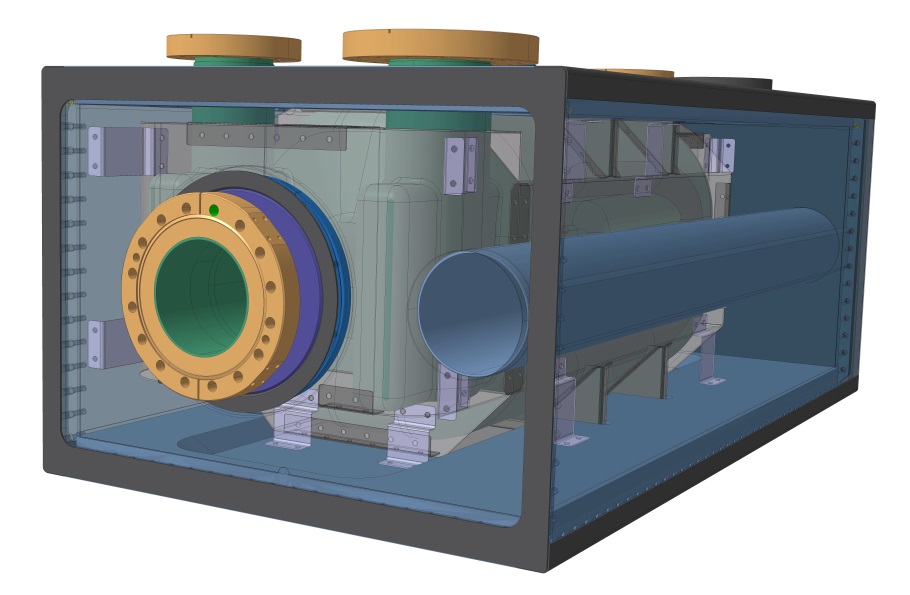 Dressed Cavity Engineering Design DQW & RFD
2
Dressed Cavity Overview
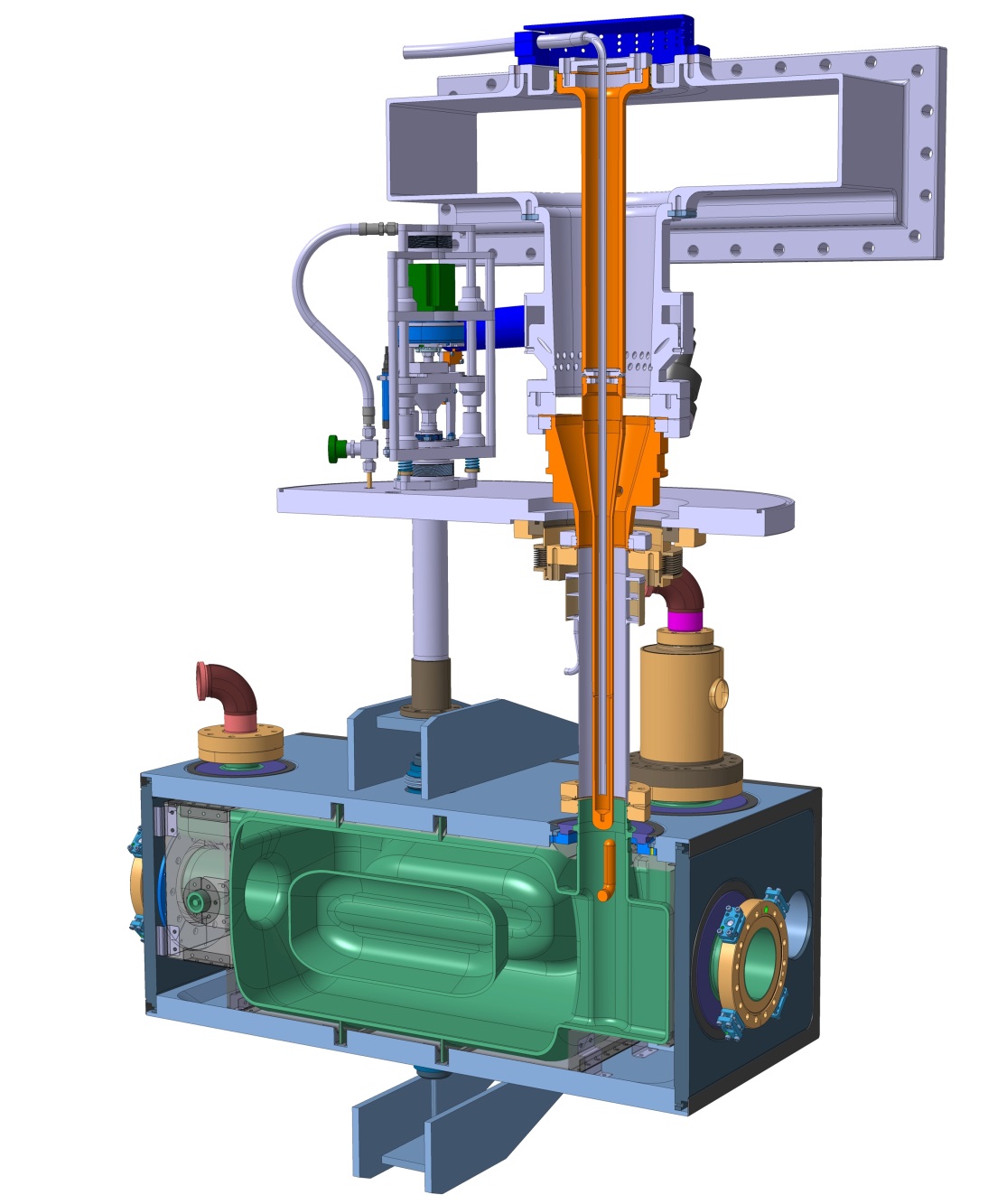 Active (warm) Tuner Mechanism
Fundamental Power Coupler
HOM Coupler
OVC Interface
Helium Vessel
Cavity
Cold Magnetic Shield
Passive (cold) Tuning Component
Dressed Cavity Engineering Design DQW & RFD
3
Cavity Designs
Fundamental Power Coupler Port
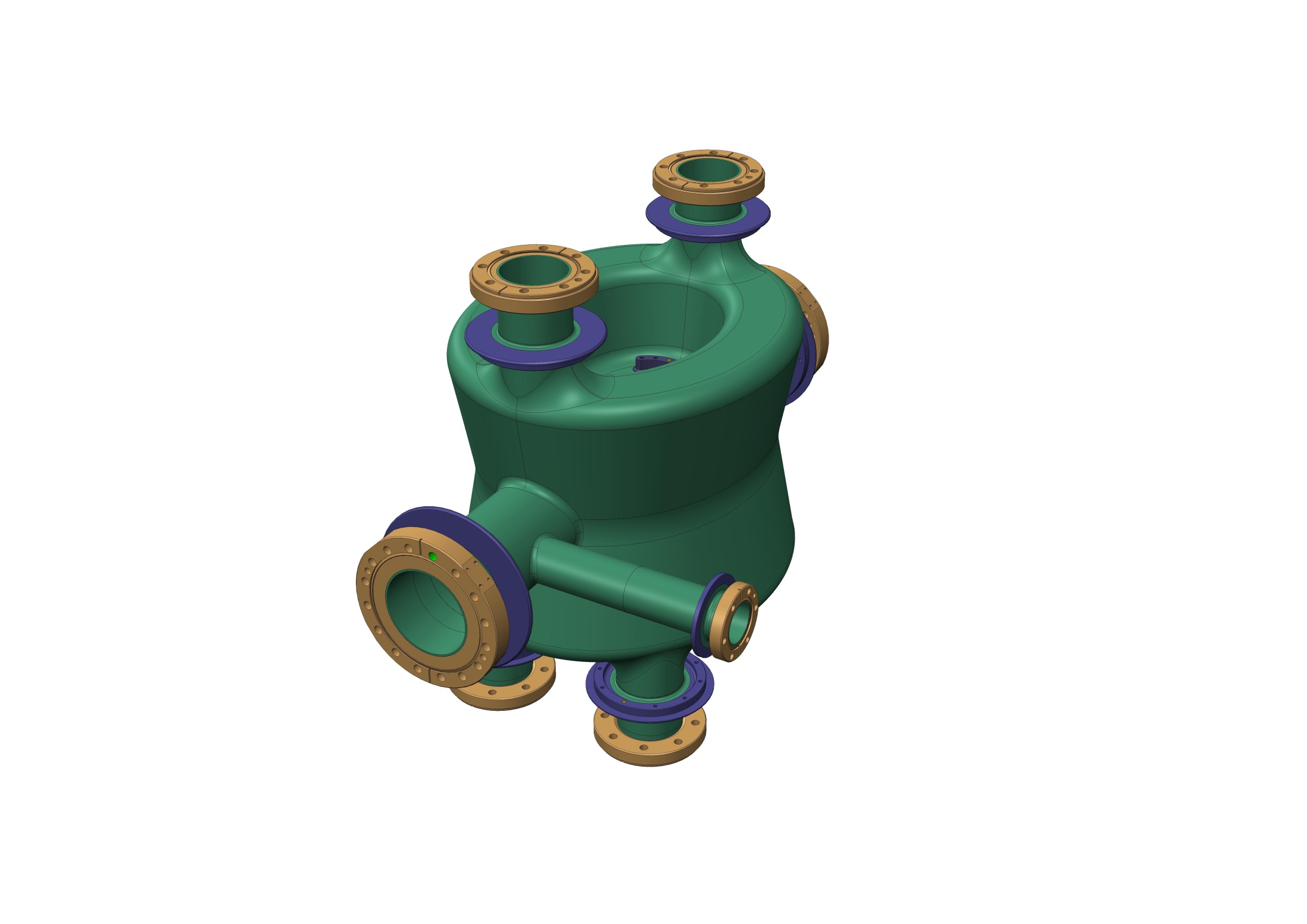 Coupler & Probe Ports
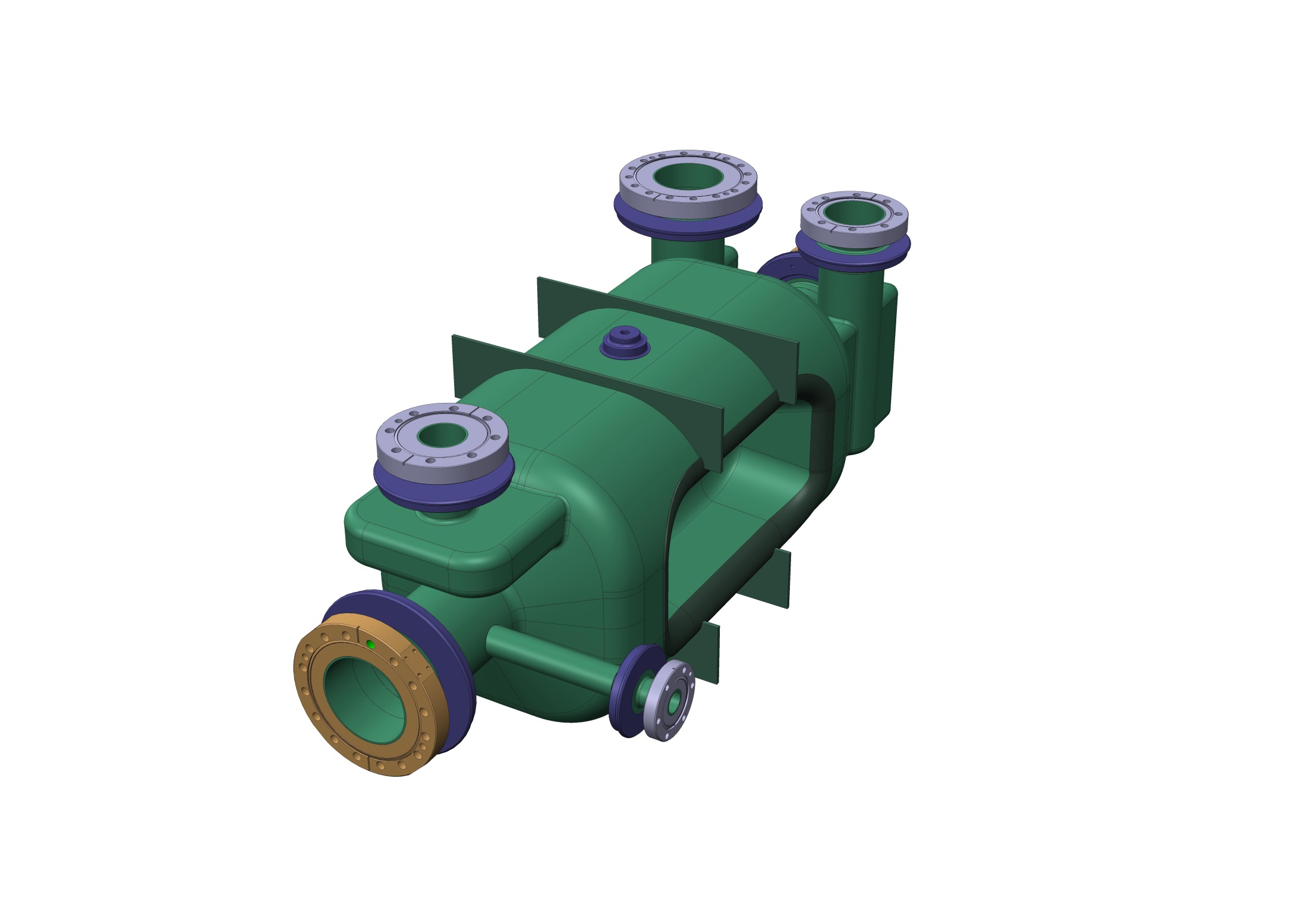 Double Quarter Wave
Tuner interface
Niobium RRR300 Cavity – 4mm wall thickness
Niobium-Titanium Transition pieces
RF Dipole
Cavity Stiffening Ribs
Survey & Alignment Mounting Points
Dressed Cavity Engineering Design DQW & RFD
4
Double Quarter Wave
Cavity Design by BNL
Detailed drawings by CERN
Drawings finalised
Currently being manufactured by Niowave
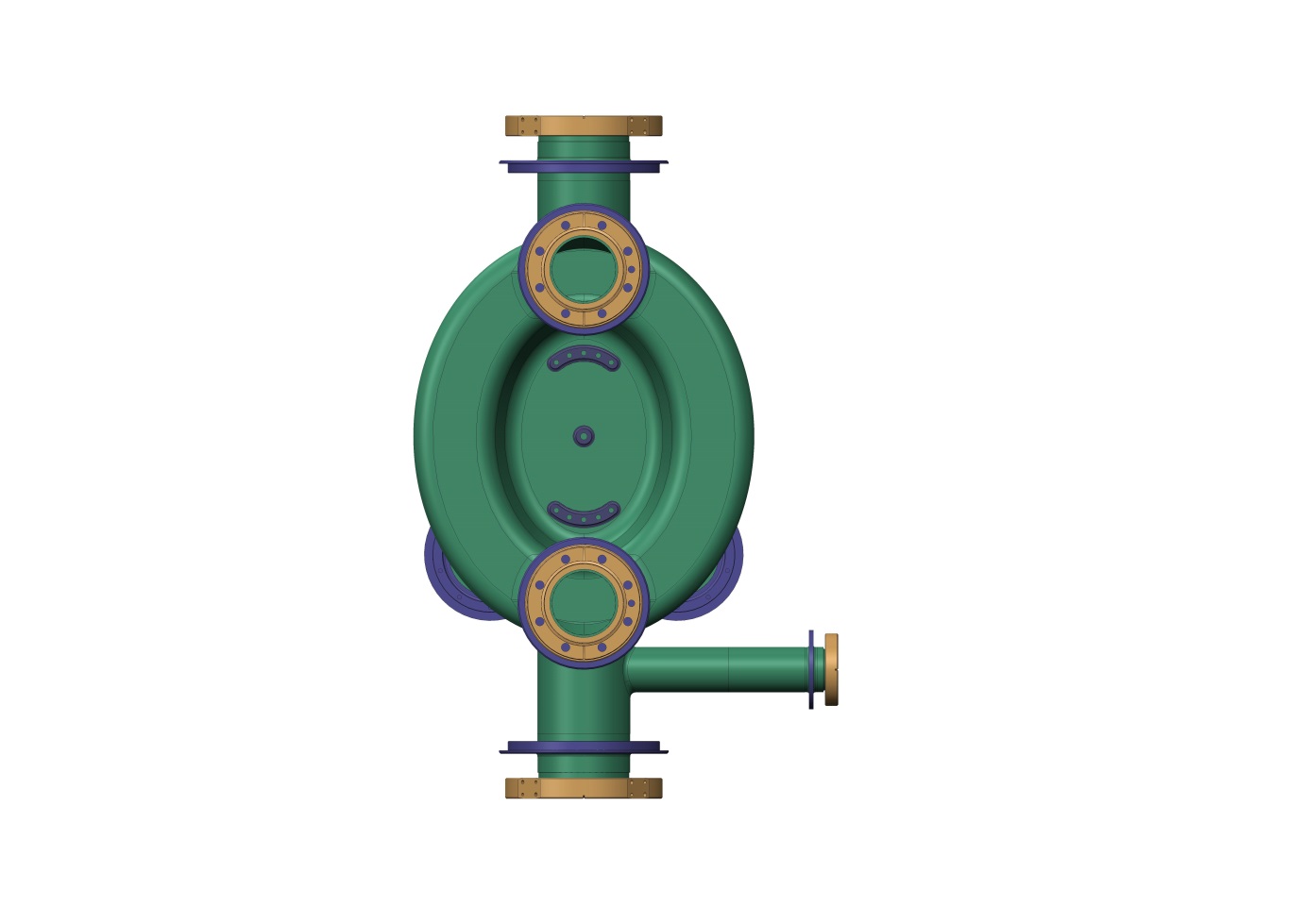 659.6
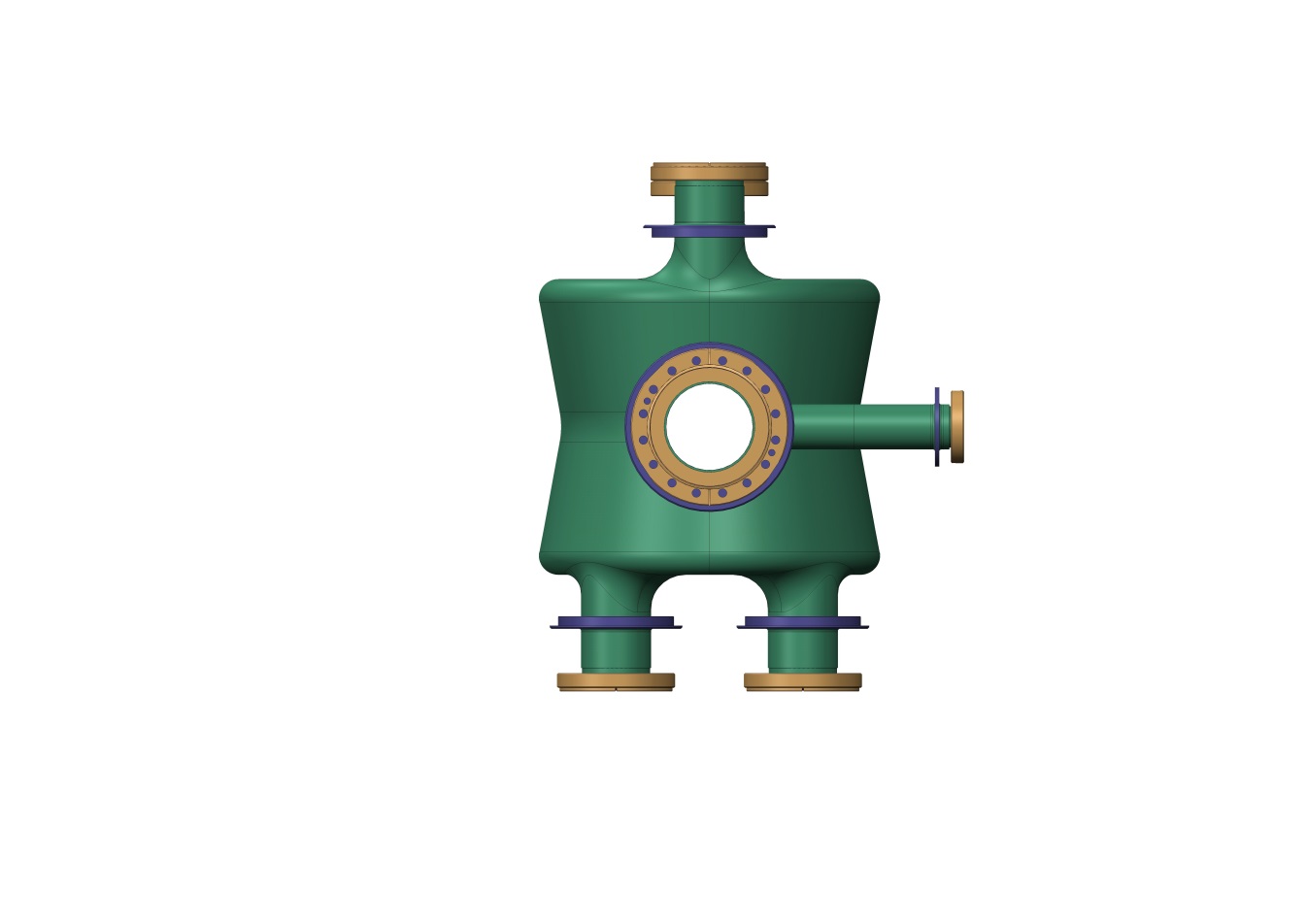 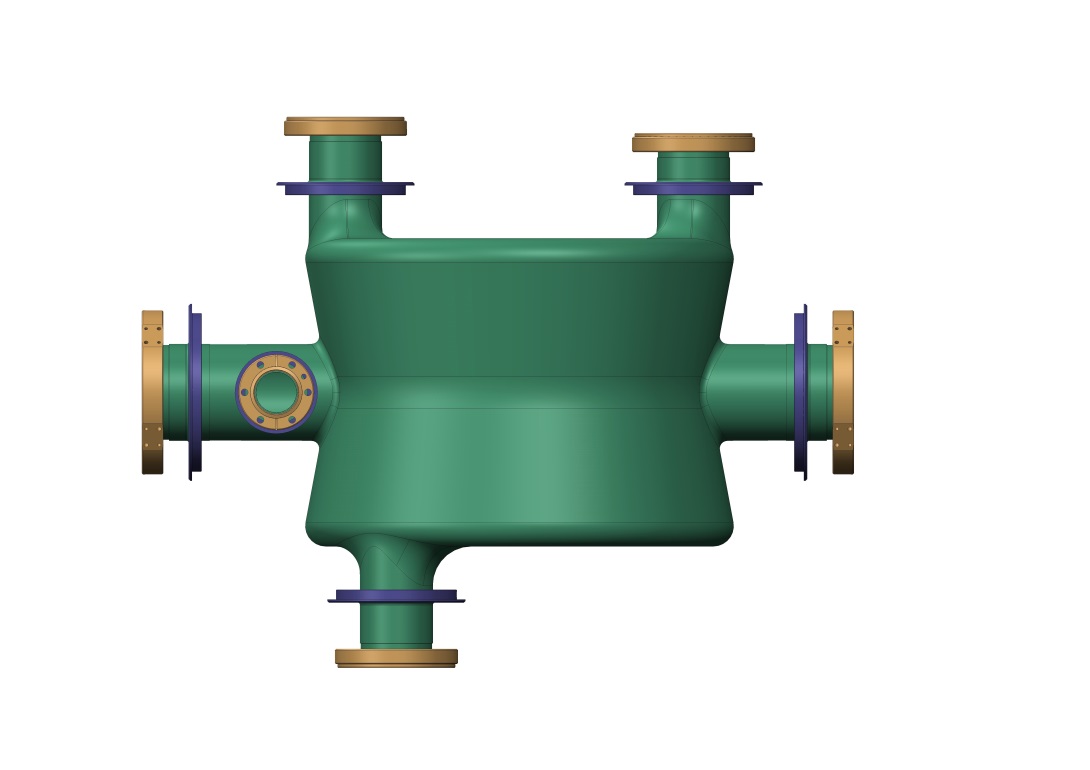 410.5
495.7
Mass: 55kg
Dressed Cavity Engineering Design DQW & RFD
5
RF Dipole
Cavity design by ODU
Detailed drawings by CERN
Drawings finalised
Currently being manufactured by Niowave
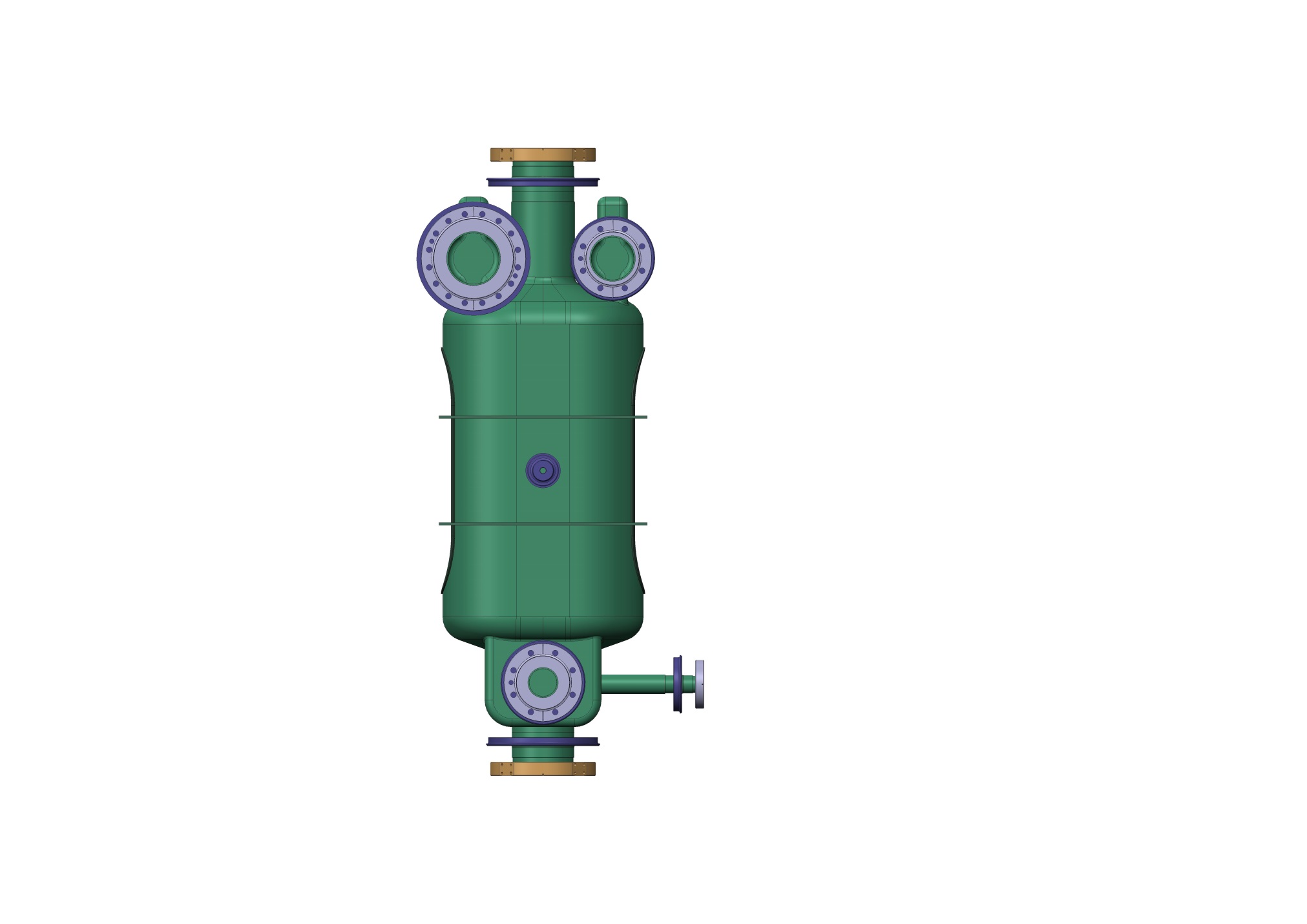 904.7
414
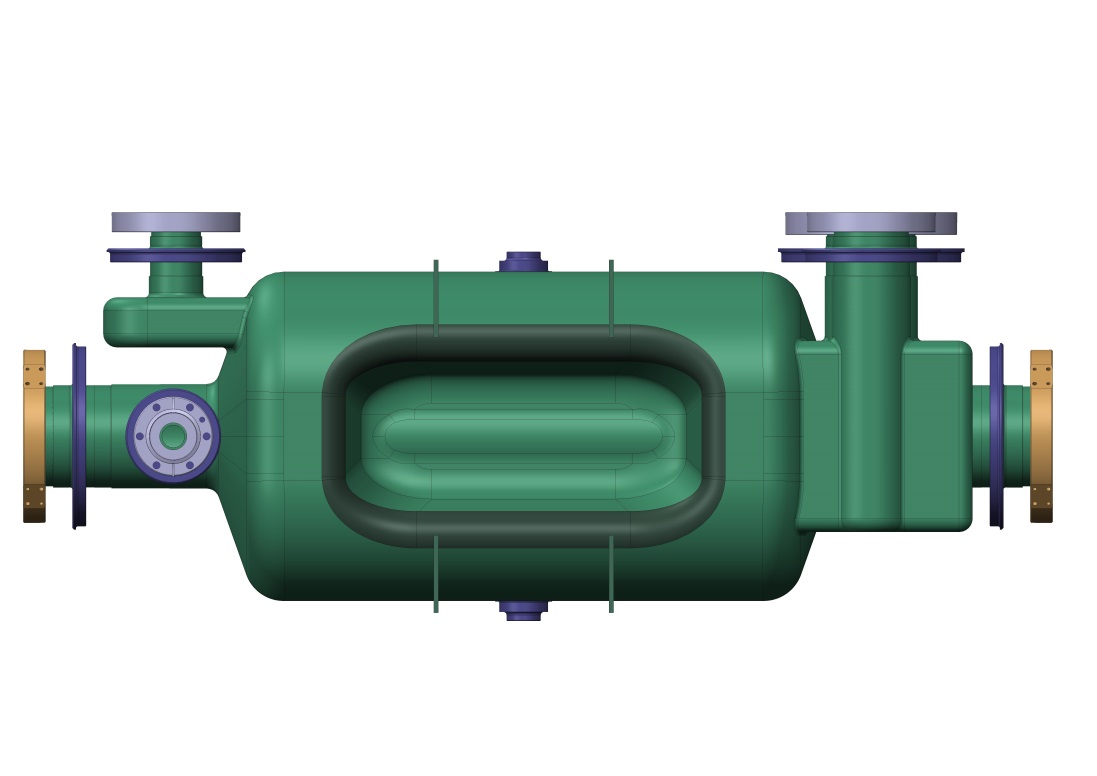 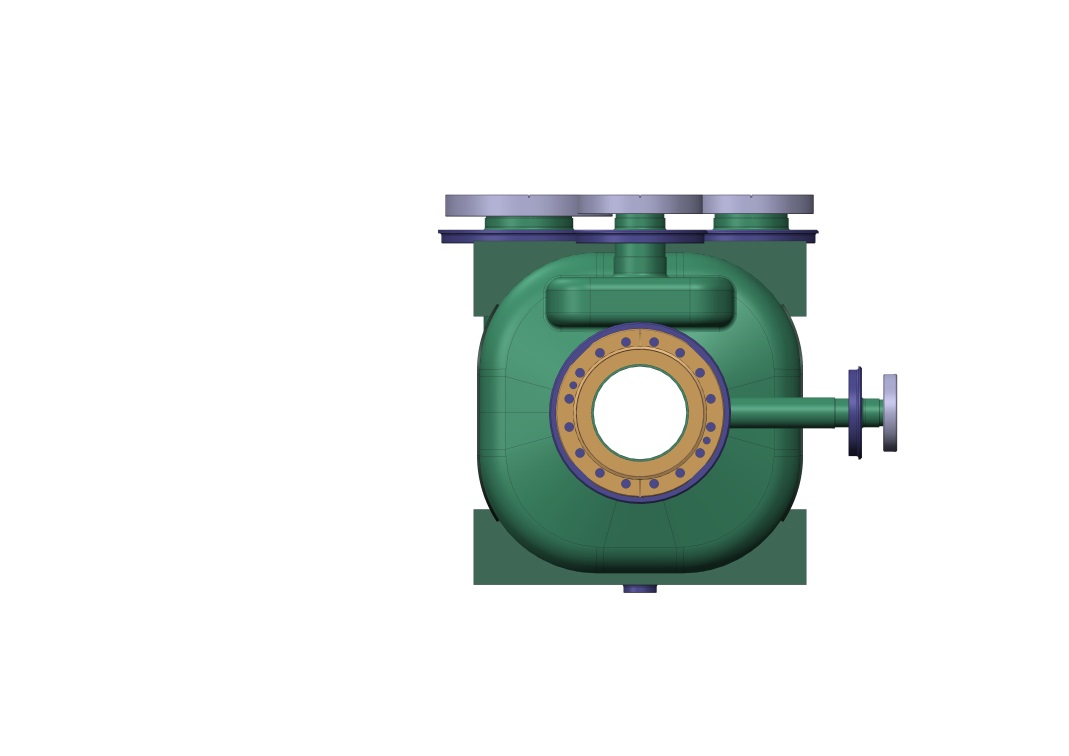 351
Mass: 50kg
Dressed Cavity Engineering Design DQW & RFD
6
Cold Magnetic Shielding
Specification
<1µT on cavity surface
To be achieved in conjunction with 3mm warm MuMetal shield
Constraints
Internal to Helium Tank
Suspended in 2K Helium
Mounted off Helium Tank – no cavity connection
Operating Conditions 
>200µT – Earth’s magnetic field + shielded local sources
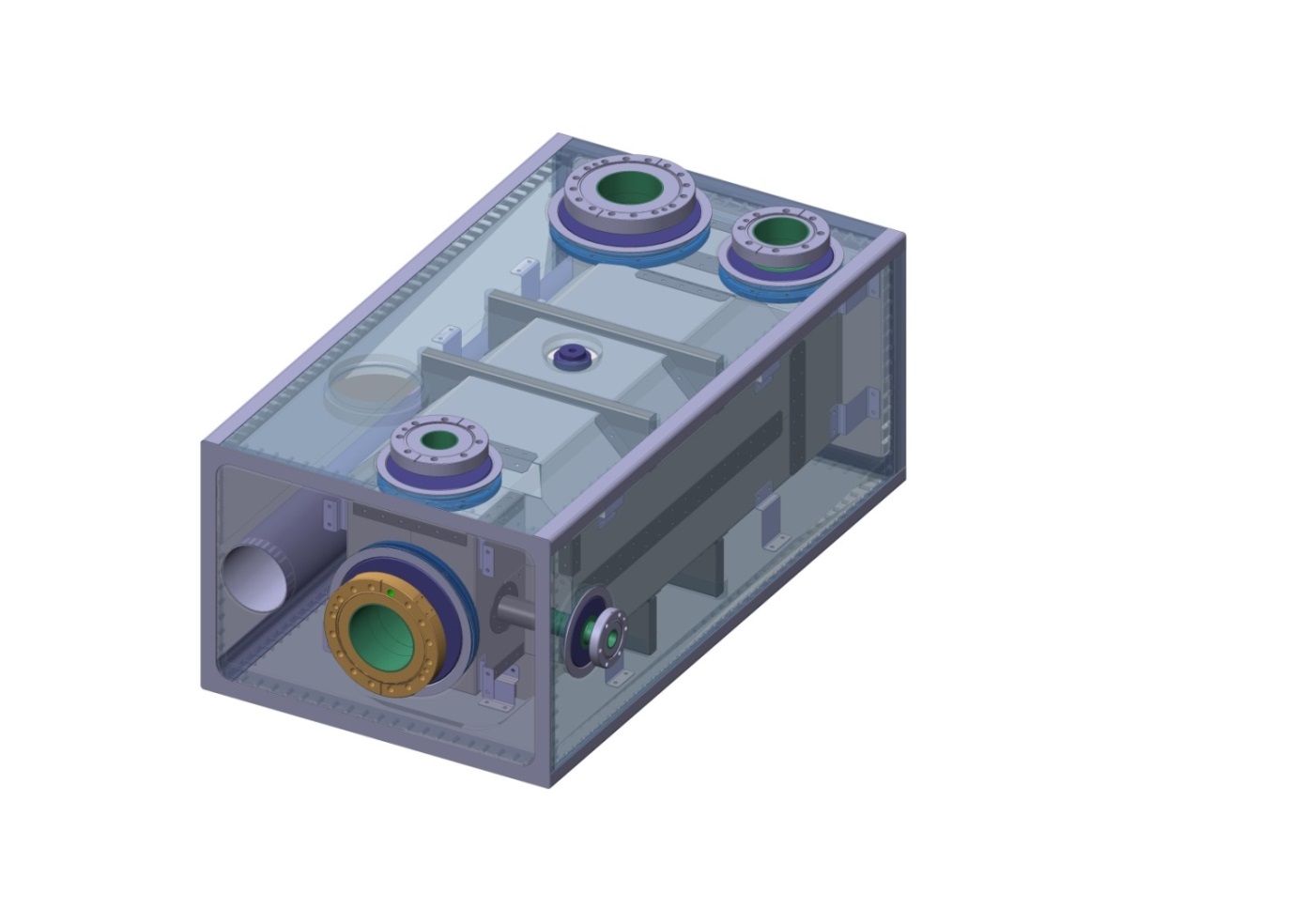 Dressed Cavity Engineering Design DQW & RFD
7
Initial Opera Shield Analysis by Kiril Marinov ASTeC Daresbury Lab.
Cryomodule orientation comparison
Shielding effect is anisotropic - A cylinder is twice as effective against radial field as against axial field
Axial field provides worst case scenario
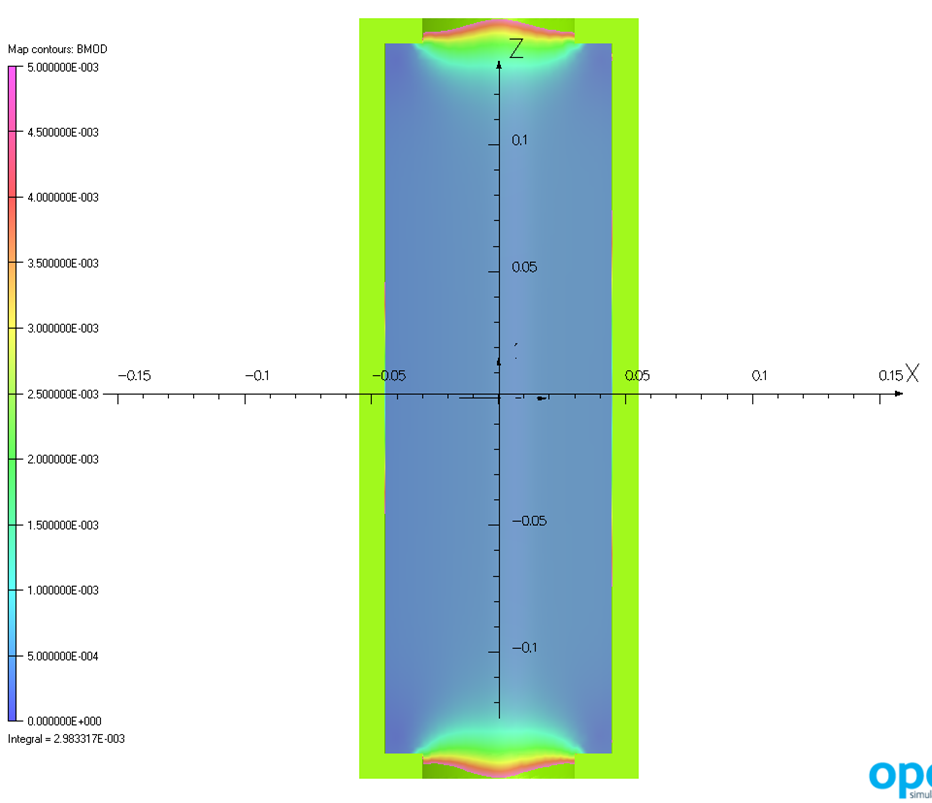 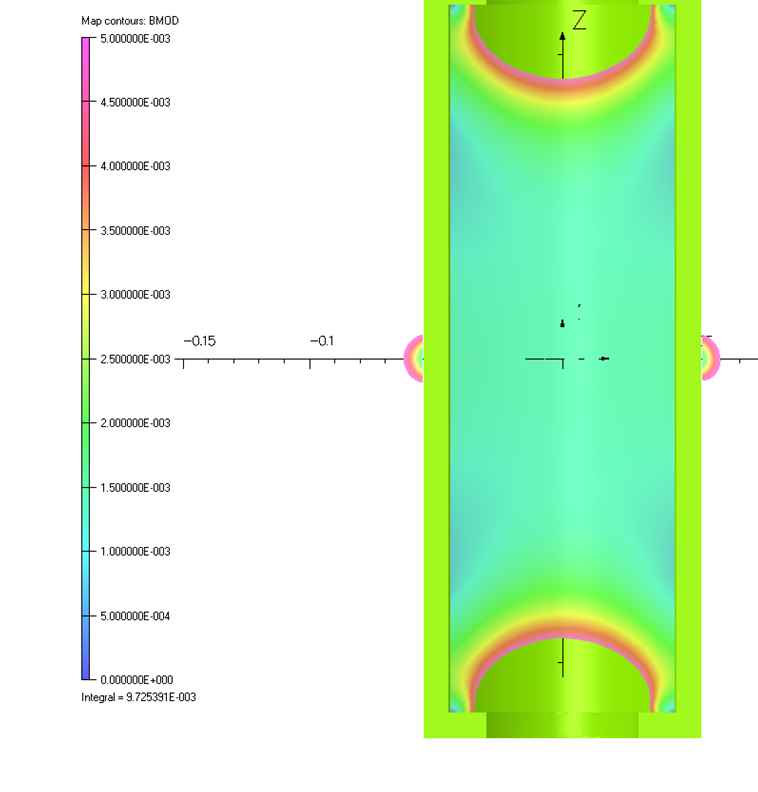 B
B
Radial Field
Axial Field
Dressed Cavity Engineering Design DQW & RFD
8
Single Layer Solution
3mm MuMetal shield model with accurate size and penetrations analysed in worst case orientation
60µT field applied in axial direction (BEarth N-S = 48µT + safety margin)
Single layer shield is within spec. Analyses shows ~0.5µT at cavity locations
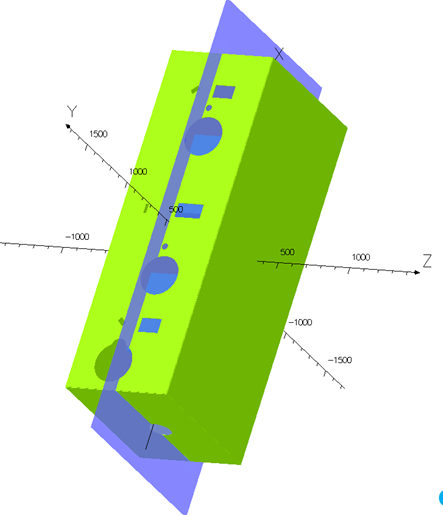 B>1µT
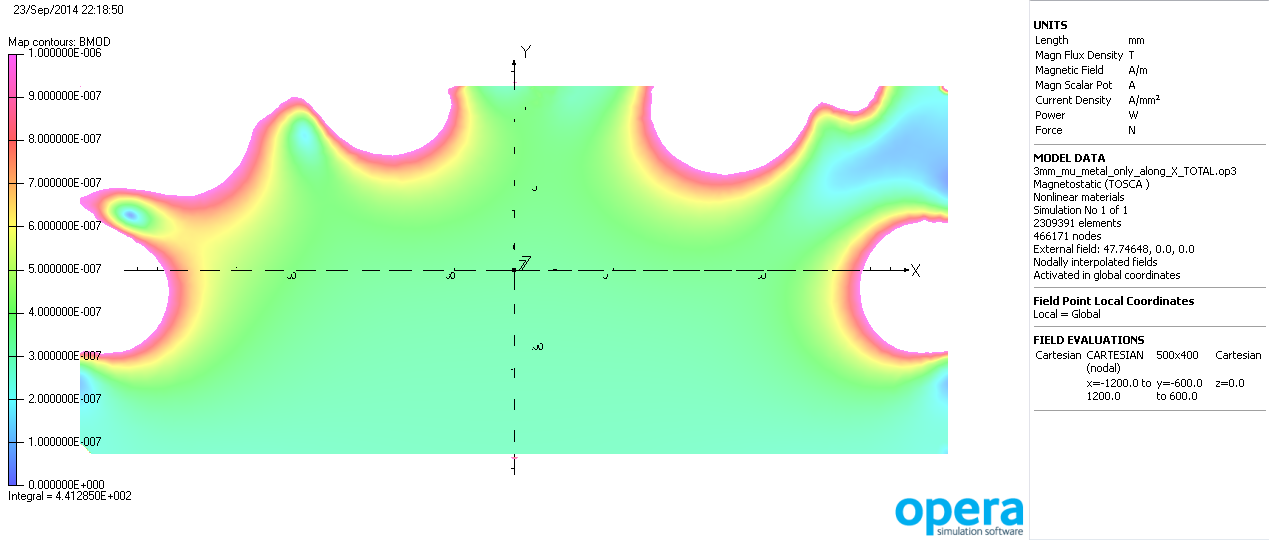 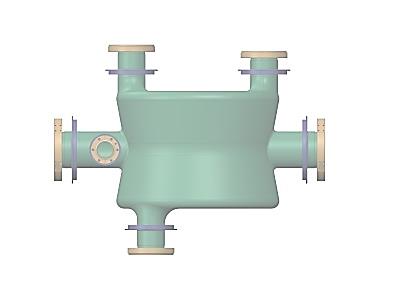 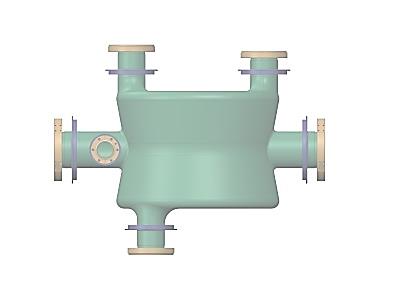 B = 60µT
Dressed Cavity Engineering Design DQW & RFD
9
Double Layer Solution
Warm & Cold Shield models with accurate size and penetrations analysed in worst case orientation
60µT field applied in axial direction (BEarth N-S = 48µT + safety margin)
Field at cavity surface is extremely low (<<0.1µT) even before design optimisation
Double layer solution should be suitable even with increased ambient fields – further analyses required for design & optimisation
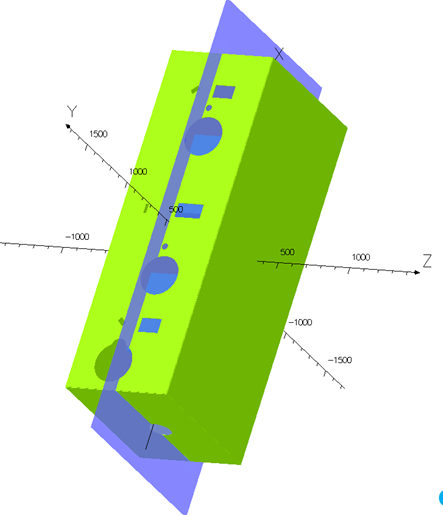 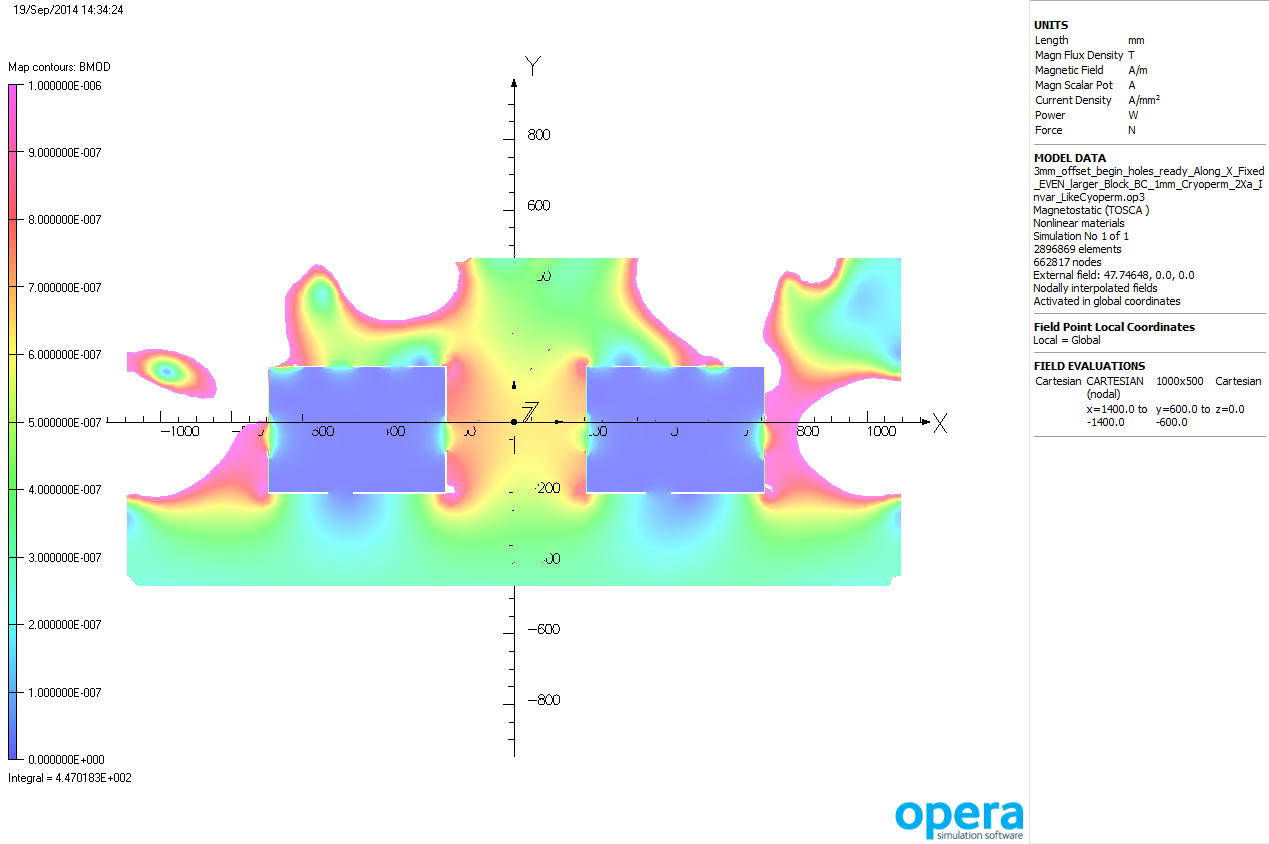 B>1µT
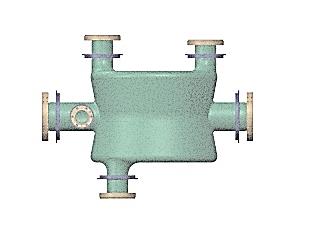 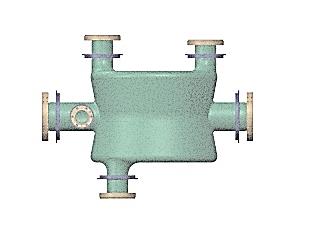 B = 60µT
Dressed Cavity Engineering Design DQW & RFD
10
Cold Shield Design Approach
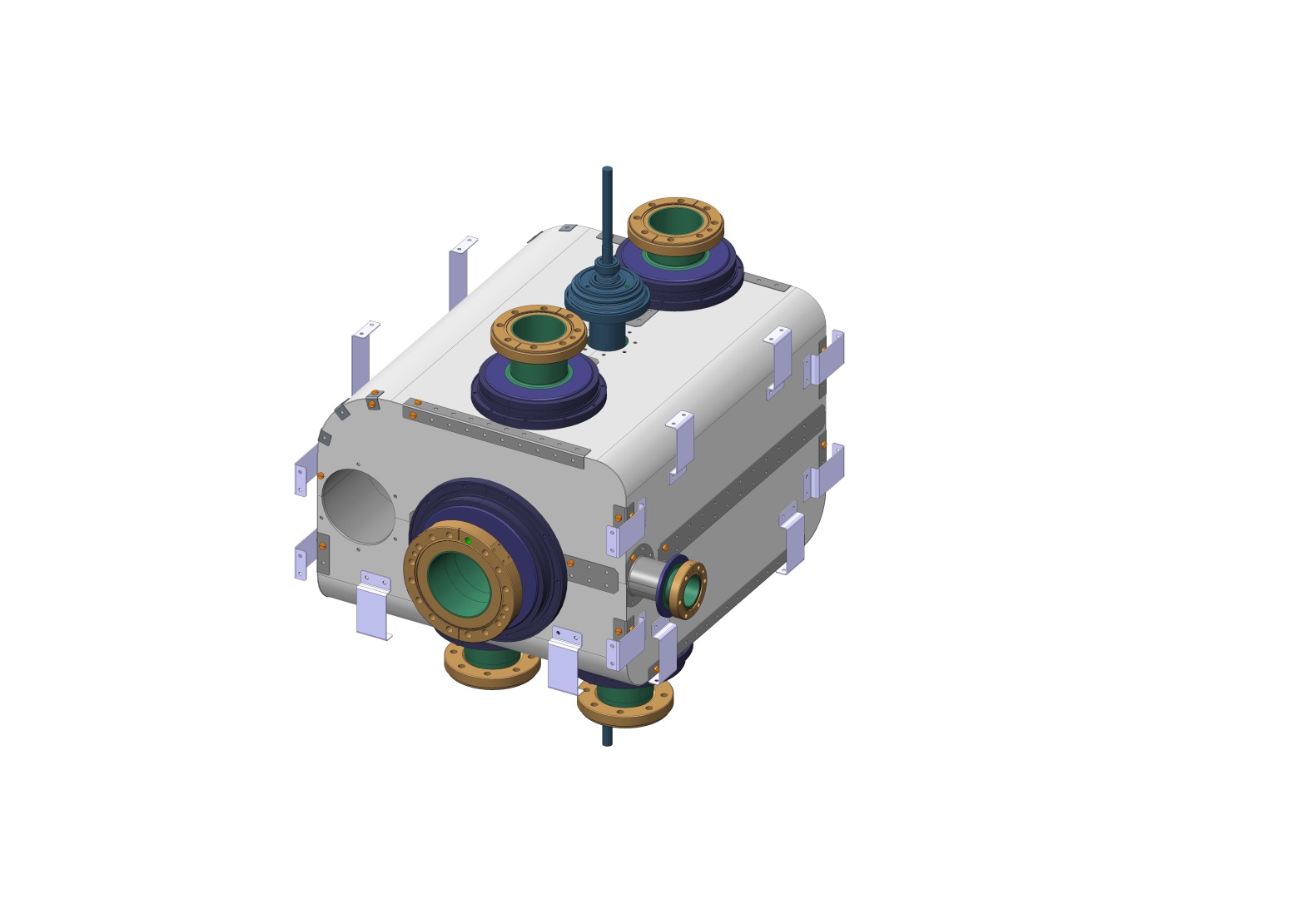 Minimise number & size of penetrations
Ease of manufacture & assembly
Minimise number of panels
Fabricated from Bent / Folded sheet
Pressed panels possible future batch shield orders
Maximise penetration attenuation
Maximise curvature
Dressed Cavity Engineering Design DQW & RFD
11
Common Design Features
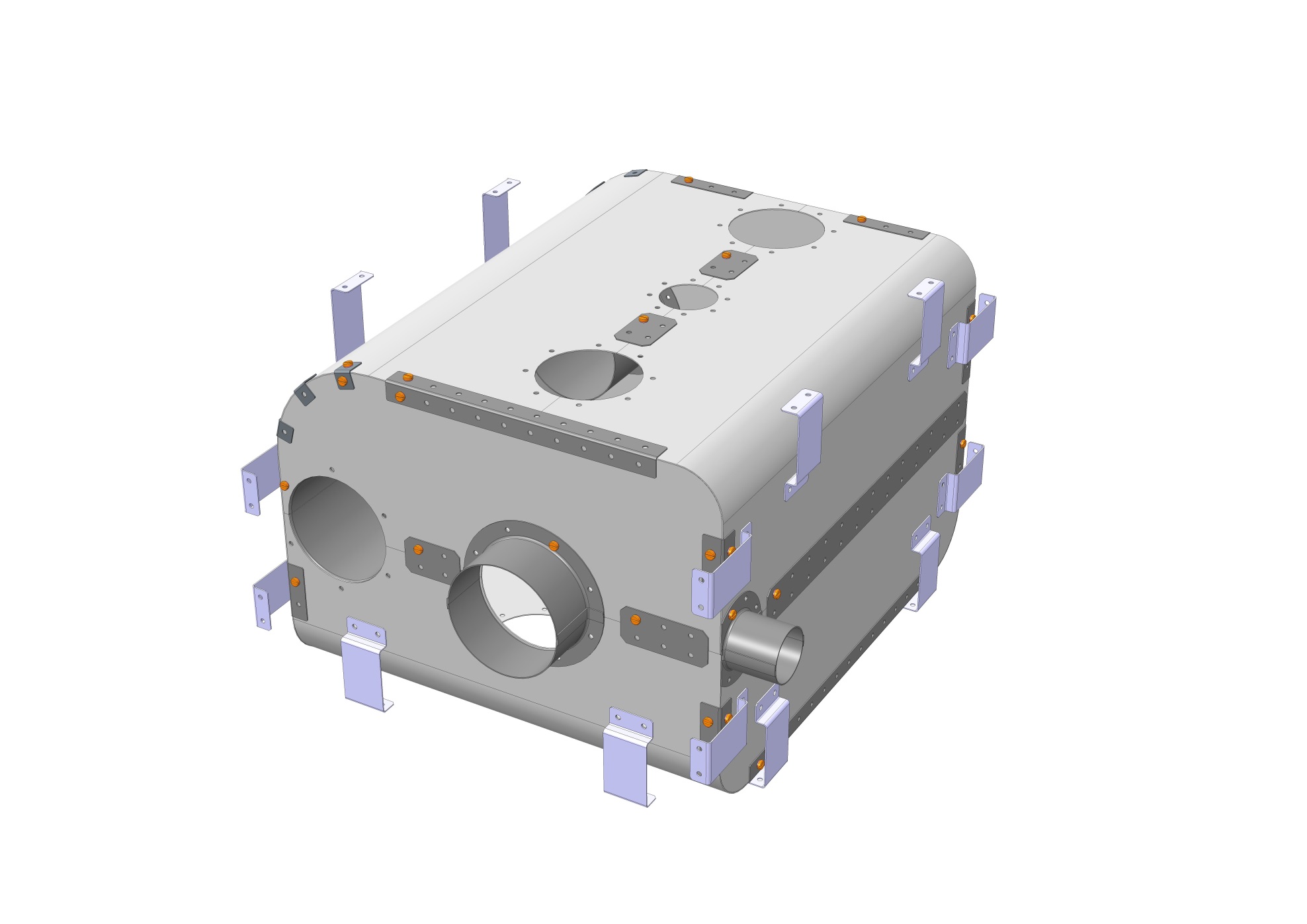 1mm Cryophy Panels
Panels to be manufactured from Cryophy sheet metal which is cut, bent/folded, and fastened using self clinching nuts & spring washers
Helium Holes 
Shield perforated with at least 142 x Ø3mm holes on 50-100mm pitch for helium transfer

142 holes give 10cm2 transfer area, so that at worst case heat load (10W) heat flow is at least 1W/cm2
Dressed Cavity Engineering Design DQW & RFD
12
Common Design Features
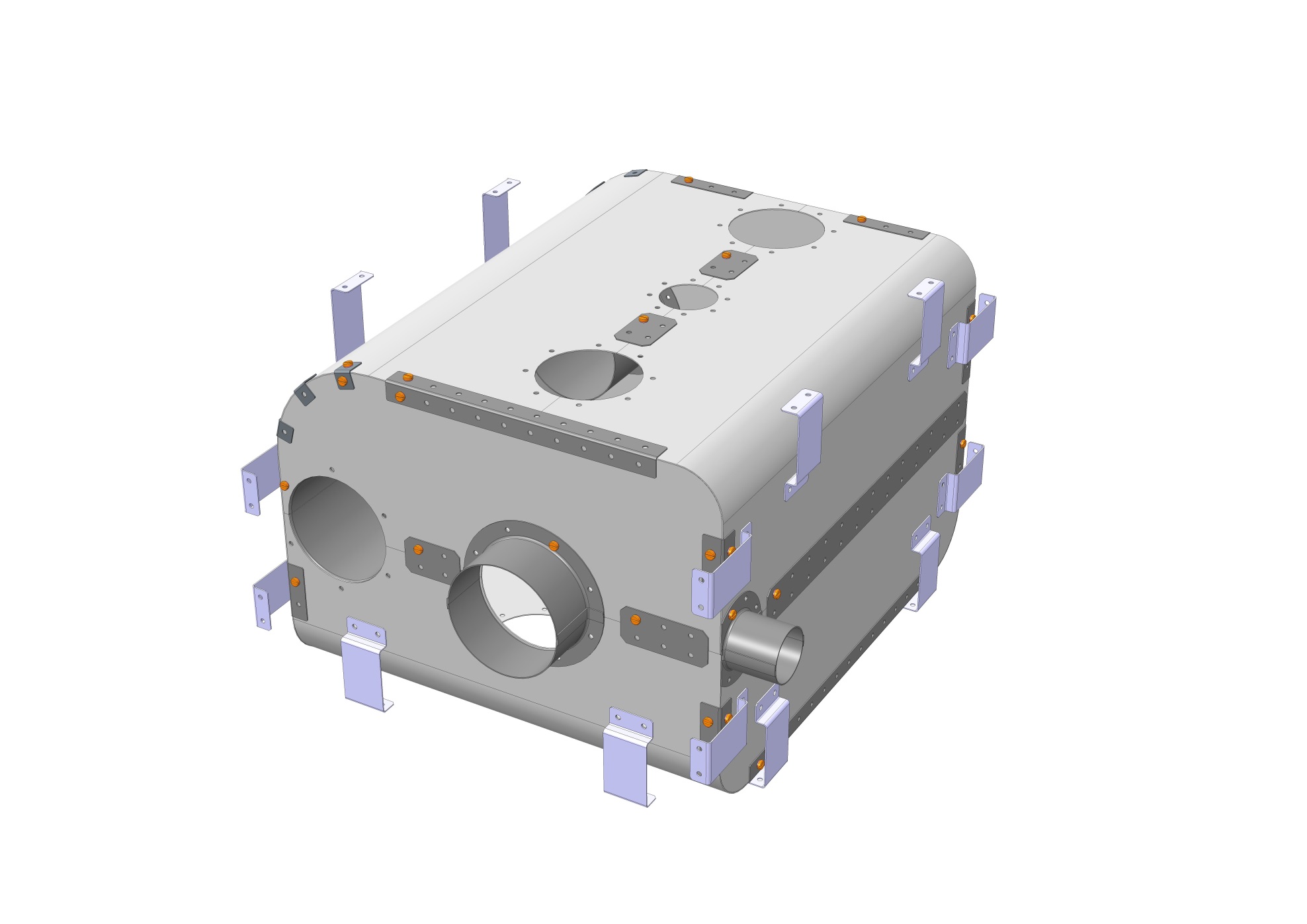 Additional Cover Strips
Overlapping joints prevent gaps & allows magnetic flux to follow a continuous low-reluctance path
Tubular Shielding
Prevents field penetration  through openings. 
Ideally H > ØD
Flexi-Mounts
Flexible Gr2 Titanium mounts connect the shield to the Helium Vessel. 8 mounting pairs are utilized in 3 orientations for maximum shield stability
Panel Curvature
More effective at containing channelled magnetic flux. Also increases structural rigidity of assembly
Dressed Cavity Engineering Design DQW & RFD
13
Crab Cavity Helium Tanks
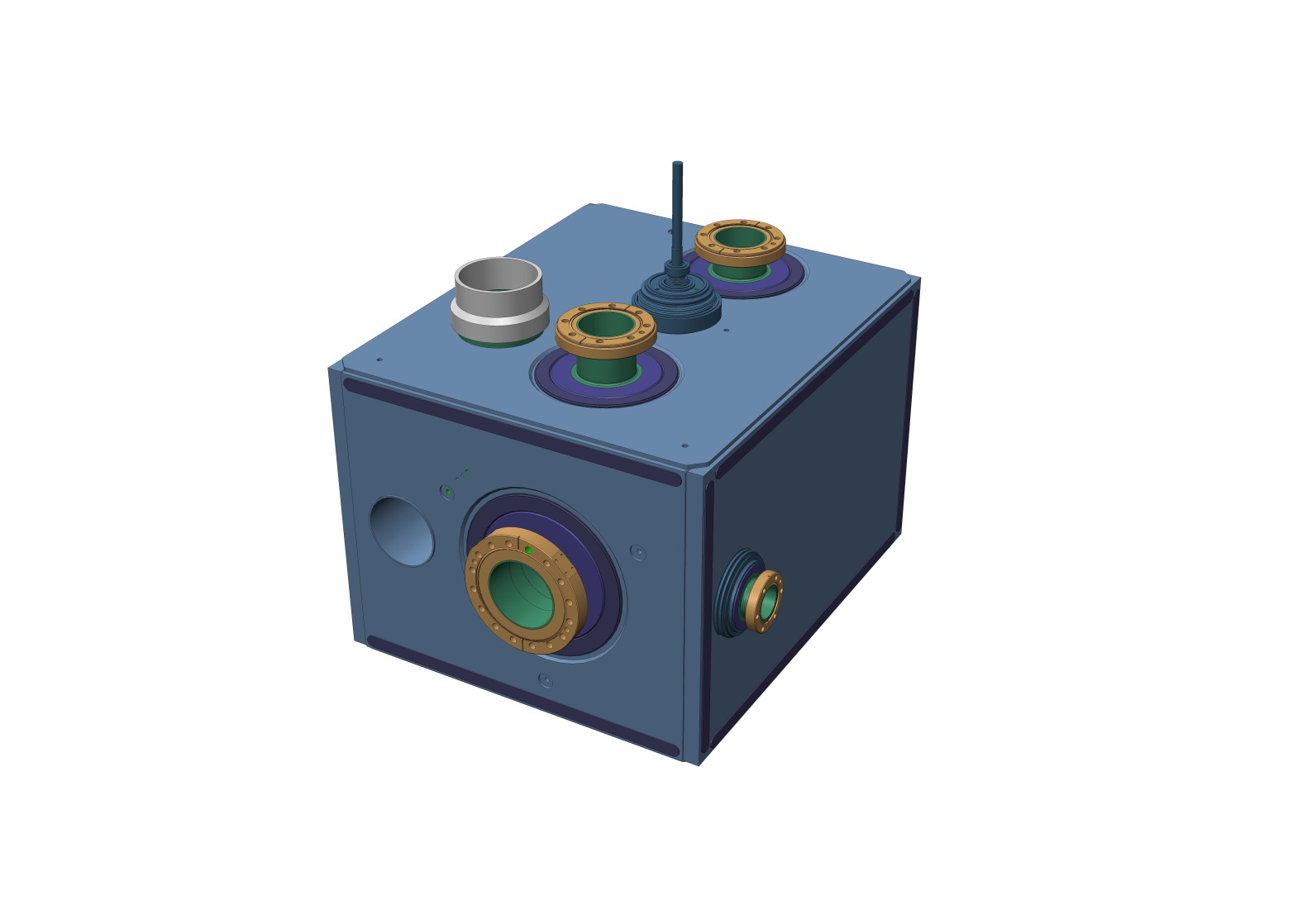 Design by T. Capelli & R. Leuxe
Specification
Cooling capacity
Pressure vessel standards
Leak tightness
Stiffness for tuning
Minimal weld distortion on cavity
Constraints
Fabricated cavity geometry & tolerances
Cryomodule & SPS spatial constrains
Cavity interfaces and ports
Stiffening features
Clearance for cold magnetic shield
Helium volume
Dressed Cavity Engineering Design DQW & RFD
14
Helium Tank Overview
2 phase  line interface
Cavity & Cold Magnetic Shield
Passive Tuning Component
Helium Vessel Walls
Dummy Beampipe
Thin cap seals
Split Ring Reinforcements
DQW Helium Vessel – Exploded View
Dressed Cavity Engineering Design DQW & RFD
15
Reasons for Bolted Helium Vessel
Nature of compact crab cavity design requires a stiff helium tank for pressure testing and tuning.

Thin walled vessel requires large number stiffening ribs.

Manufacturers advised that thin walled design would result in large weld distortions.

Weld distortions would be detrimental to cavity, thin walled design deemed too high risk.
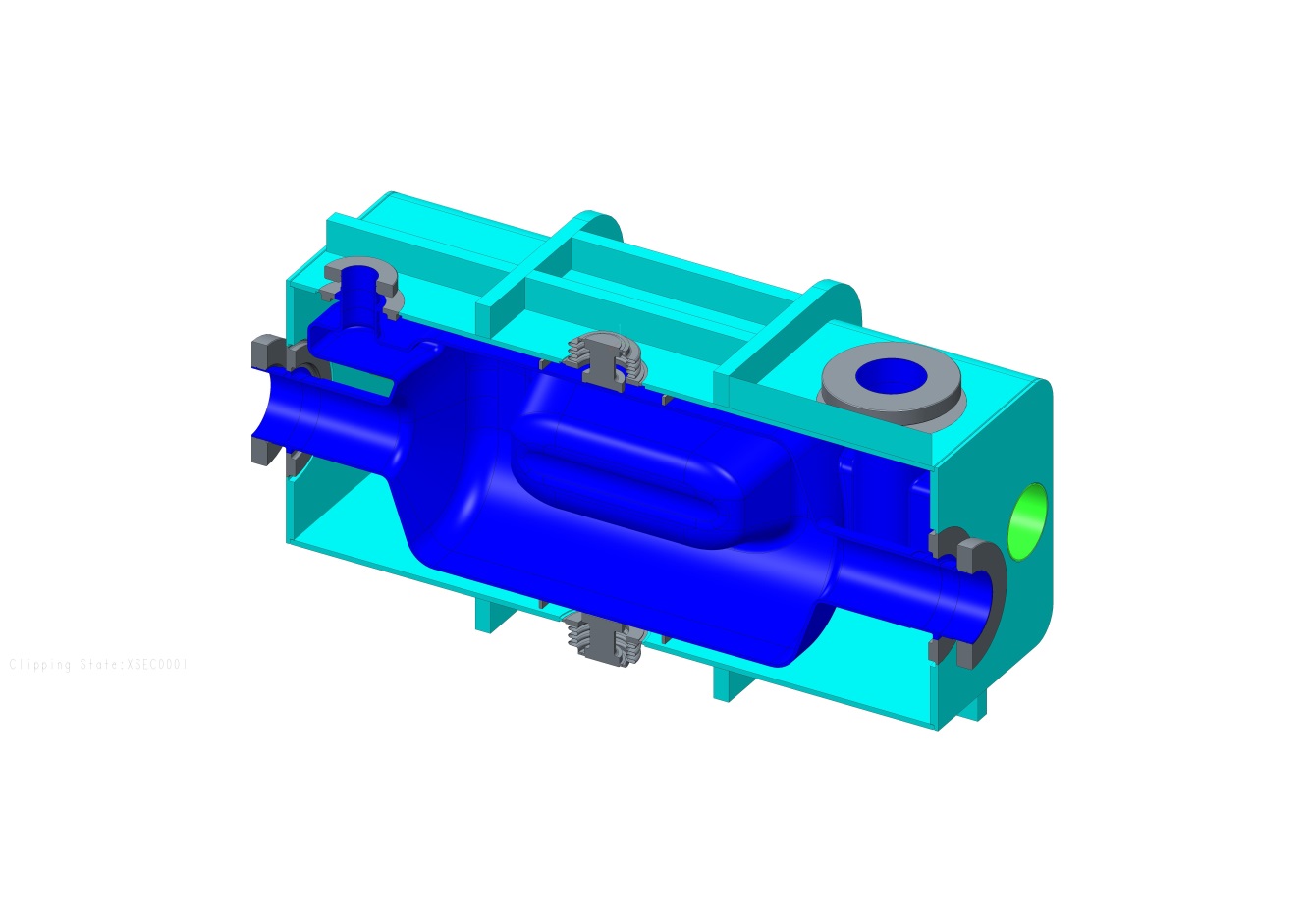 Dressed Cavity Engineering Design DQW & RFD
16
[Speaker Notes: I would say that the helium vessel concept has evolved until we found a suitable solution (insuring limited stress in the cavity during operation and limiting the detuning of the cavity during assembly), not that we had several suitable solutions and we had to choose one. 
We have several 3D designs versions stored in our CAD management system, several ANSYS calculations stored in our calculation folders and several manufacturing tests results. We are preparing a technical note summarizing all the designs that have been calculated indicating all the steps we have passed through but it’s still far from being finished. I think the table you suggest should be included in this note.
For the presentation next week, we will be there and will answer this type of questions, if any.]
Reasons for Bolted Helium Vessel
Weld testing of thin  walled design 
Two samples have been welded with the following configuration and different diameters of filler metal:
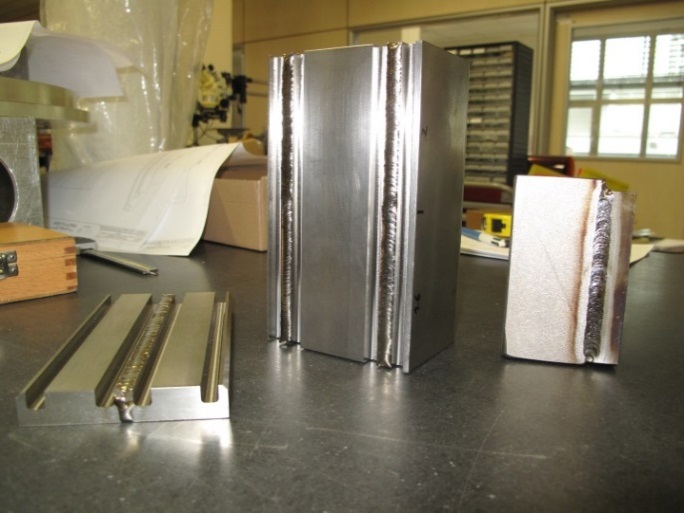 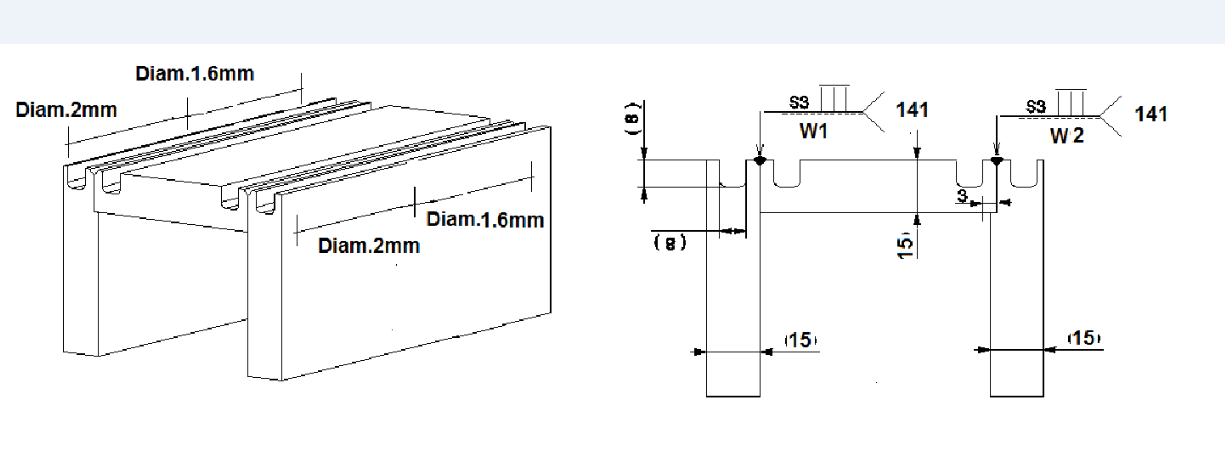 3mm Test Piece
The dimensional control show some 
deformations: Angular and longitudinal
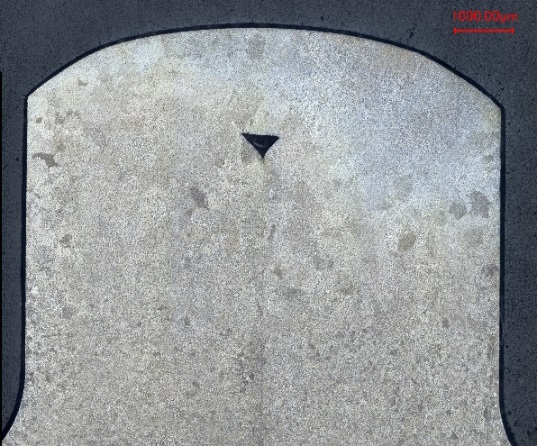 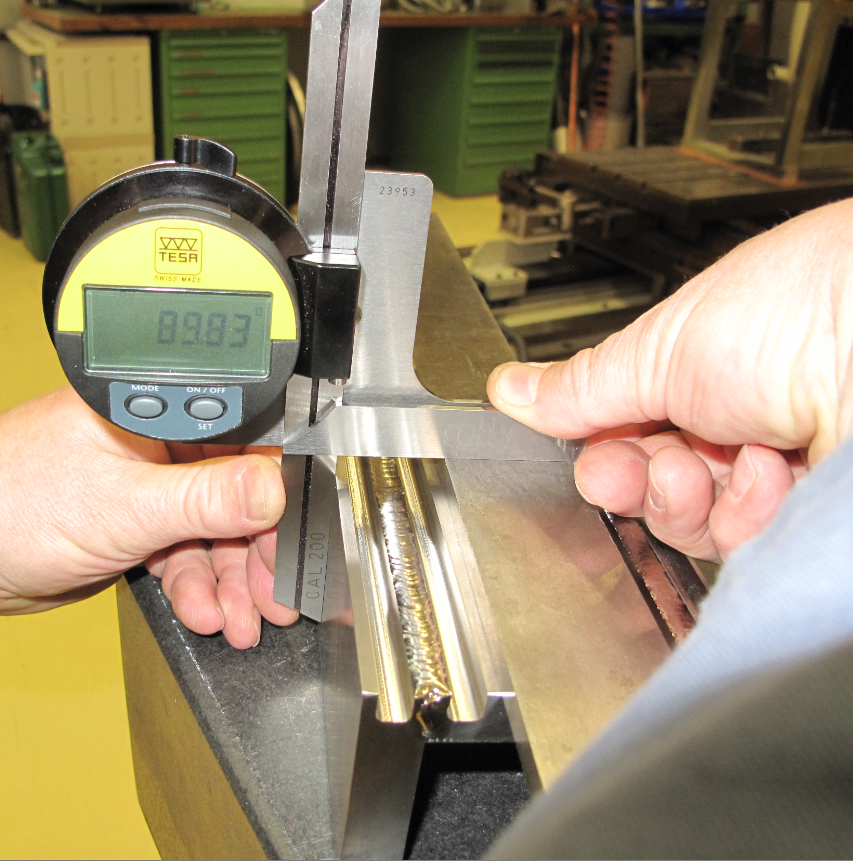 Unsuccessful Metallographic test
Dressed Cavity Engineering Design DQW & RFD
17
Double Quarter Wave Helium Vessel
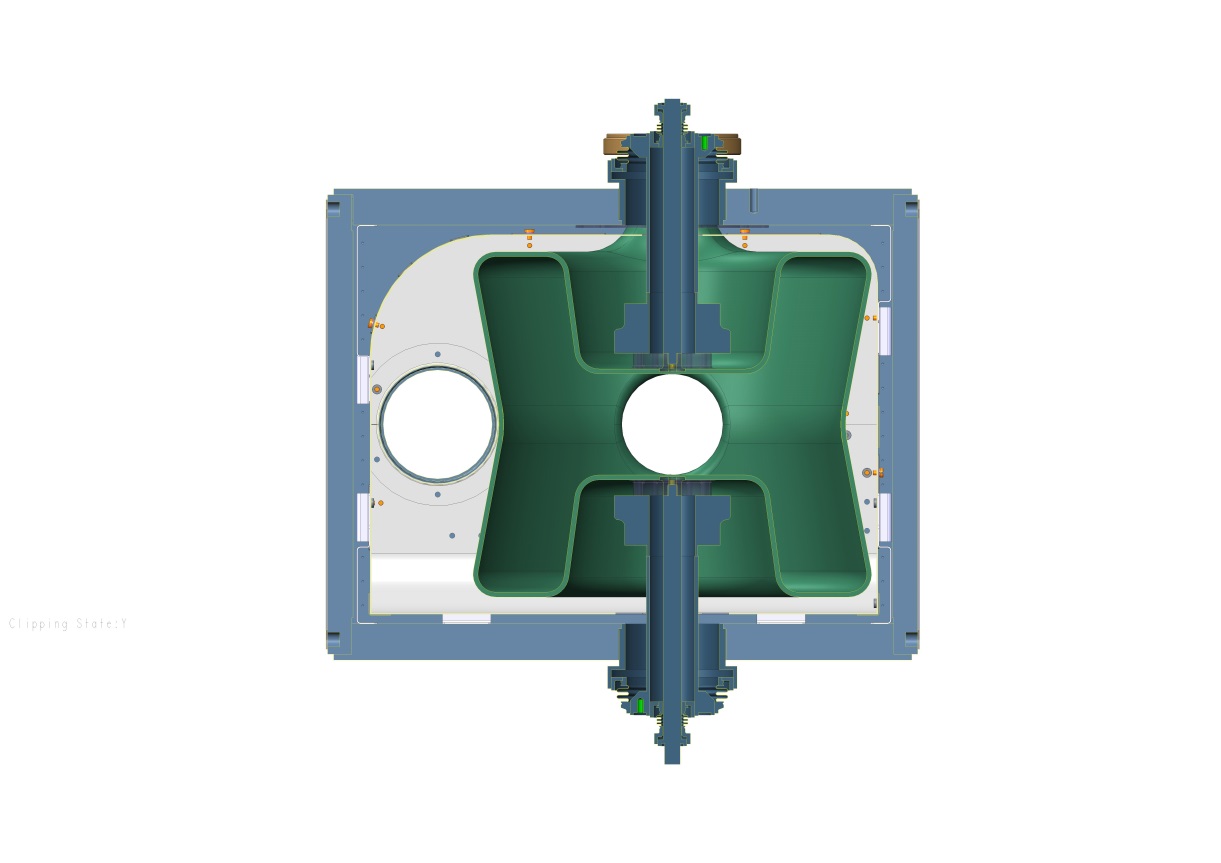 30mm
Thin Caps
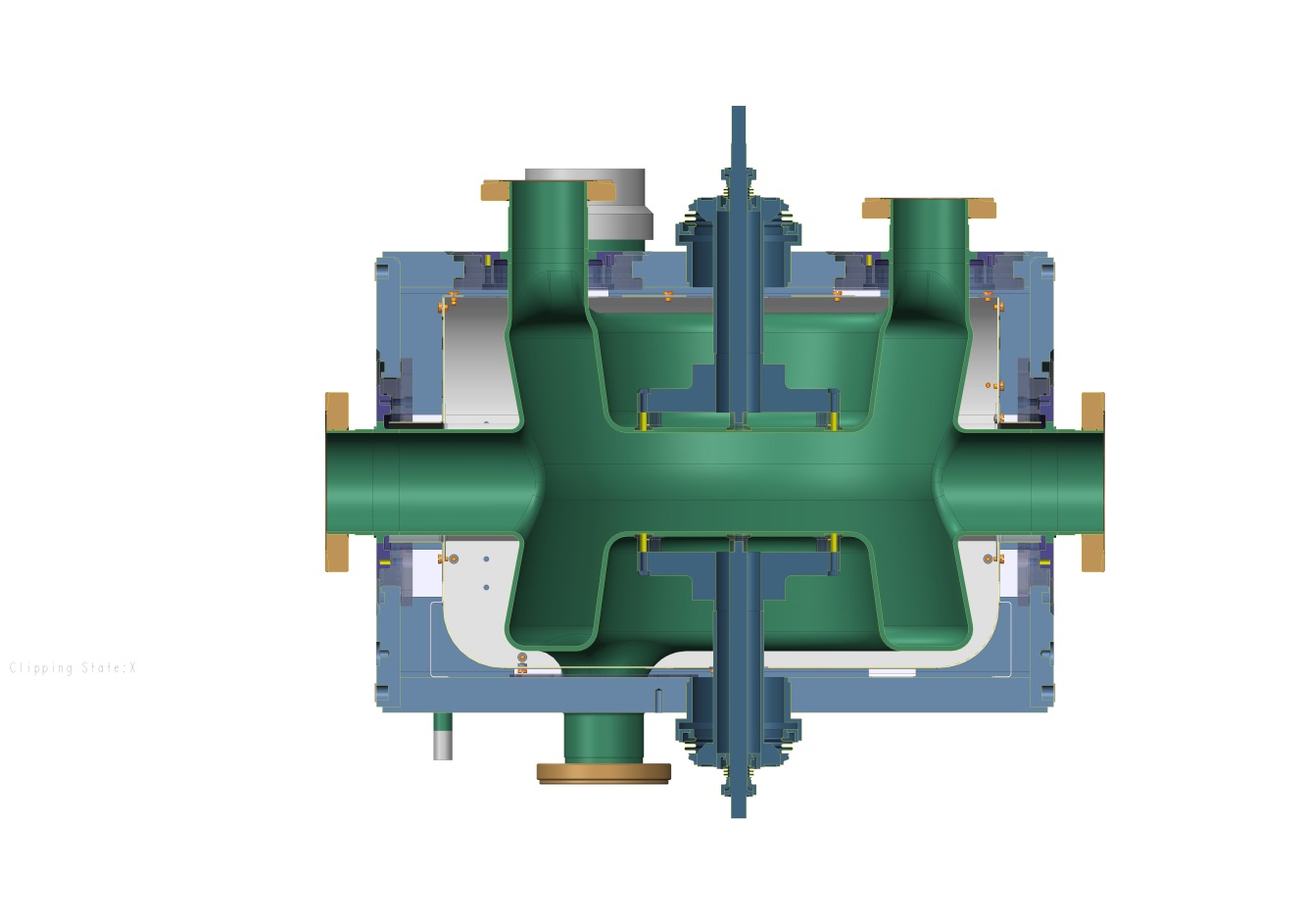 30mm
20mm
20mm
20mm
20mm
Split Ring Connection
Dressed Cavity Engineering Design DQW & RFD
18
RF Dipole Helium Vessel
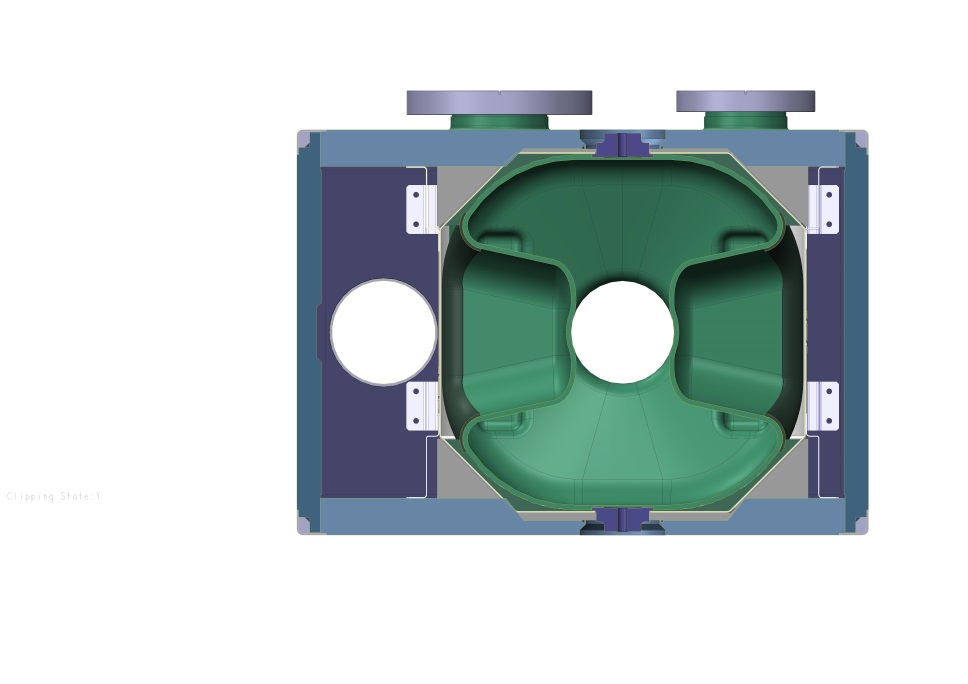 30mm
30mm
Thin Caps
Split Ring Connection
30mm
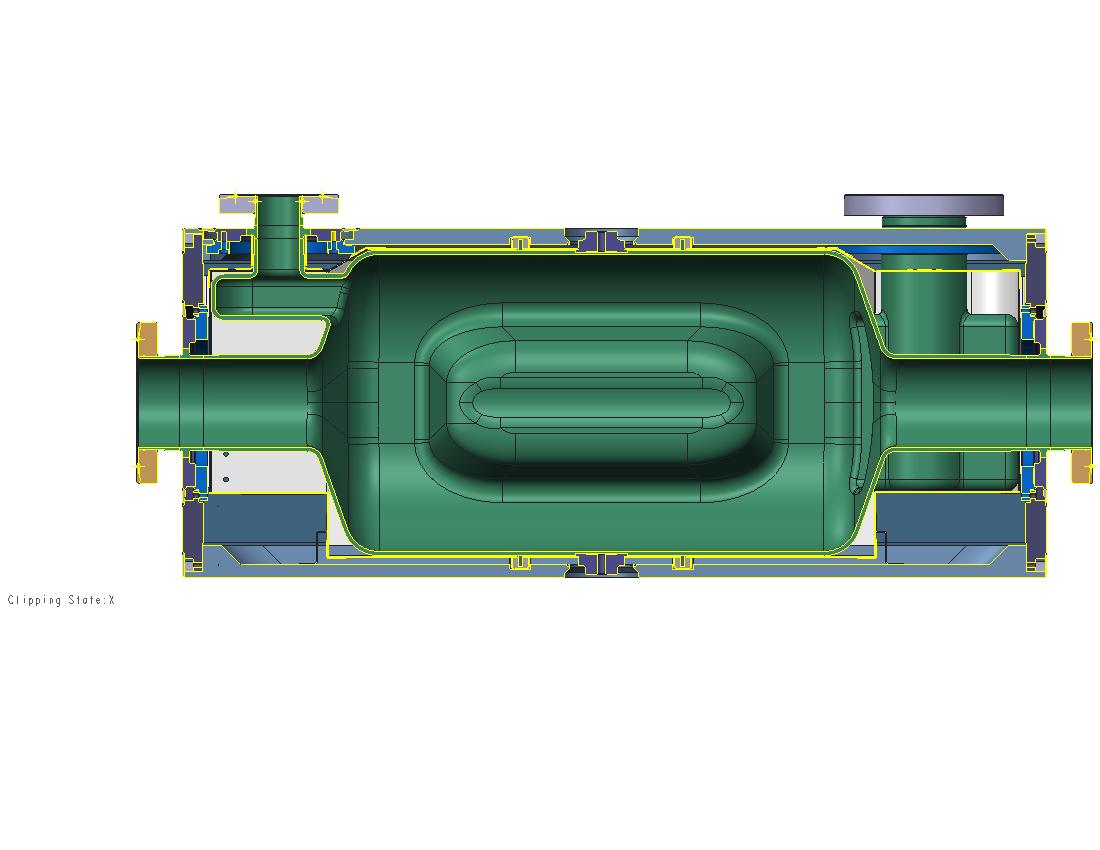 20mm
20mm
20mm
20mm
Dressed Cavity Engineering Design DQW & RFD
19
Cavity & Helium Vessel Analysis
Analysis by  F. Carra, L. Dassa, N. Kuder 
Design in accordance with:
CERN Spec. for  Category 1 Helium Vessel
BS EN 13458 – Cryogenic Vessels
VDI 2230 Part 2 – Systematic Calculation  of Highly Stressed Bolted Joints
Analysis
Preload, Pressure & Pretuning 
Cool  Down 
Cavity Buckling
Thin Cap Welds
Fastener Strength
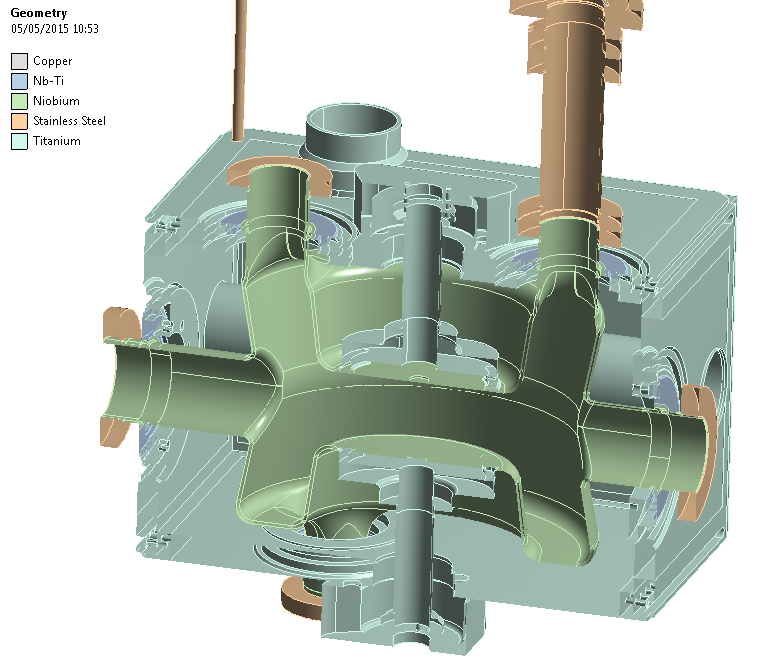 Dressed Cavity Engineering Design DQW & RFD
20
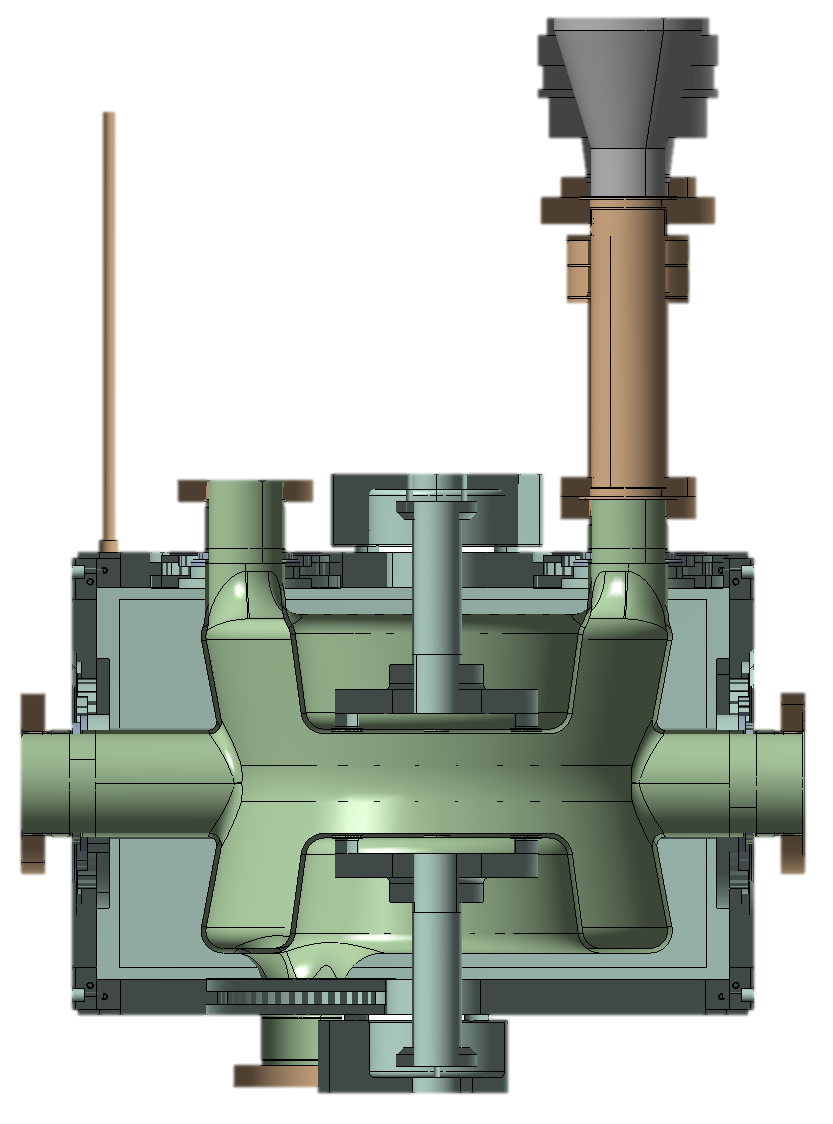 Loads & Boundary Conditions
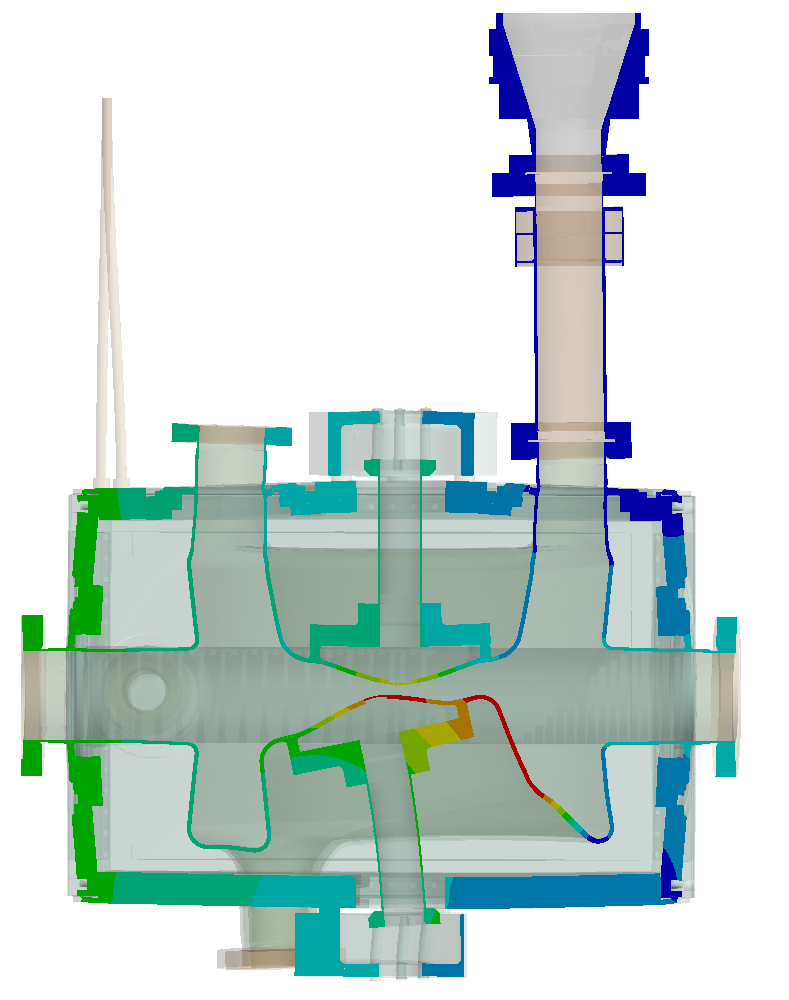 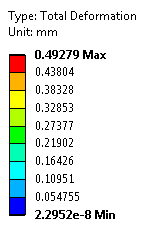 Bolt pretension 3800 N
Scale x100
Gravity 9806.6 mm/s2
Combining effect of bolt pretension, pressurization and pretuning
Fixed support
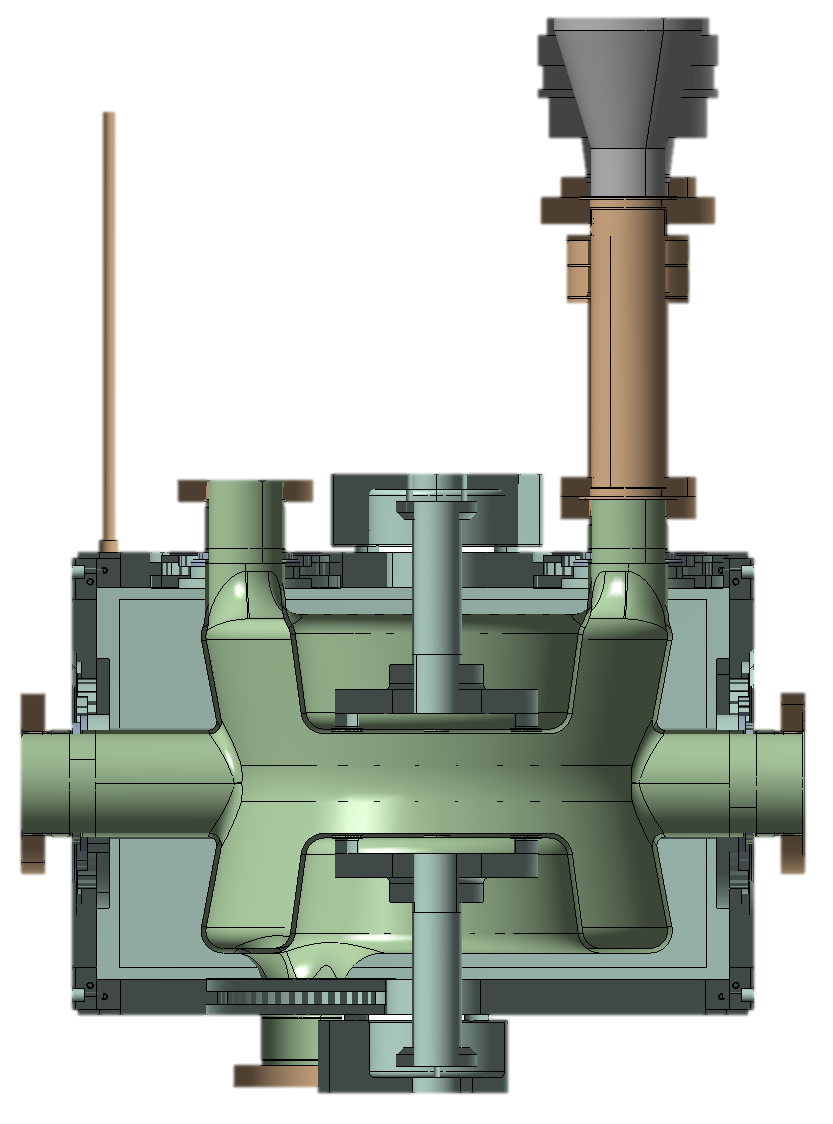 Pressure 0.18 MPa
Thermal expansion 0.2 mm
0.2 mm
Cavity submodel
Dressed Cavity Engineering Design DQW & RFD
21
Helium Vessel Stress Intensity
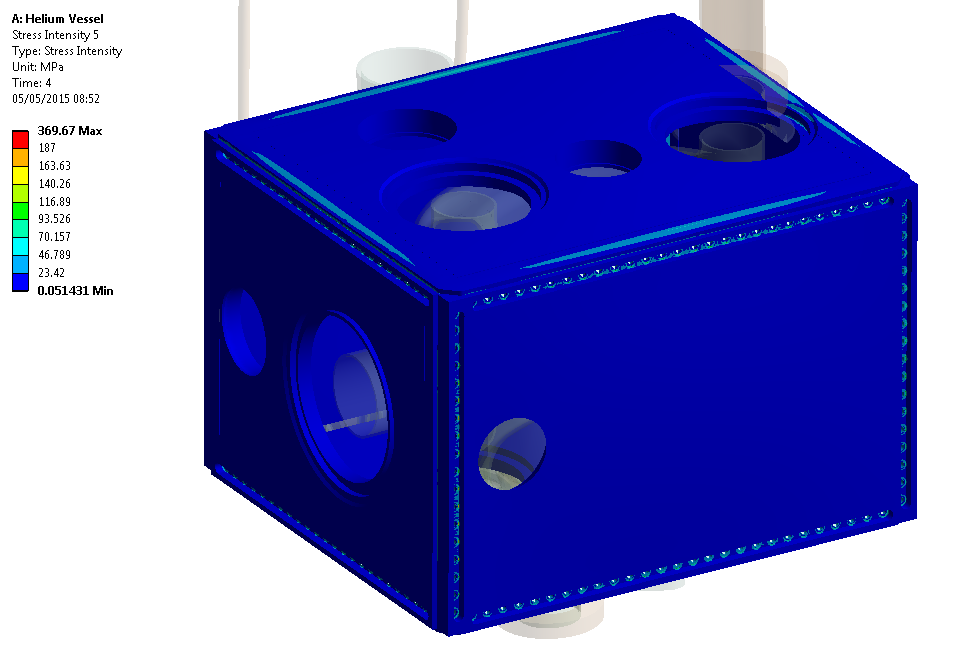 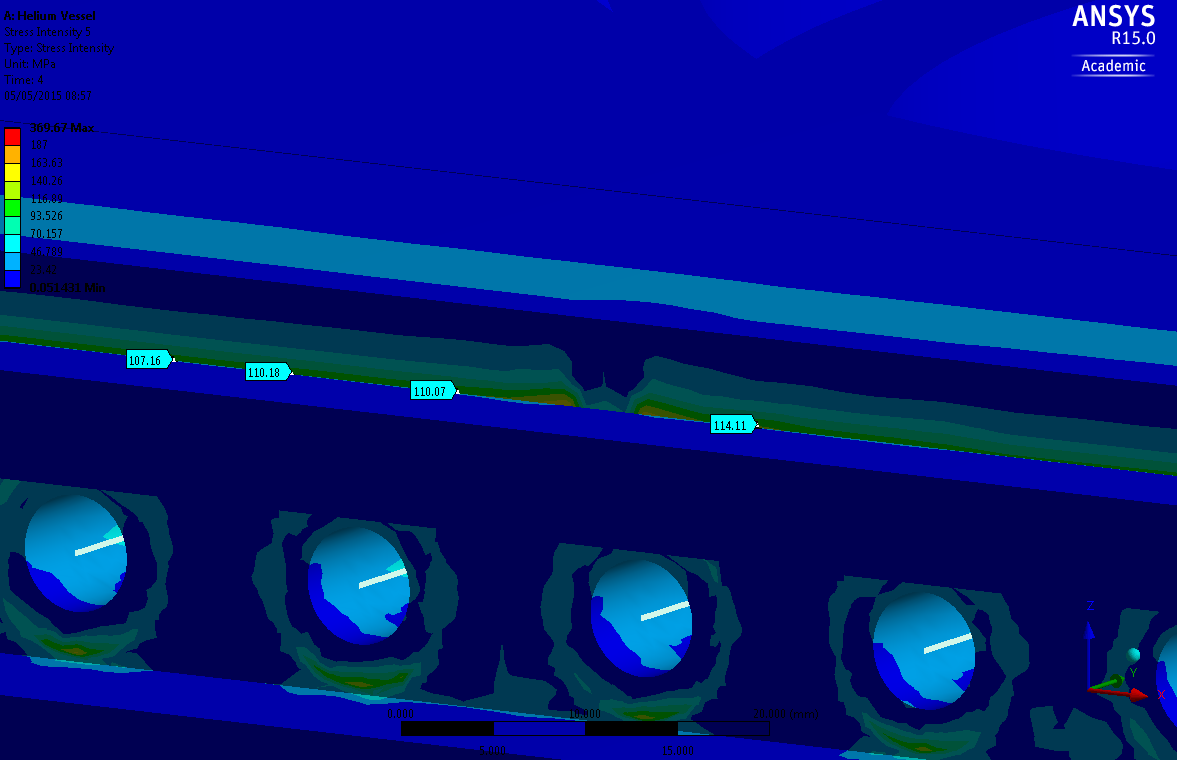 Maximum stress: 110 MPa
Max allowable stress: 187 MPa (Ti Grade 2)
Dressed Cavity Engineering Design DQW & RFD
22
Cavity – Stress 1
Stress Intensity: “preload + pressure + pretuning”
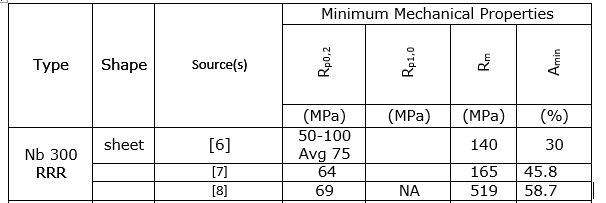 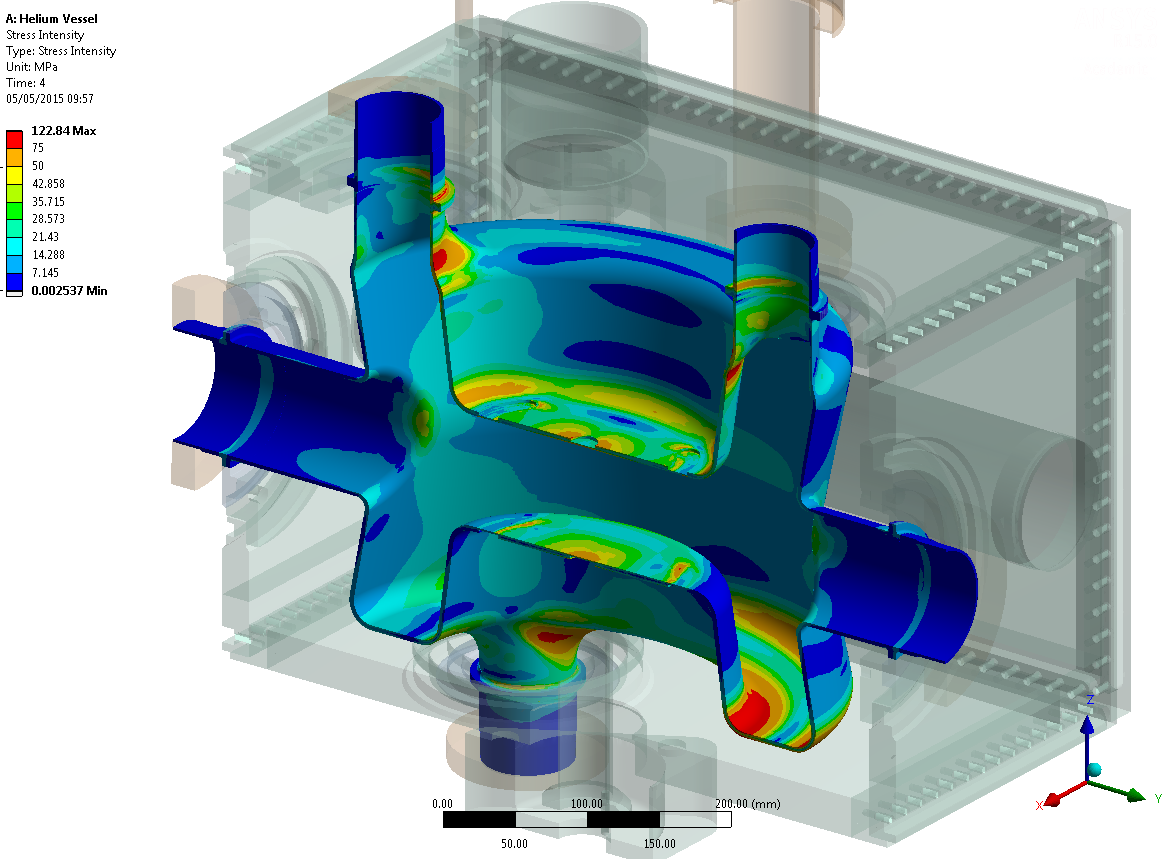 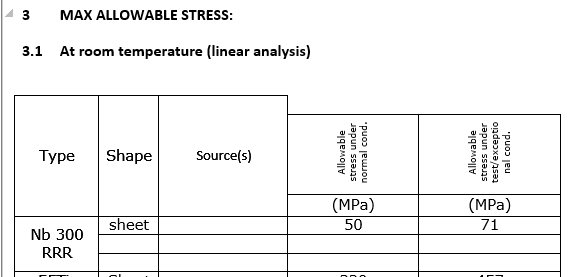 Dressed Cavity Engineering Design DQW & RFD
23
Cavity – Stress from sub-model (1)
Stress Intensity: “preload + pressure + pretuning” -> sub-model









Model re-evaluated in terms of primary & secondary stress in  accordance to BS EN 13458
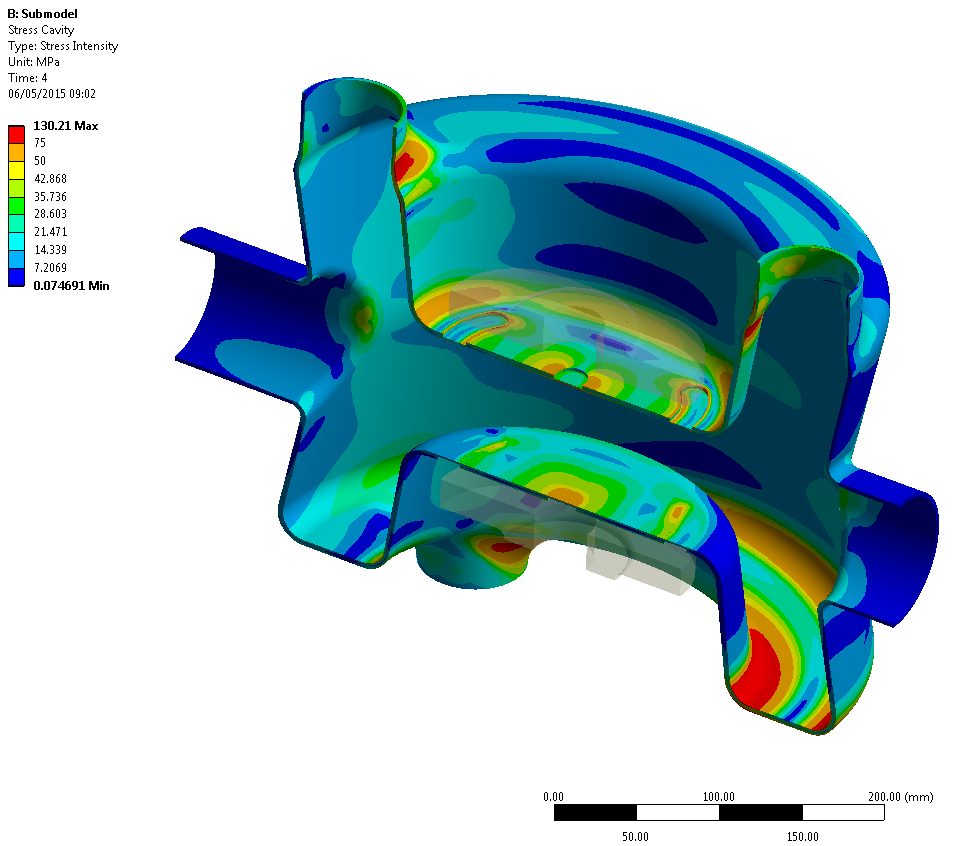 Dressed Cavity Engineering Design DQW & RFD
24
Linearized Cavity Stress 2
Stress due to pressure (primary stress) - Pre tuning (secondary) stress not present
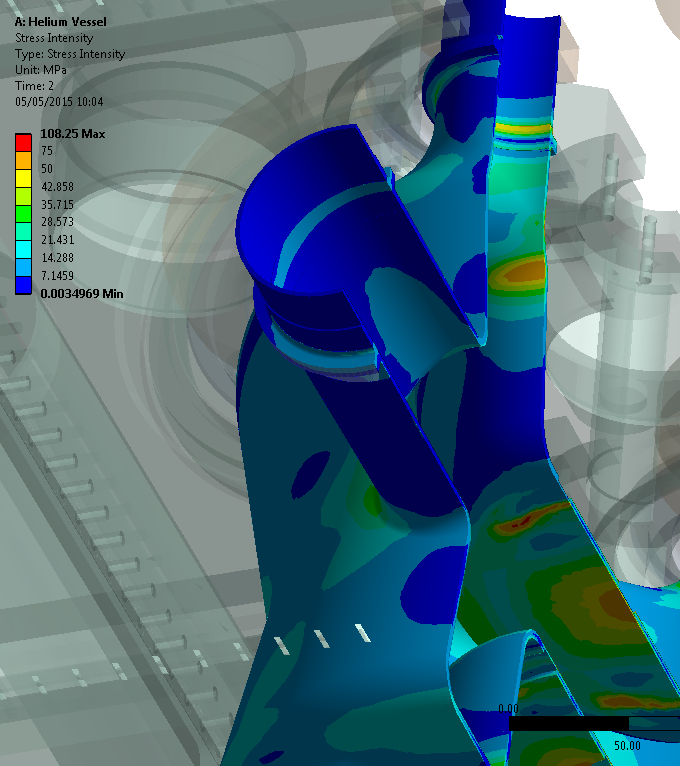 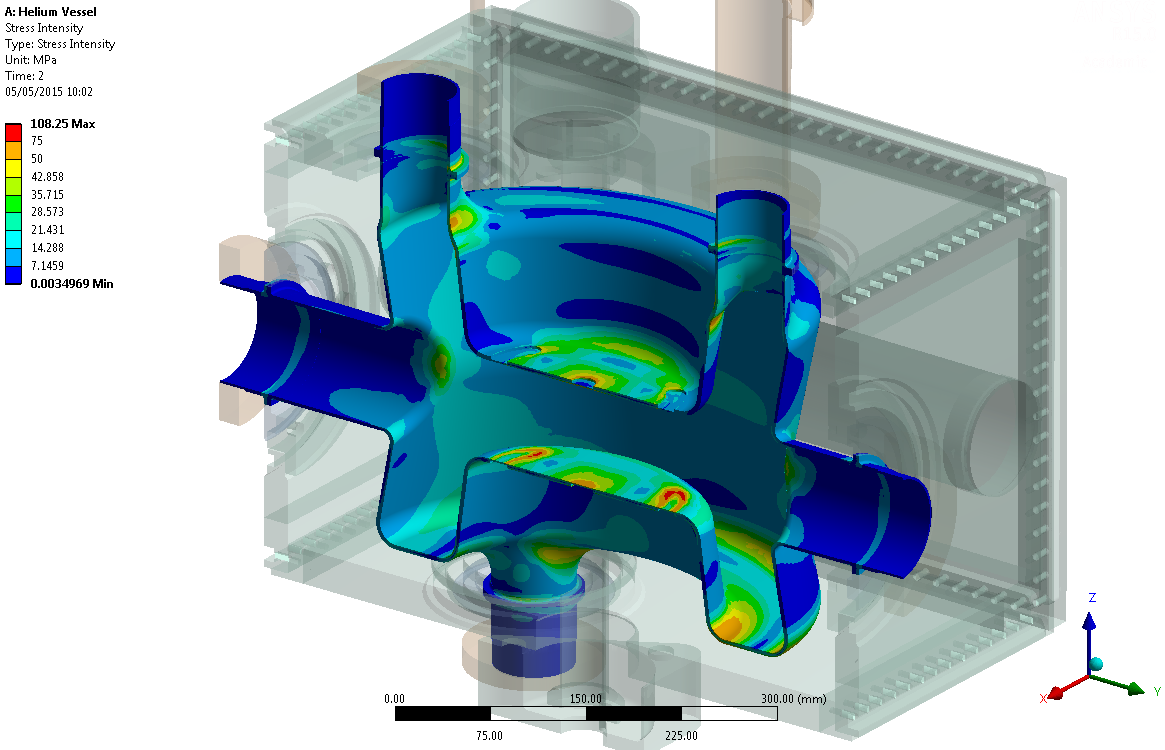 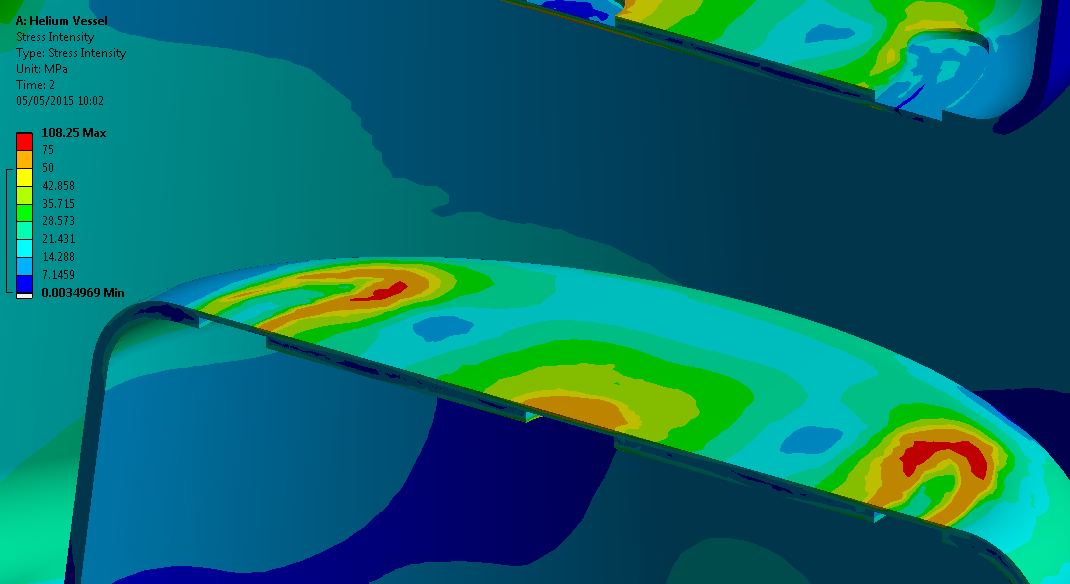 Dressed Cavity Engineering Design DQW & RFD
25
Cavity – Stress from sub-model 2
Stress due to pressure (primary stress) - Pre tuning (secondary) stress not present.
Stress over 75MPa (in Red) are out of spec. No such stress visible. Max Stress in due to mesh error.
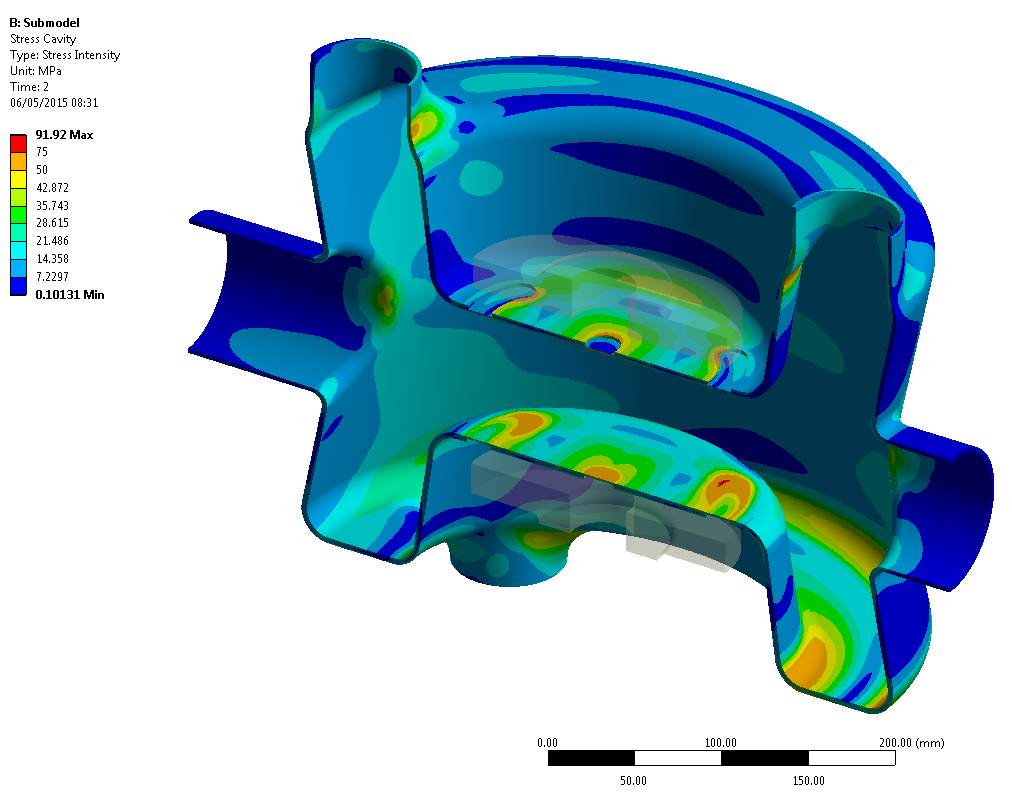 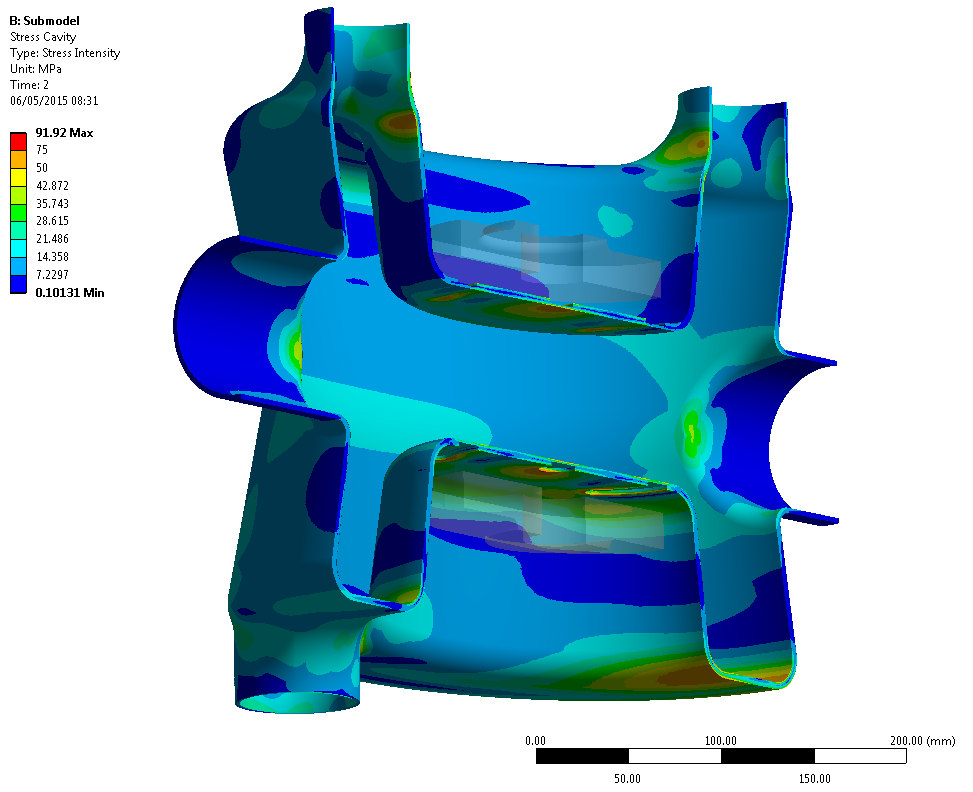 Dressed Cavity Engineering Design DQW & RFD
26
Further Analysis
Weight Saving Optimisation - up to 30kg
Analysis to be repeated for RFD Cavity & Helium Vessel
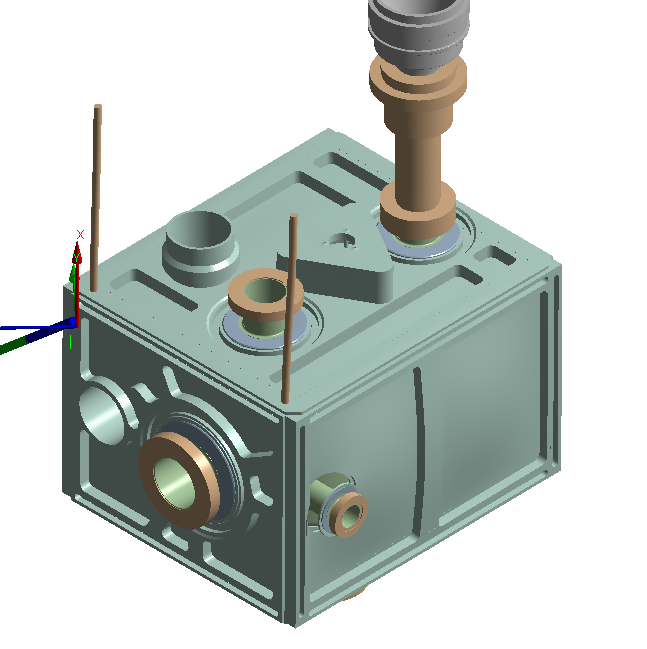 Dressed Cavity Engineering Design DQW & RFD
27
Planned Testing Procedure
To understand and define the limits of critical dressed cavity components, including:

Fastener Strength
Welding
Thin Caps
Tuner and Beampipe
Prototype Helium Vessel
Pressure & leak tightness
Magnetic Shield stress effects
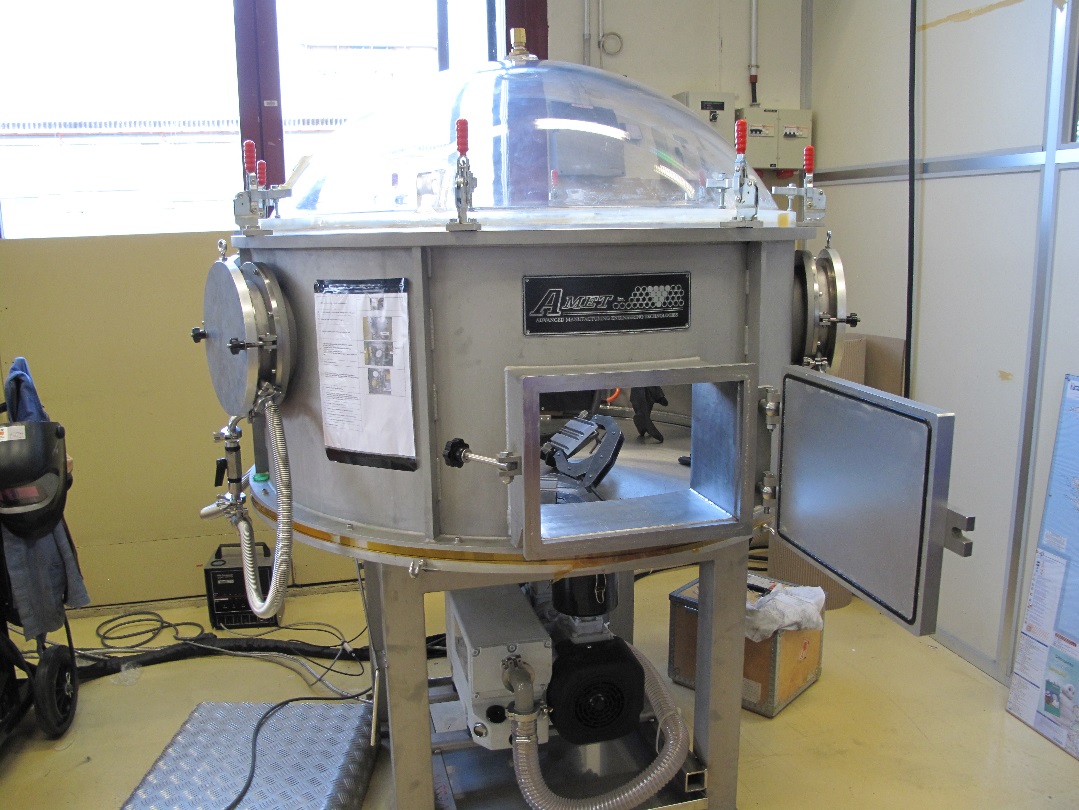 TIG Welding Chamber
Dressed Cavity Engineering Design DQW & RFD
28
Fastener Strength
TiGr2 screws to be tested at RT & 4K in order to determine their strength and behaviour in conditions similar to those  experienced in the Helium Vessel. 

Tests include:
Tractions tests for tensile strength
Torque tests for friction and preload
Shear tests for…
Bending tests for lateral loads
Screw  coating to prevent galling
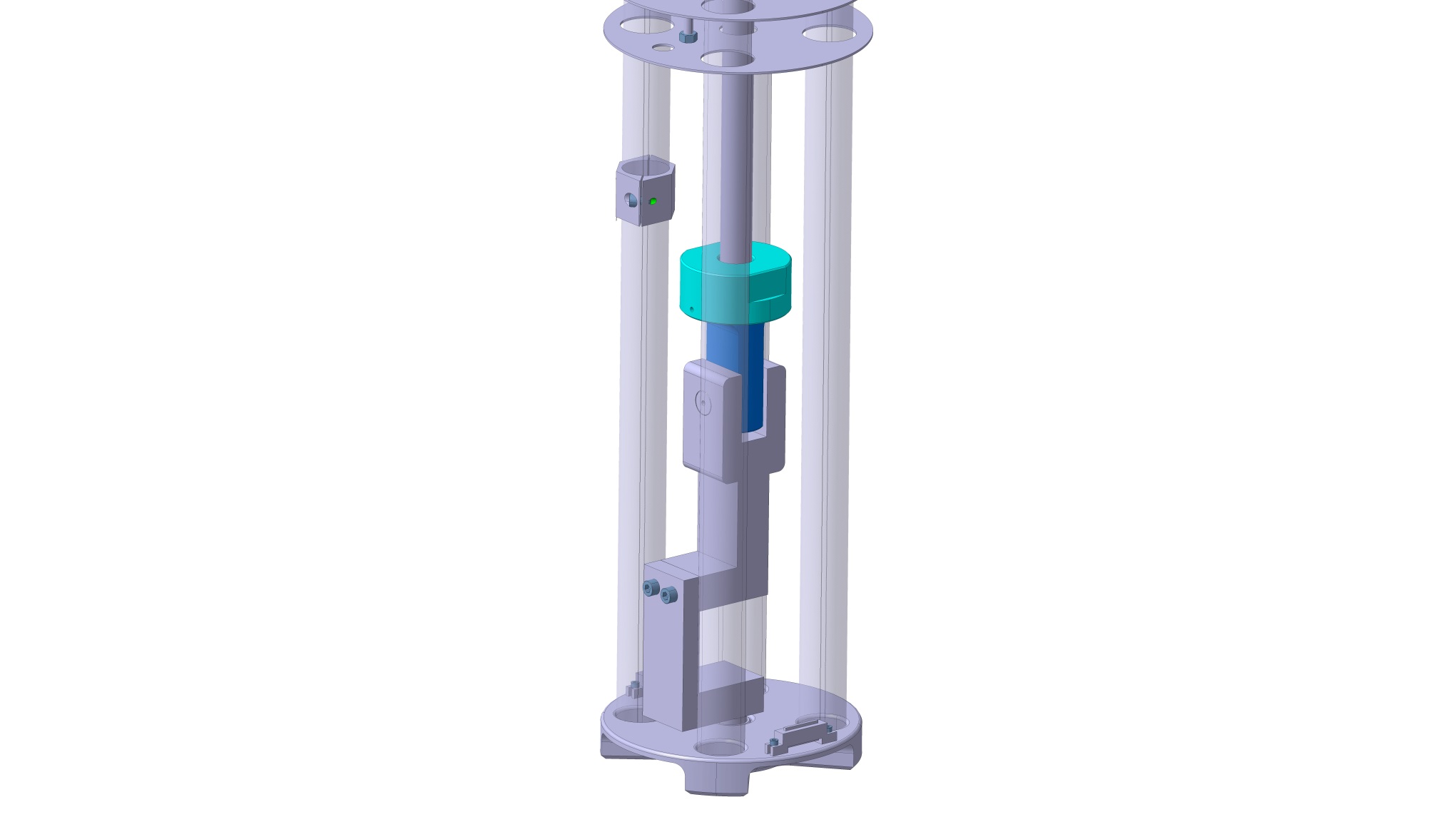 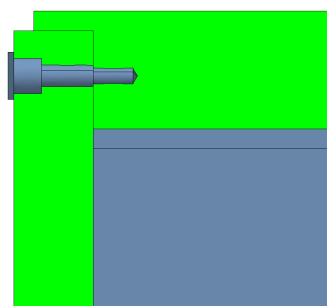 Testing rig to be used in various configurations
Fastener & Helium Vessel
Dressed Cavity Engineering Design DQW & RFD
29
Weld Testing – Thin caps
Welding test to determine thickness of the plates, welding configuration & geometry, size and quality of the weld, parameters of the WPS.










Welds performed with and without filler metal (ERTi-2) in both cases:
Section required for design achieved (a=1mm)
Weld distortion is negligible
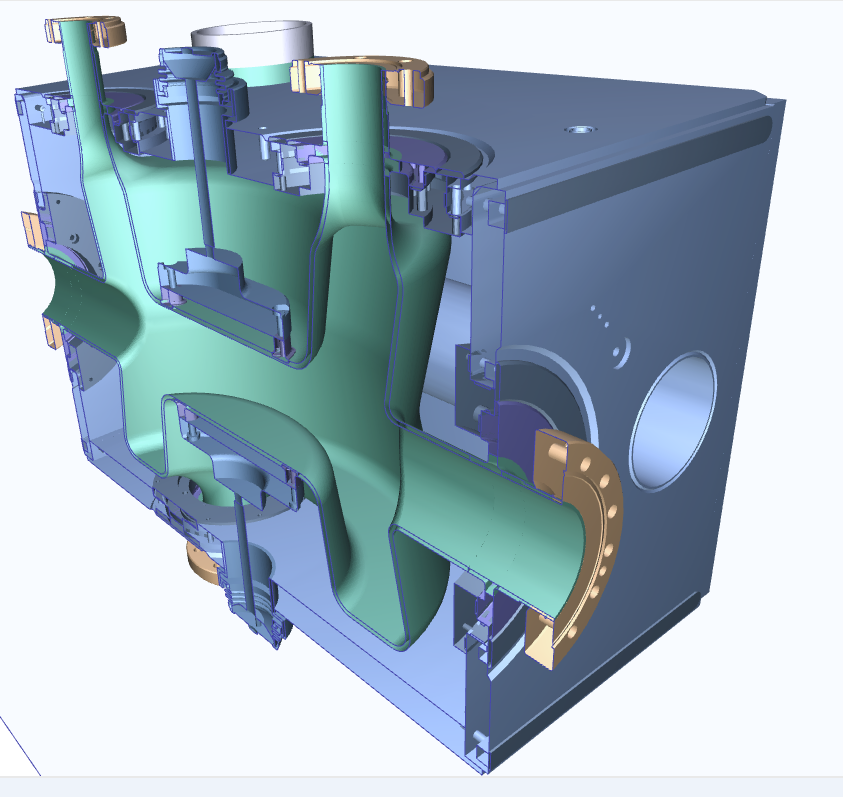 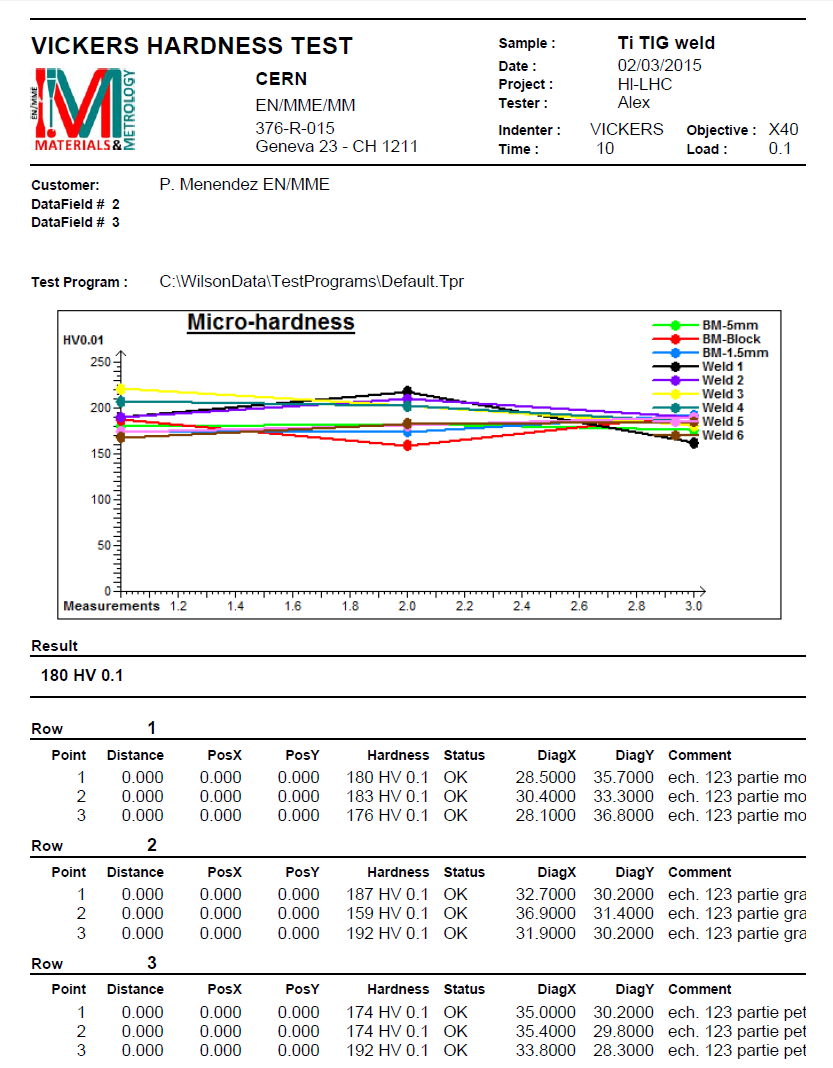 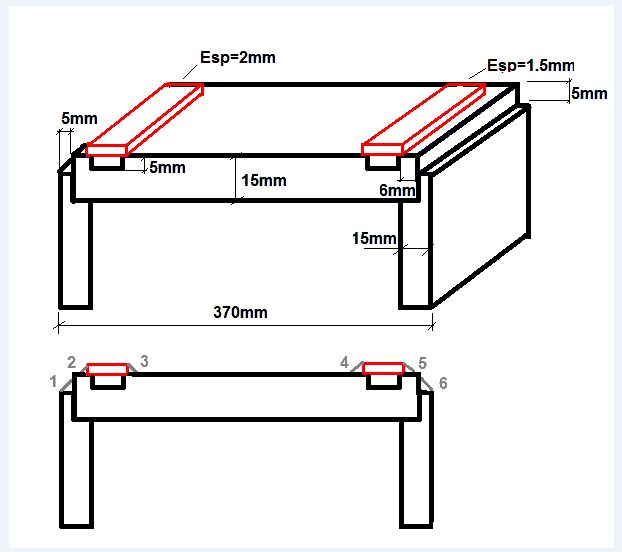 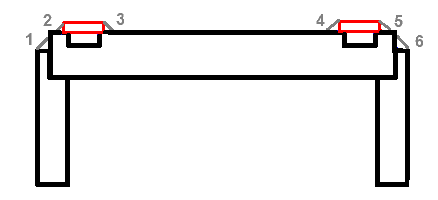 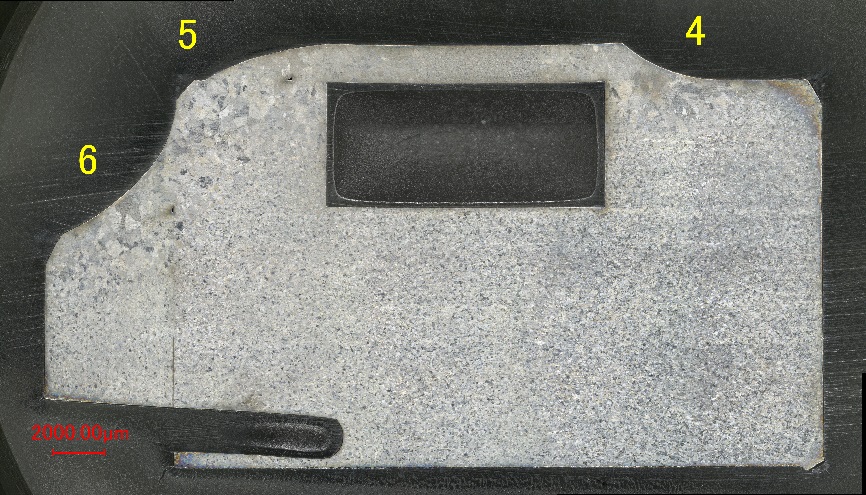 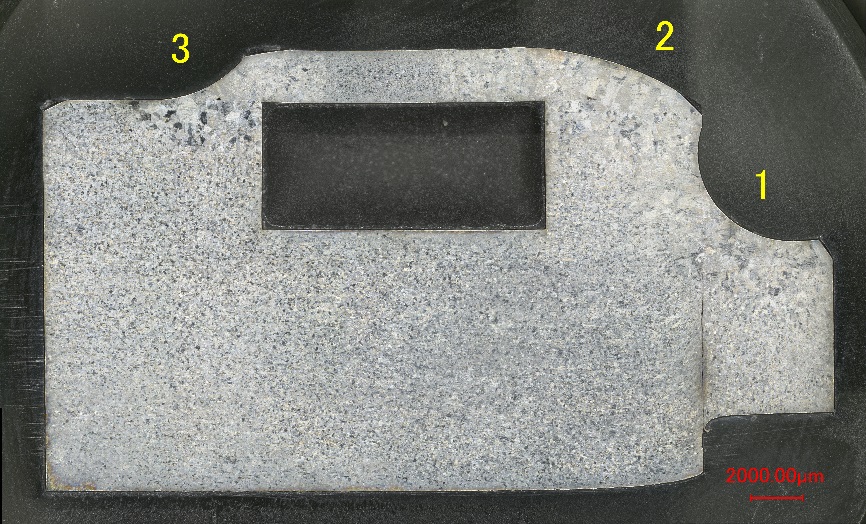 Metallographic & Hardness TEST
Dressed Cavity Engineering Design DQW & RFD
30
Weld Testing
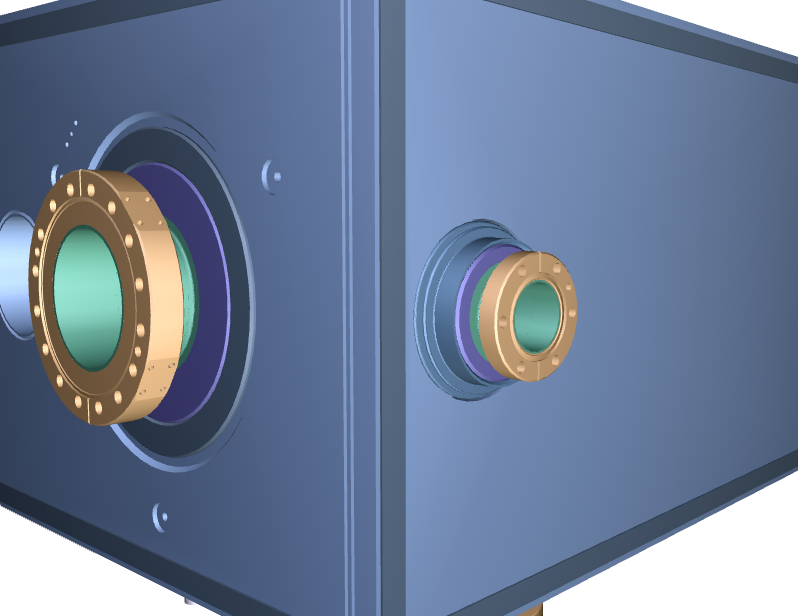 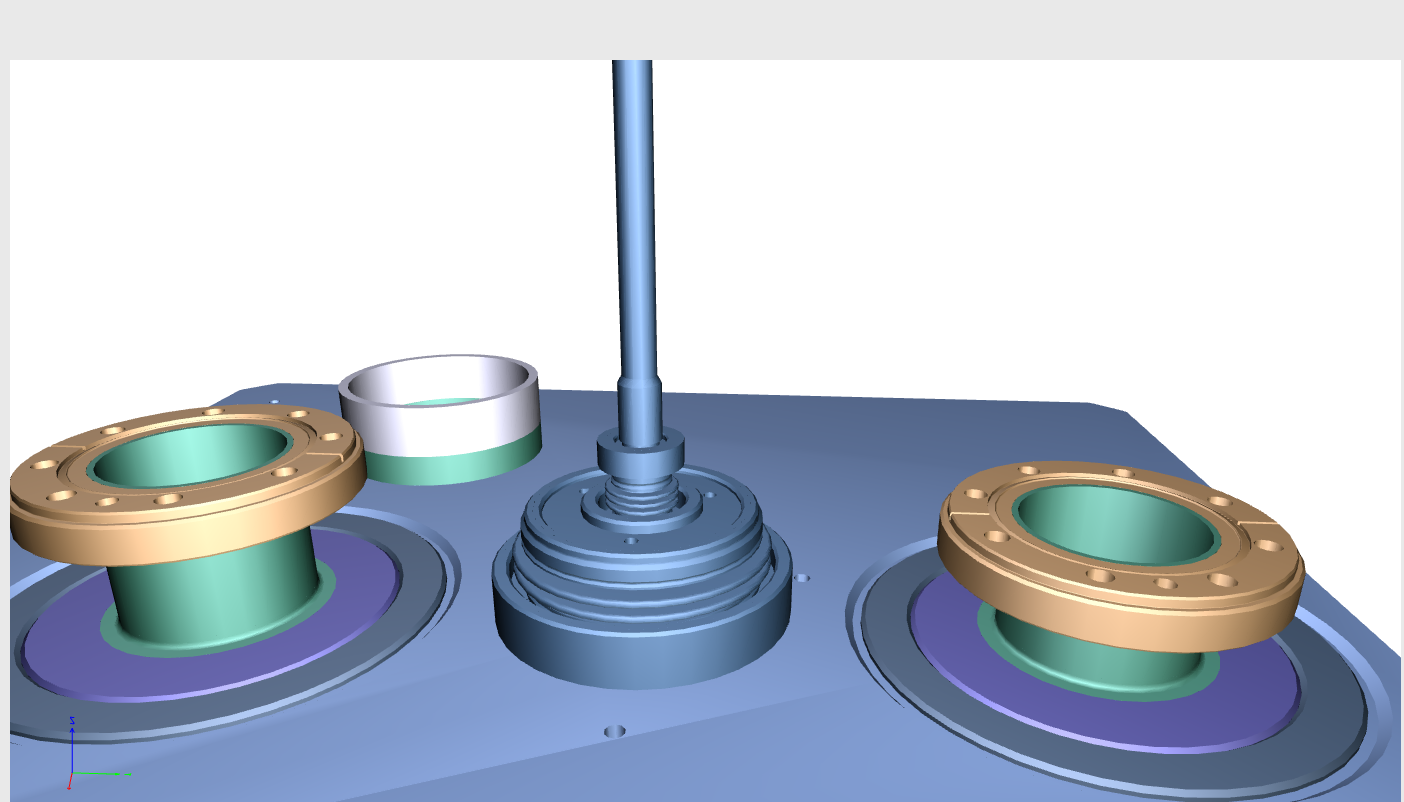 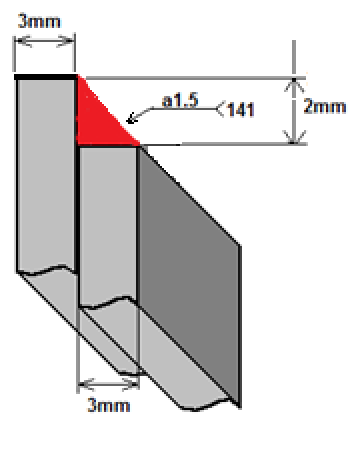 Ti
Ti
NbTi
NbTi
Tuning Interface
Nb
Nb
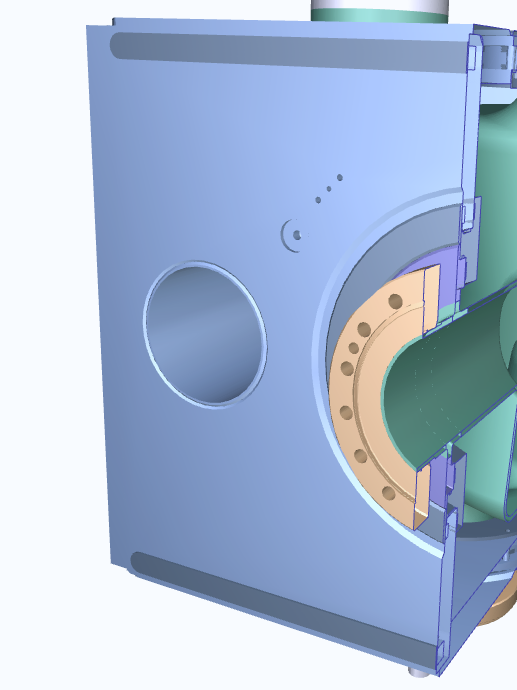 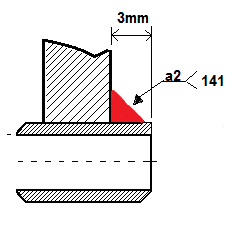 Transition zones
Dummy Beampipe
Dressed Cavity Engineering Design DQW & RFD
31
DQW Assembly Procedure
Split ring  reinforcements are fastened to the cavity transition pieces along with passive tuner component
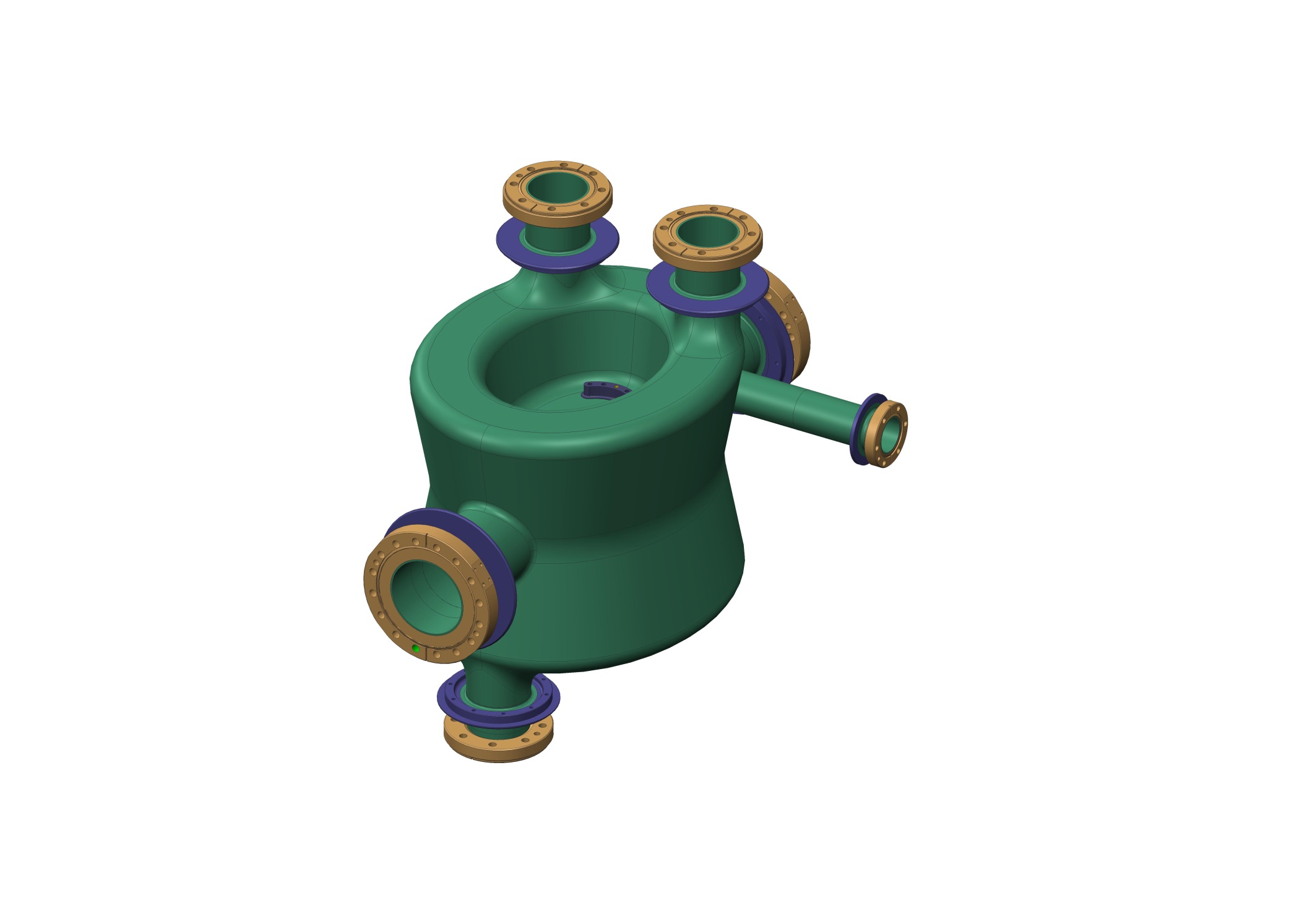 Z
X
Y
Dressed Cavity Engineering Design DQW & RFD
32
DQW Assembly Procedure
2 Bottom Panels assembled 1st
Cavity orientation shown upside down for clarity
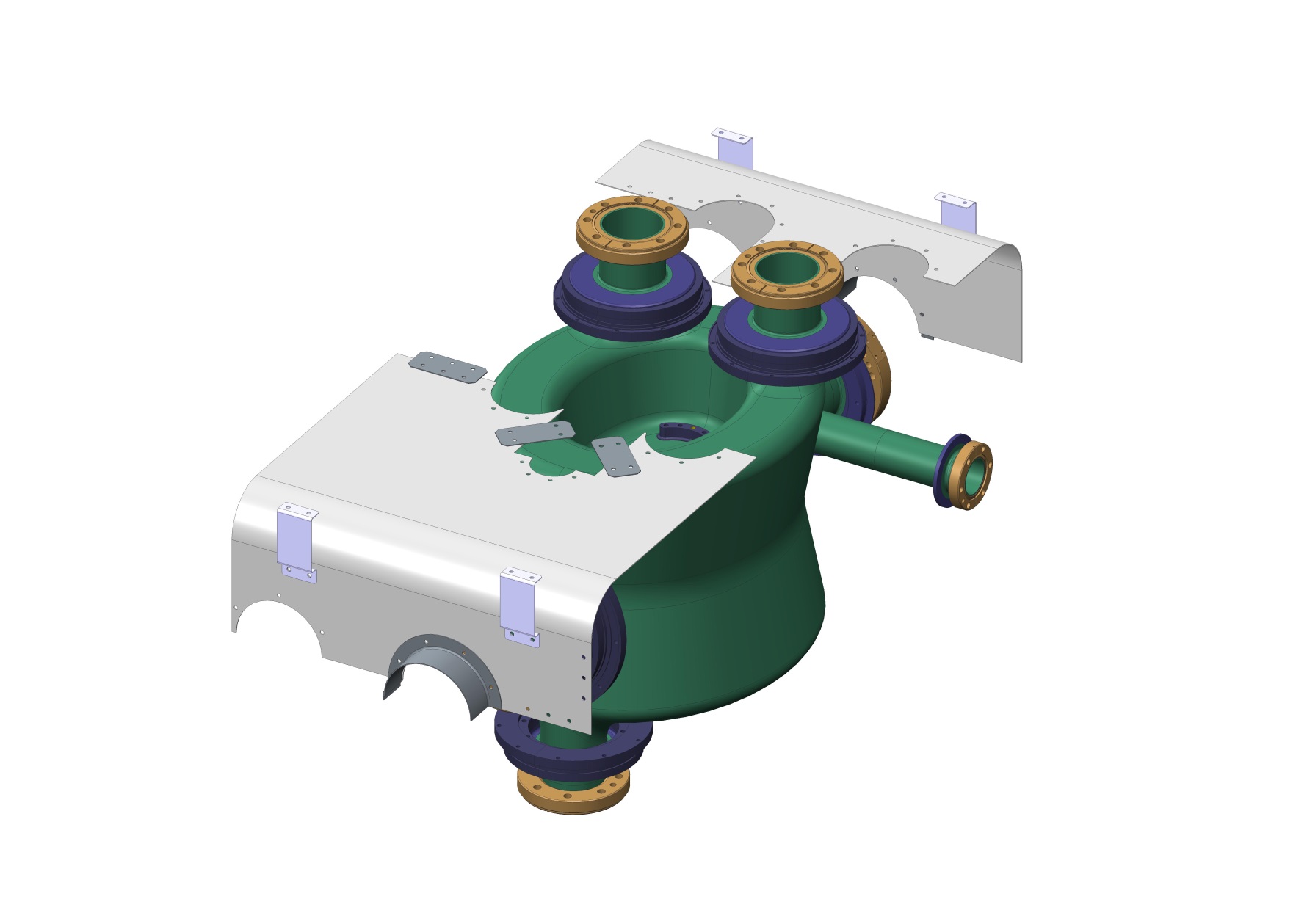 Z
X
Y
Dressed Cavity Engineering Design DQW & RFD
33
DQW Assembly Procedure
Shield & cavity mounted to base plate of the Helium Vessel
Top End caps are attached as well as bottom side panel and Dummy beam pipe attenuation sleeve.
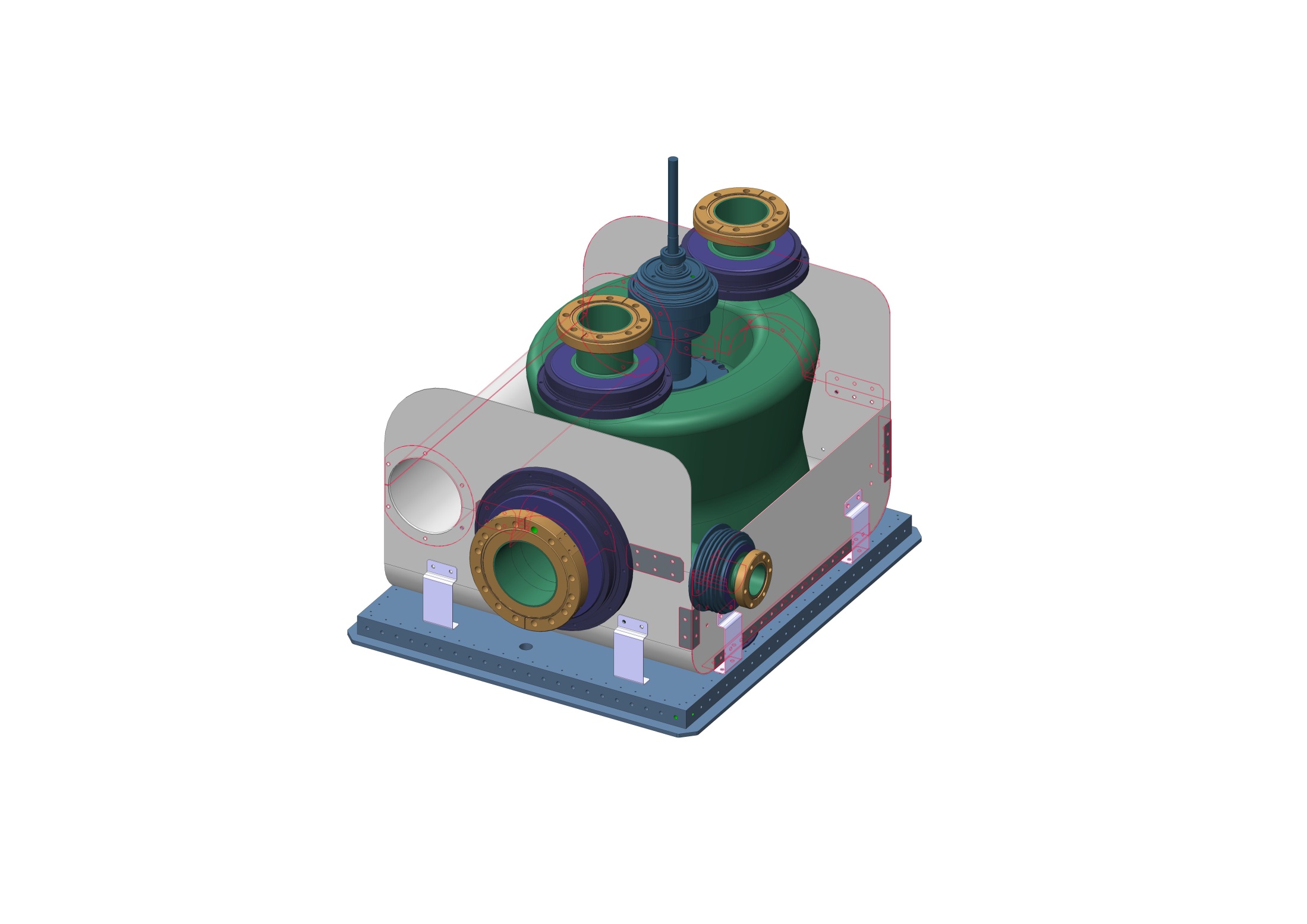 Y
Z
X
Dressed Cavity Engineering Design DQW & RFD
34
DQW Assembly Procedure
Final 2 top panels are brought into place and remaining cover strips and brackets are fastened
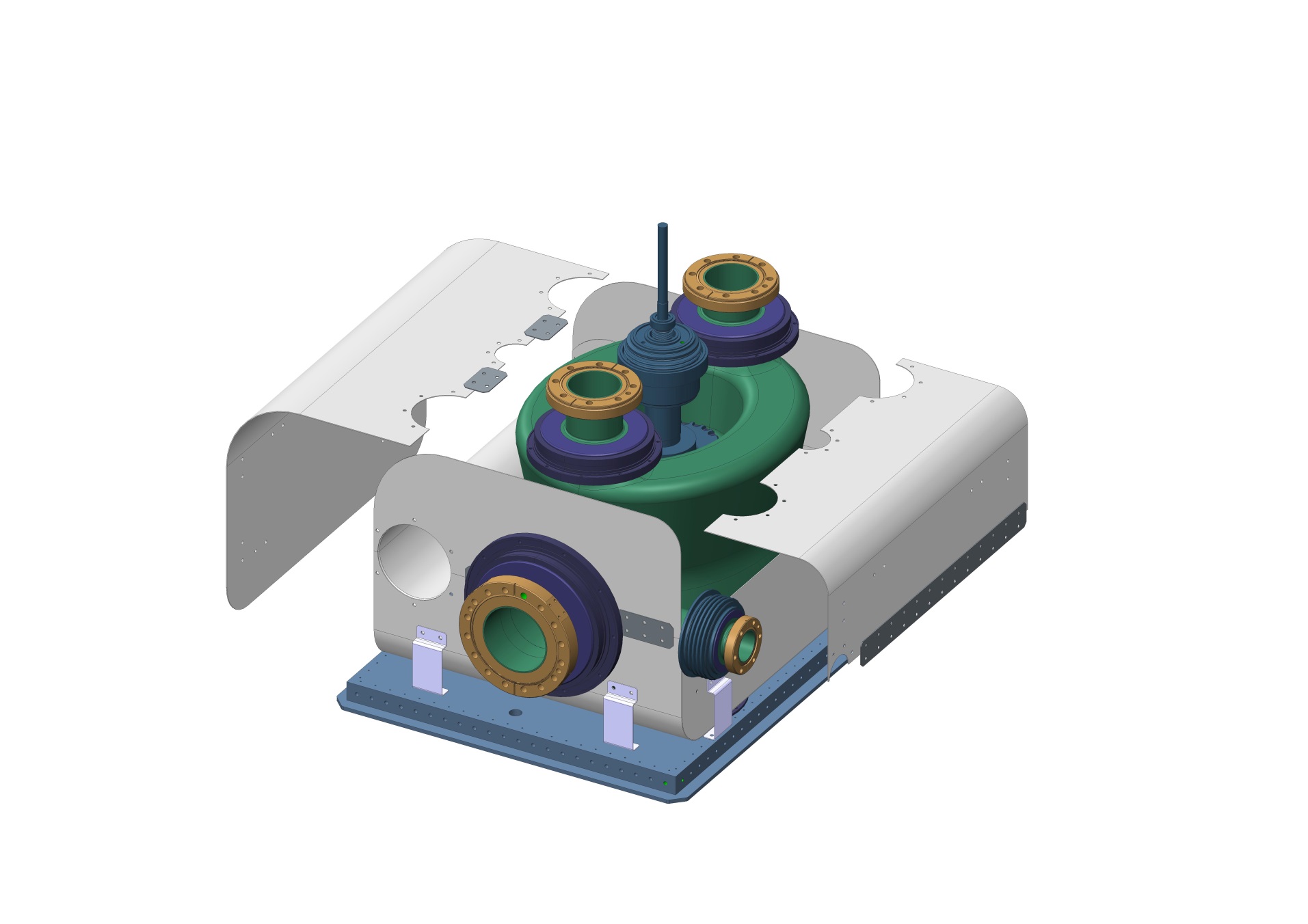 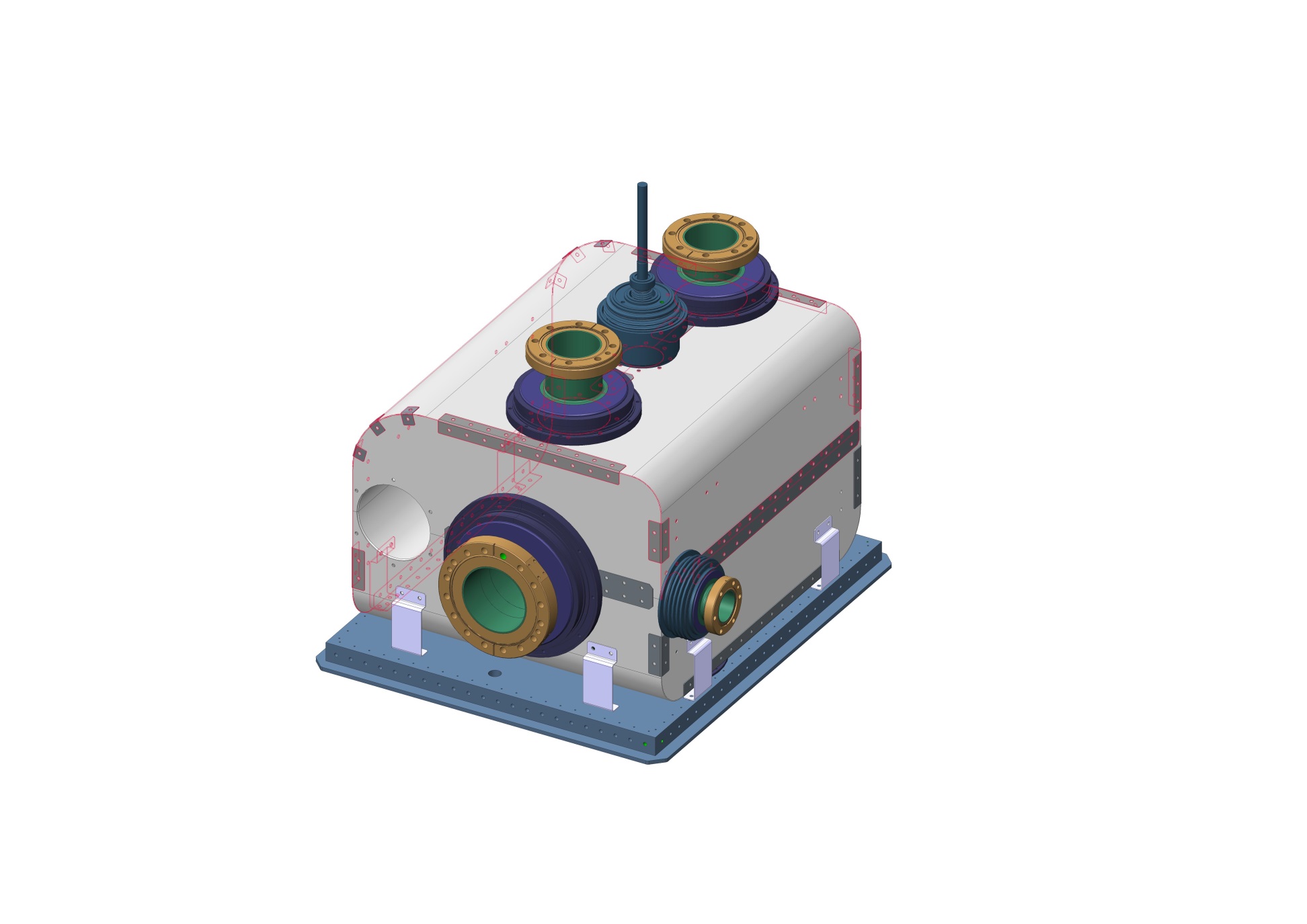 Dressed Cavity Engineering Design DQW & RFD
35
DQW Assembly Procedure
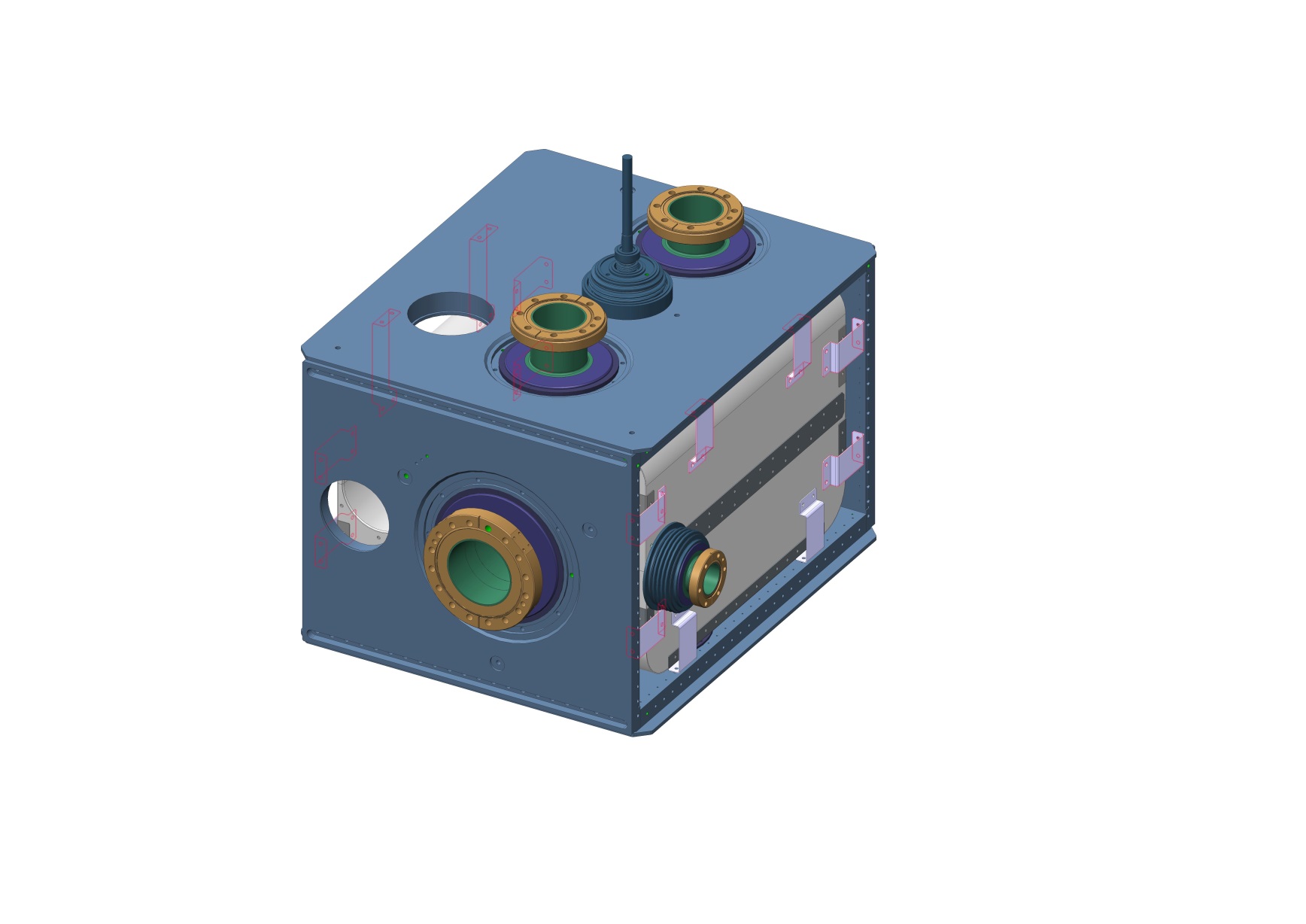 Side and top Vessel walls are assembled with remaining Flexi-Mounts before Helium Vessel is closed
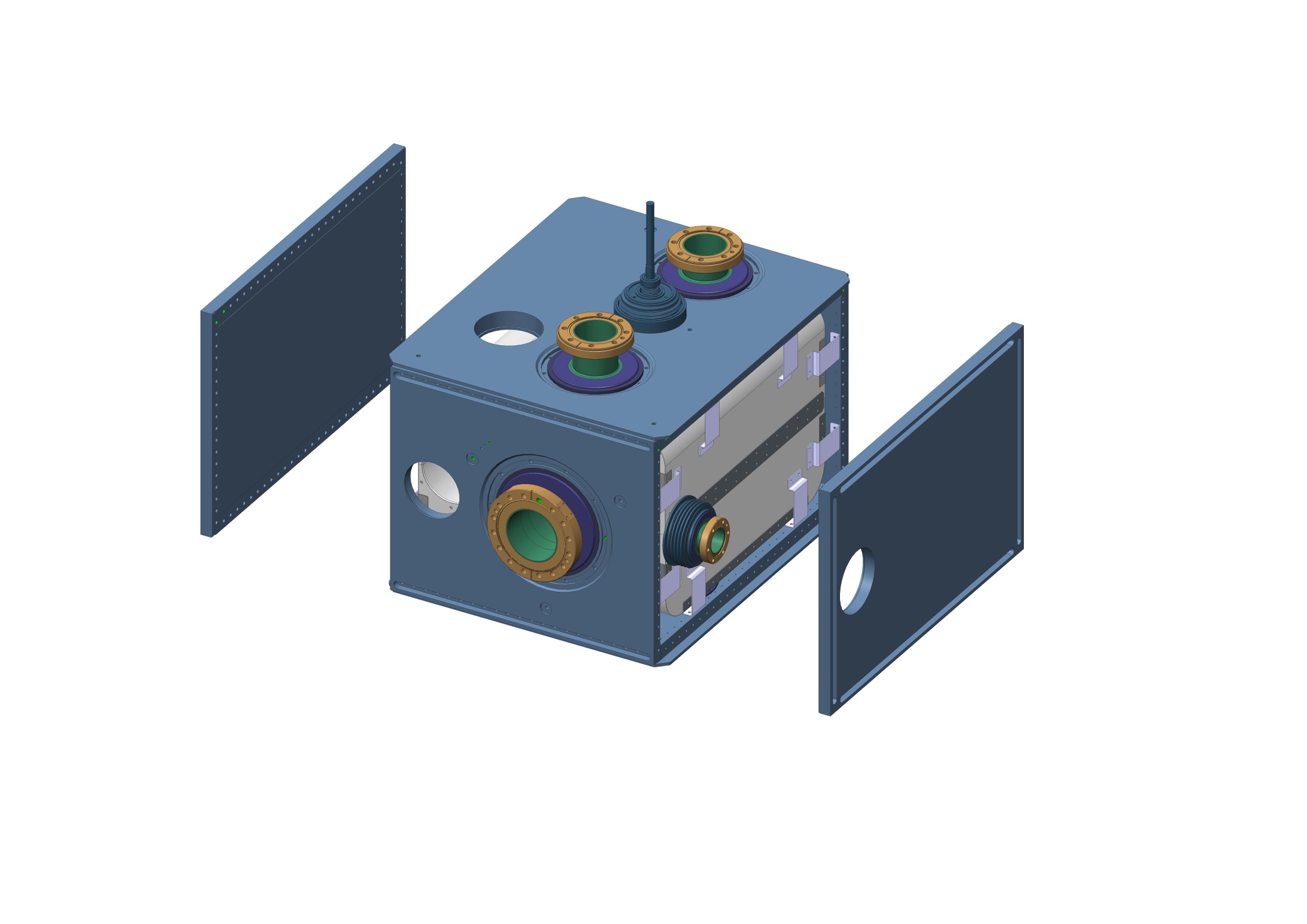 Dressed Cavity Engineering Design DQW & RFD
36
DQW Assembly Procedure
Thin caps are TIG welded over the fastener slots 
Vessel is sealed
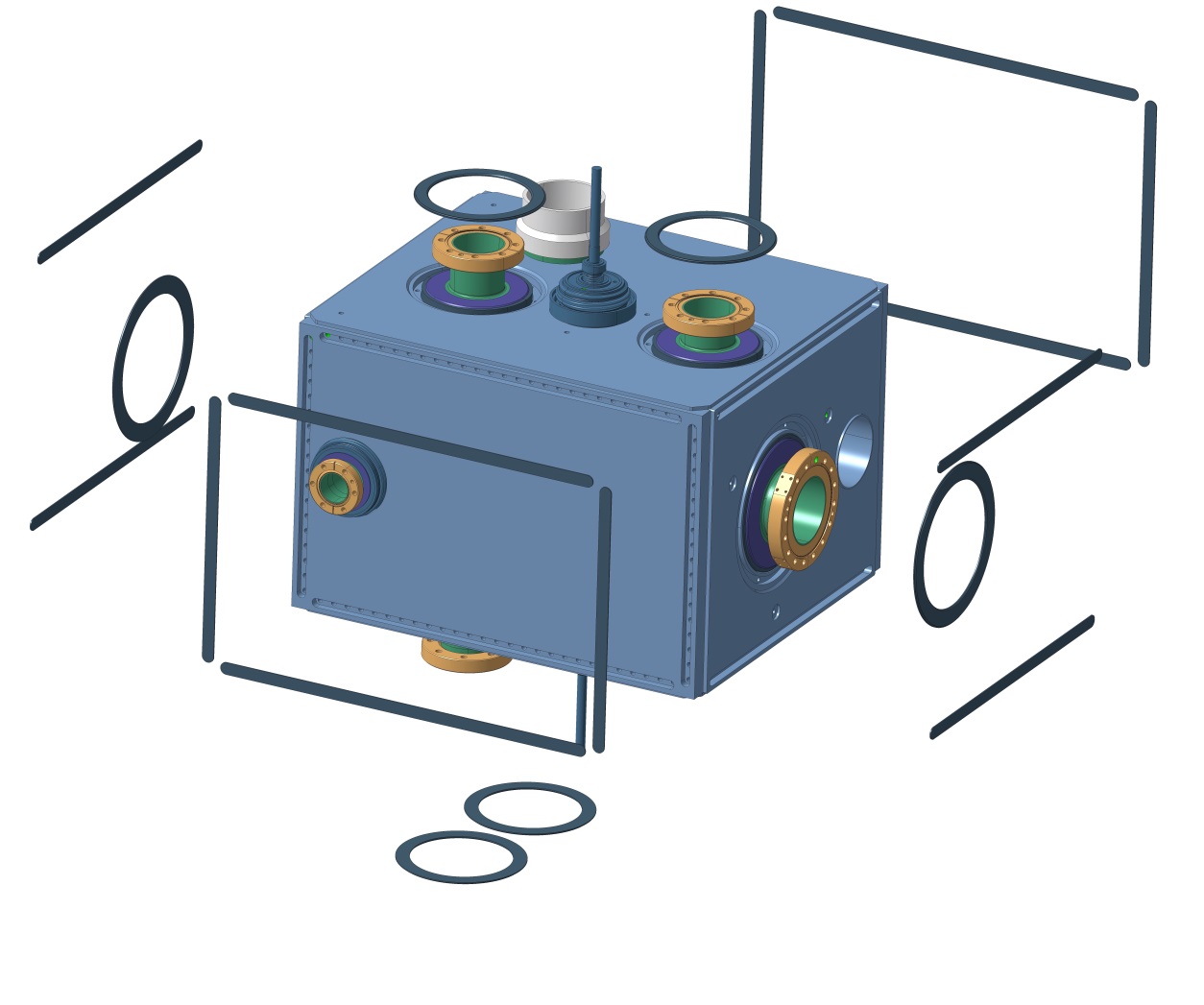 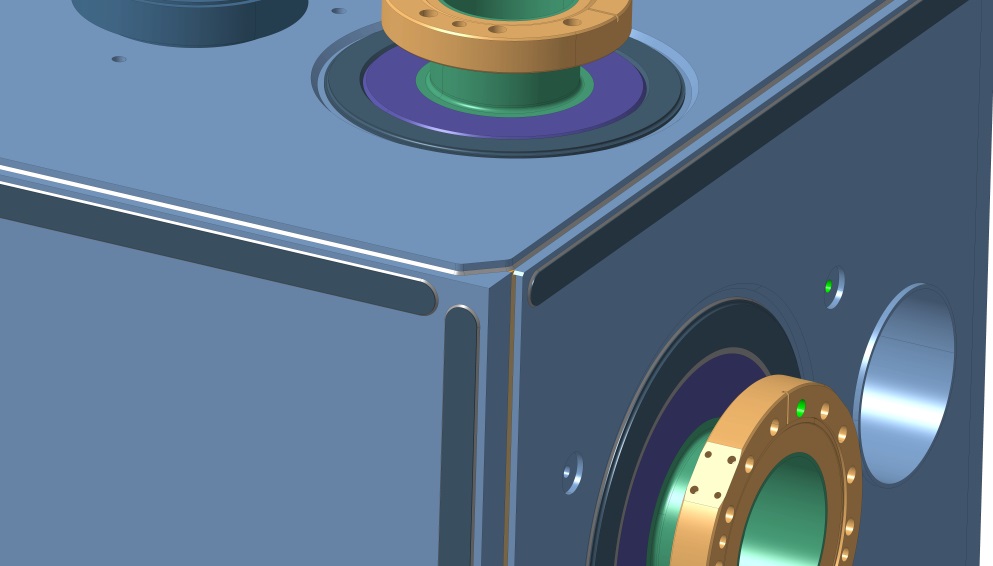 Dressed Cavity Engineering Design DQW & RFD
37
RFD Assembly Procedure
Split ring  reinforcements are fastened to the cavity transition pieces
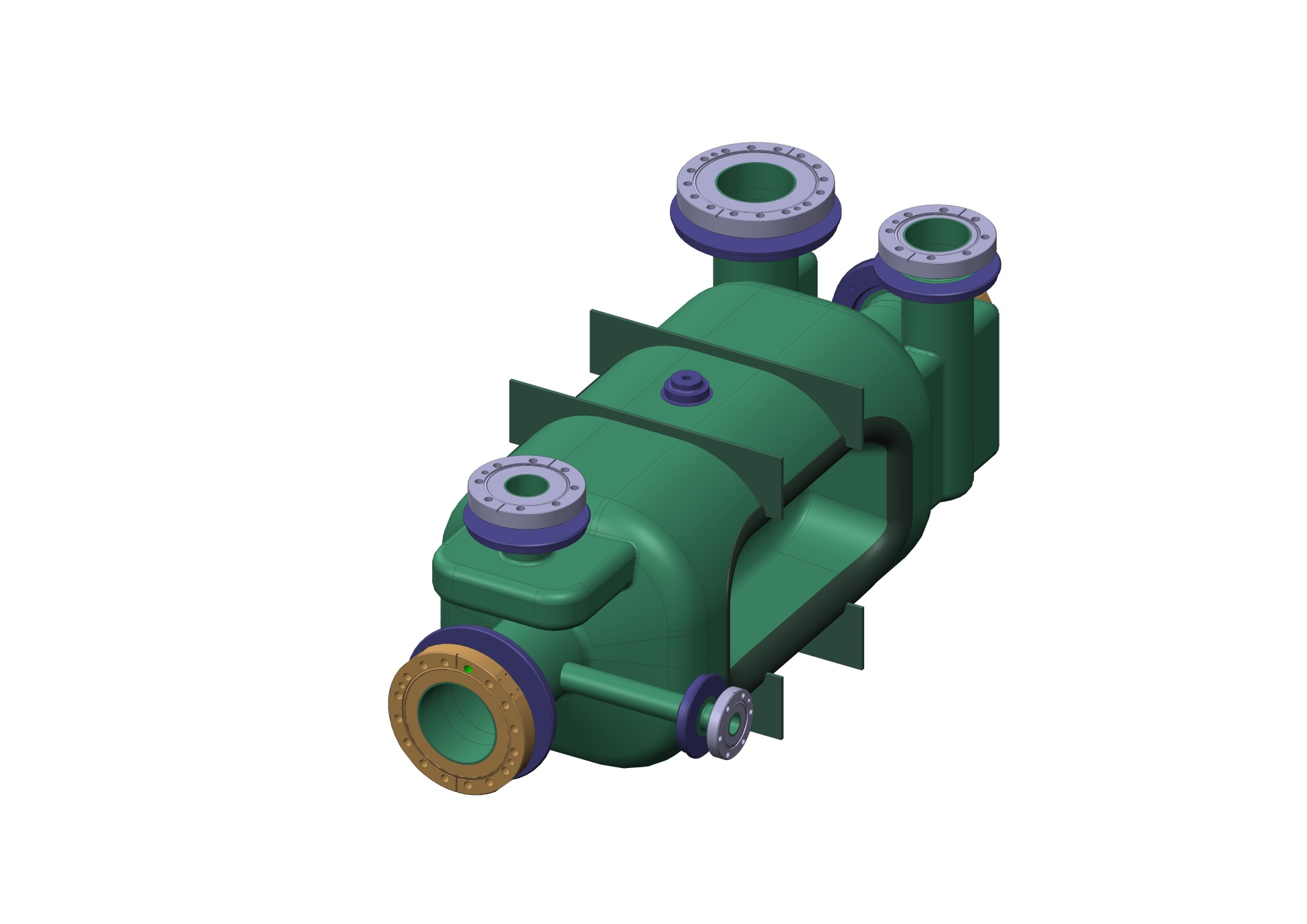 Dressed Cavity Engineering Design DQW & RFD
38
RFD Assembly Procedure
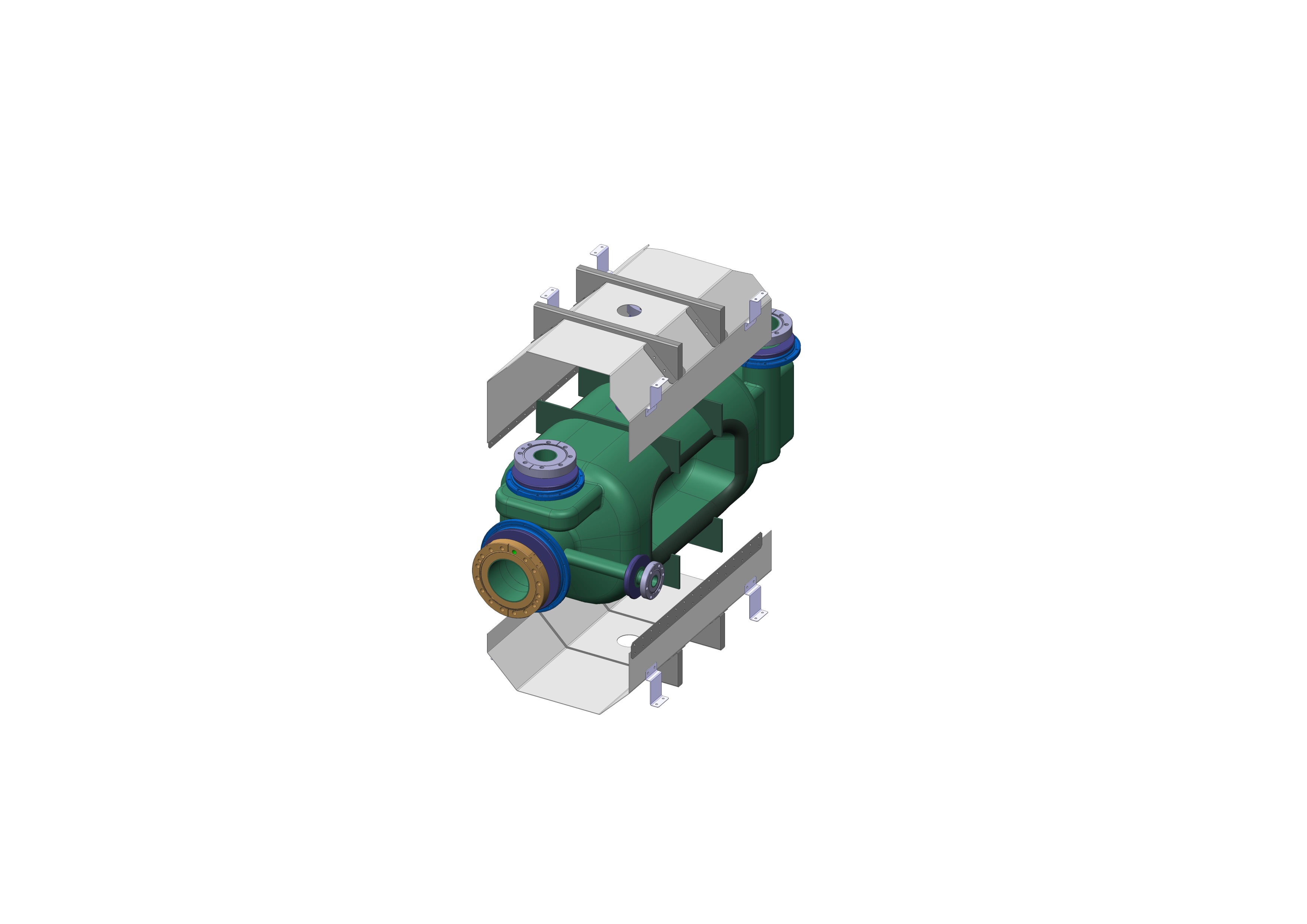 Pre-assembled shield body is assembled Top and Bottom
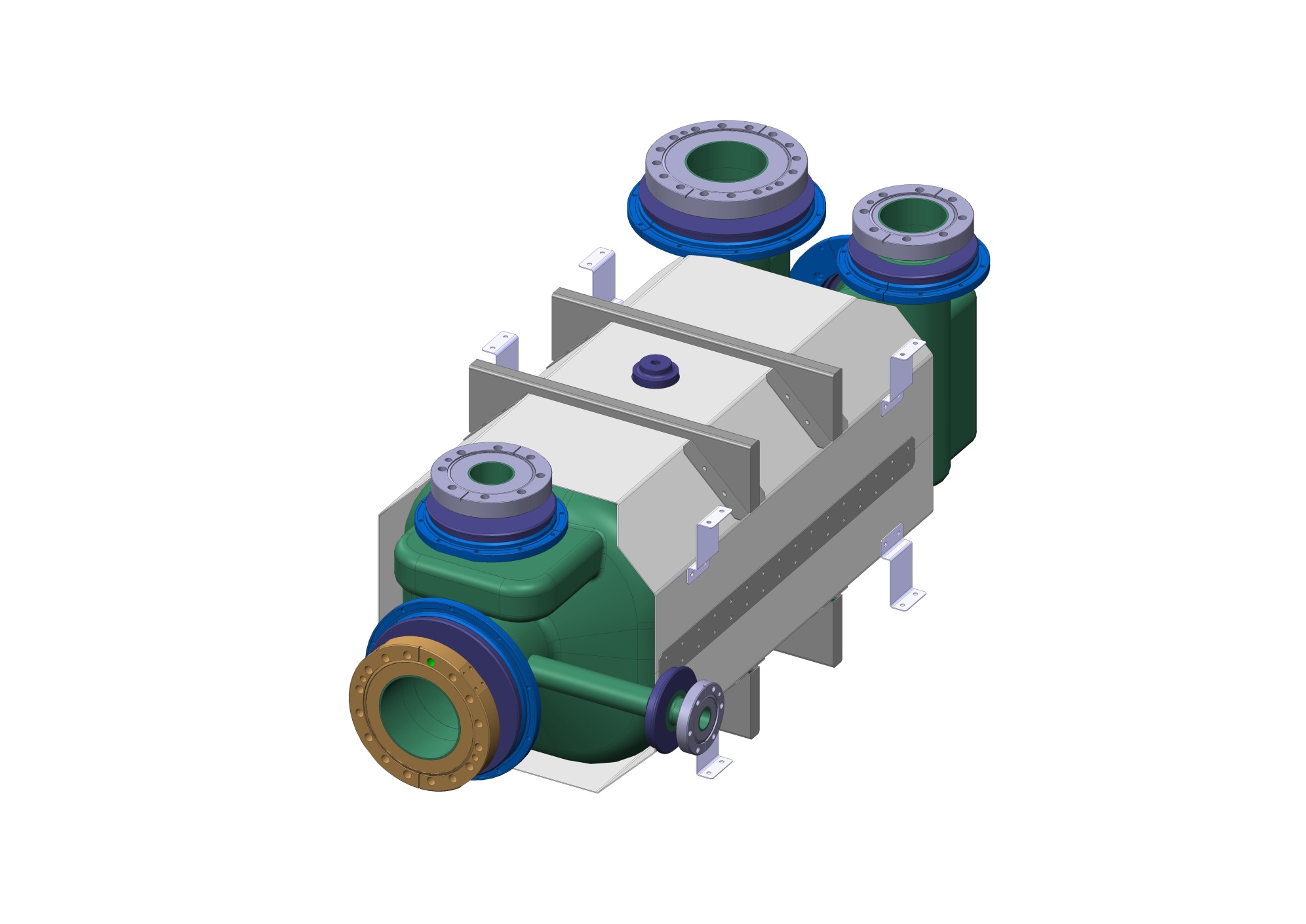 Dressed Cavity Engineering Design DQW & RFD
39
RFD Assembly Procedure
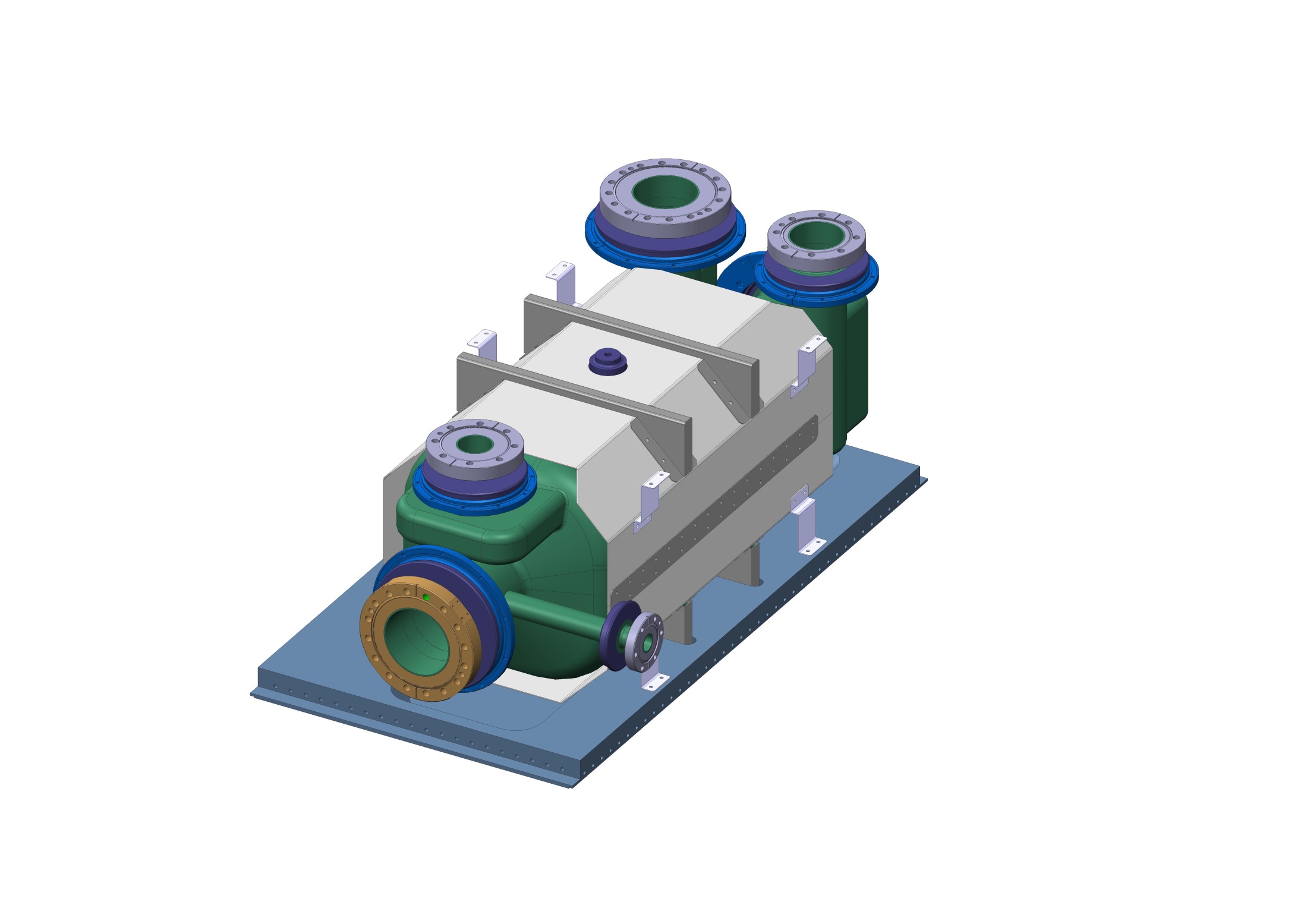 Shield body is mounted to Helium Vessel base
Dressed Cavity Engineering Design DQW & RFD
40
RFD Assembly Procedure
Split folded-end panels are assembled around 3 ports
End Cover is assembled to main body and fastened with cover panels and brackets
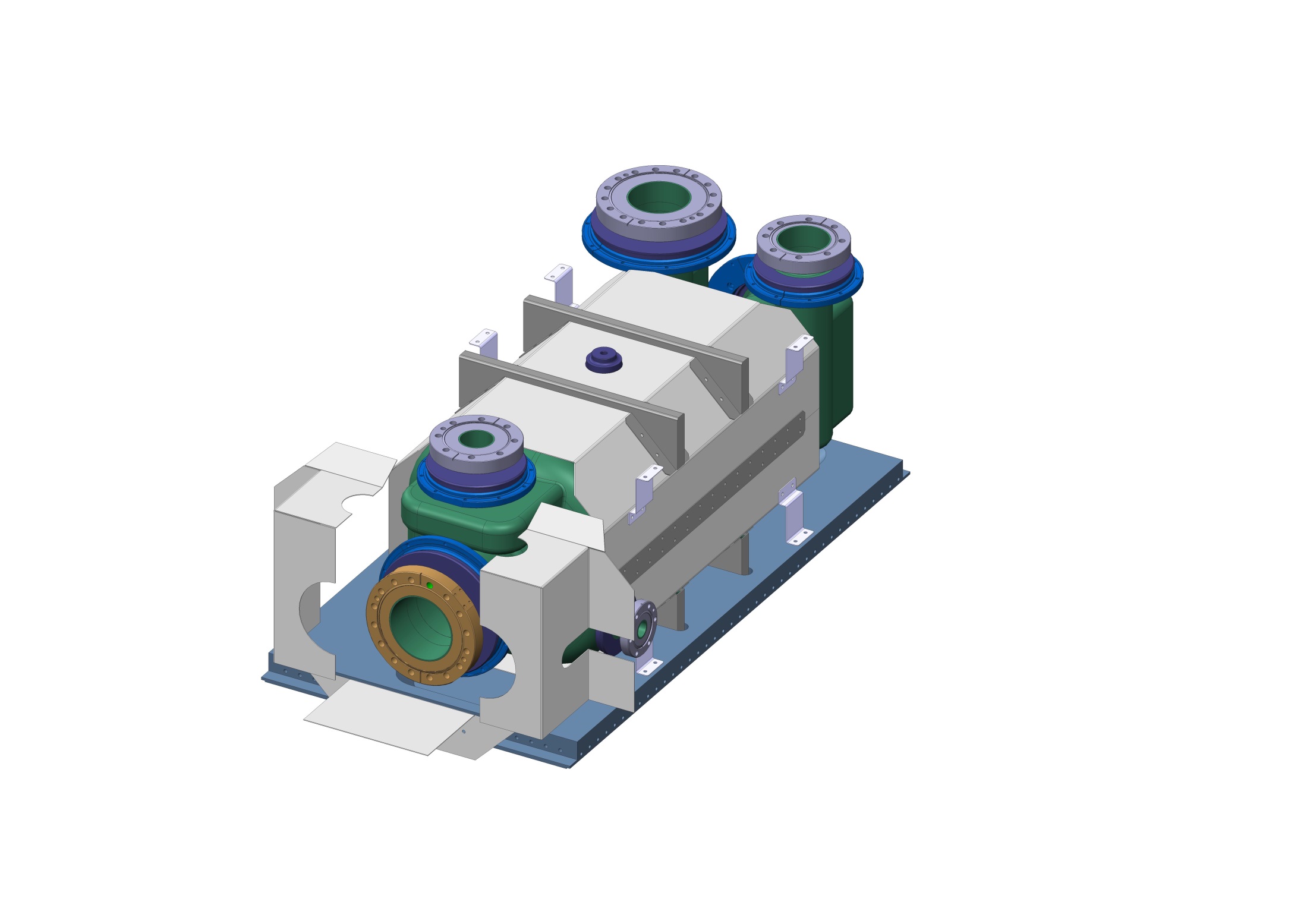 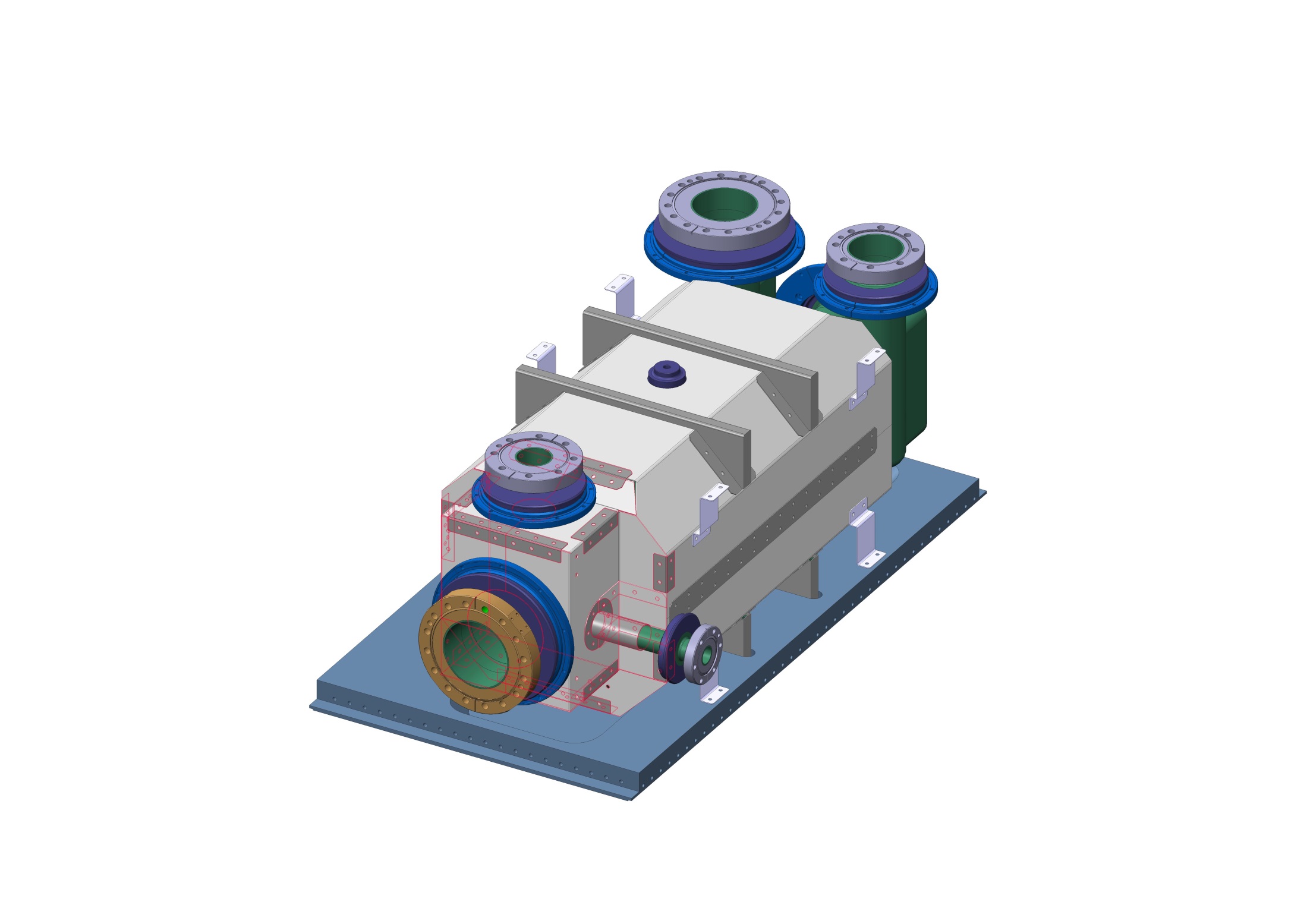 Dressed Cavity Engineering Design DQW & RFD
41
RFD Assembly Procedure
2 Curved-End panels are assembled around Beam Pipe
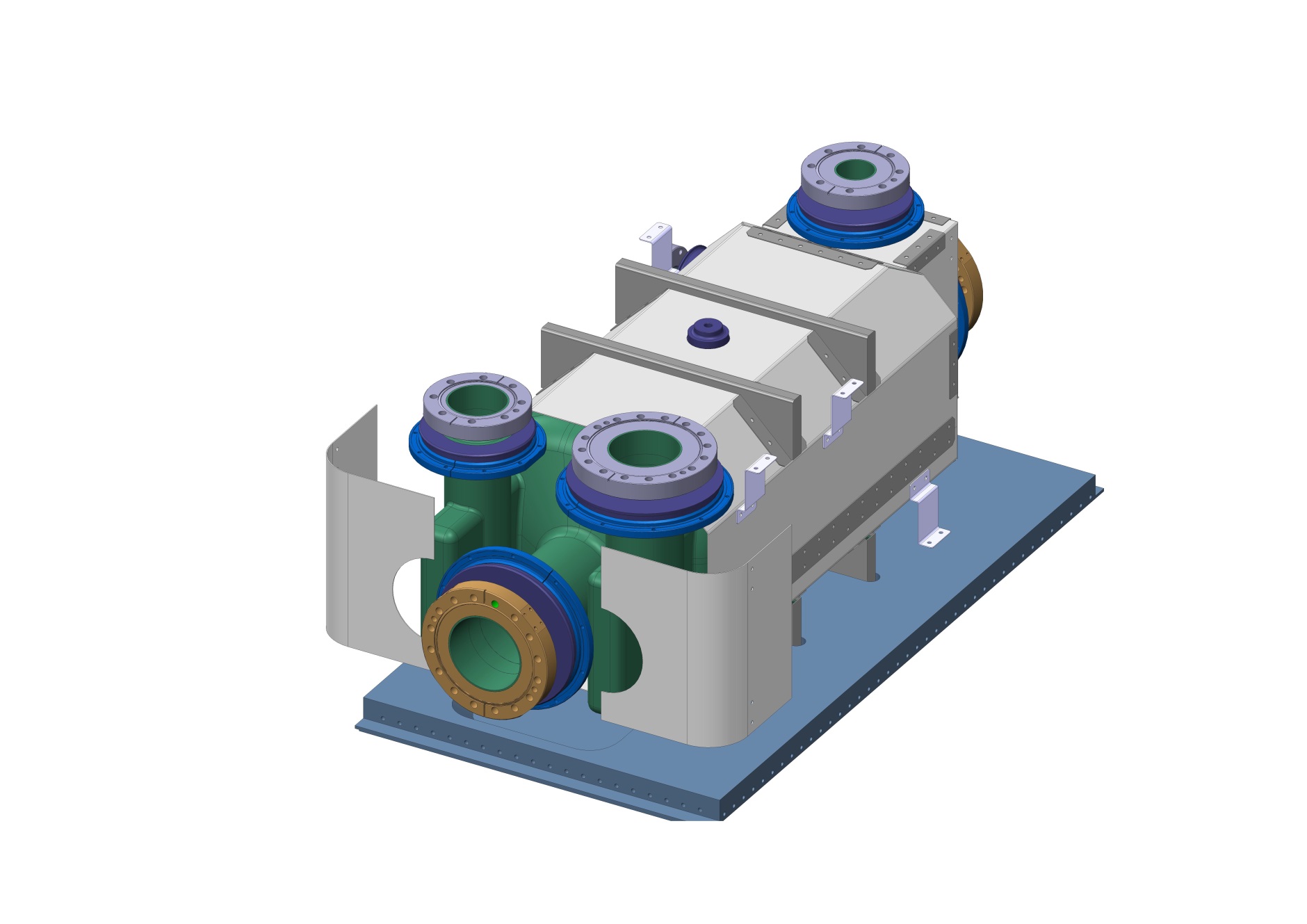 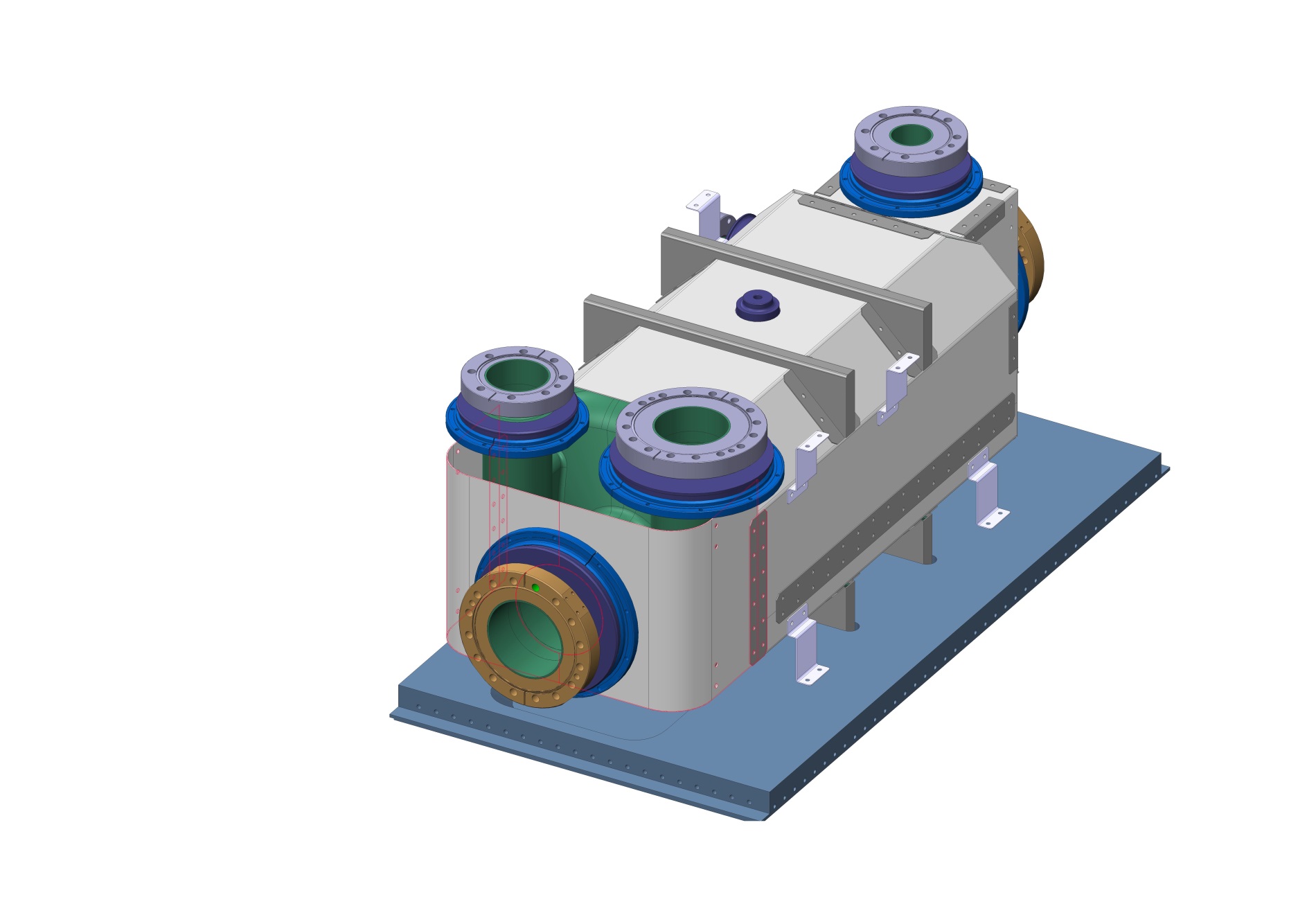 Dressed Cavity Engineering Design DQW & RFD
42
RFD Assembly Procedure
Split panels complete the Shield at the FPC & HOM Ports
Remaining cover strips are assembled
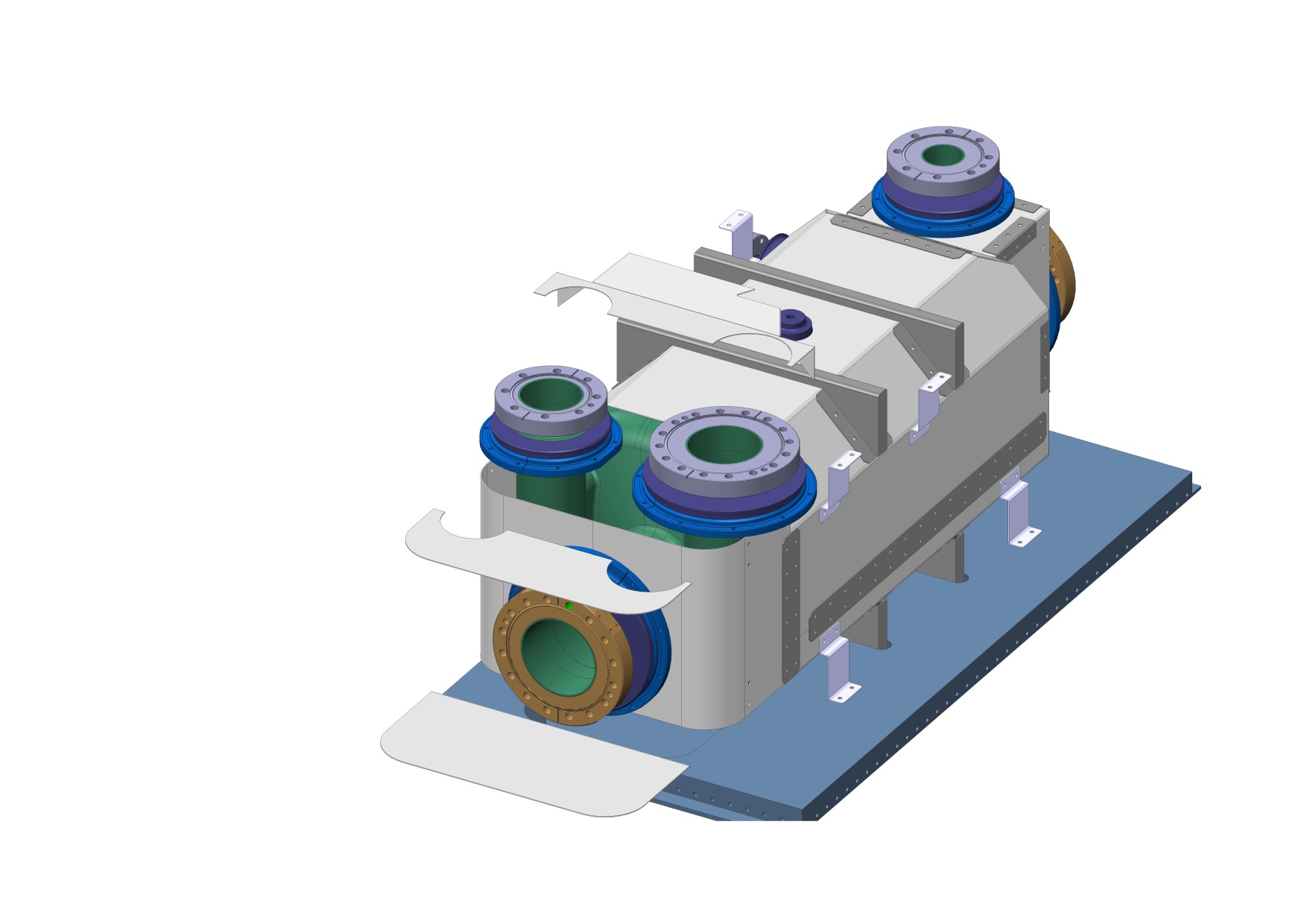 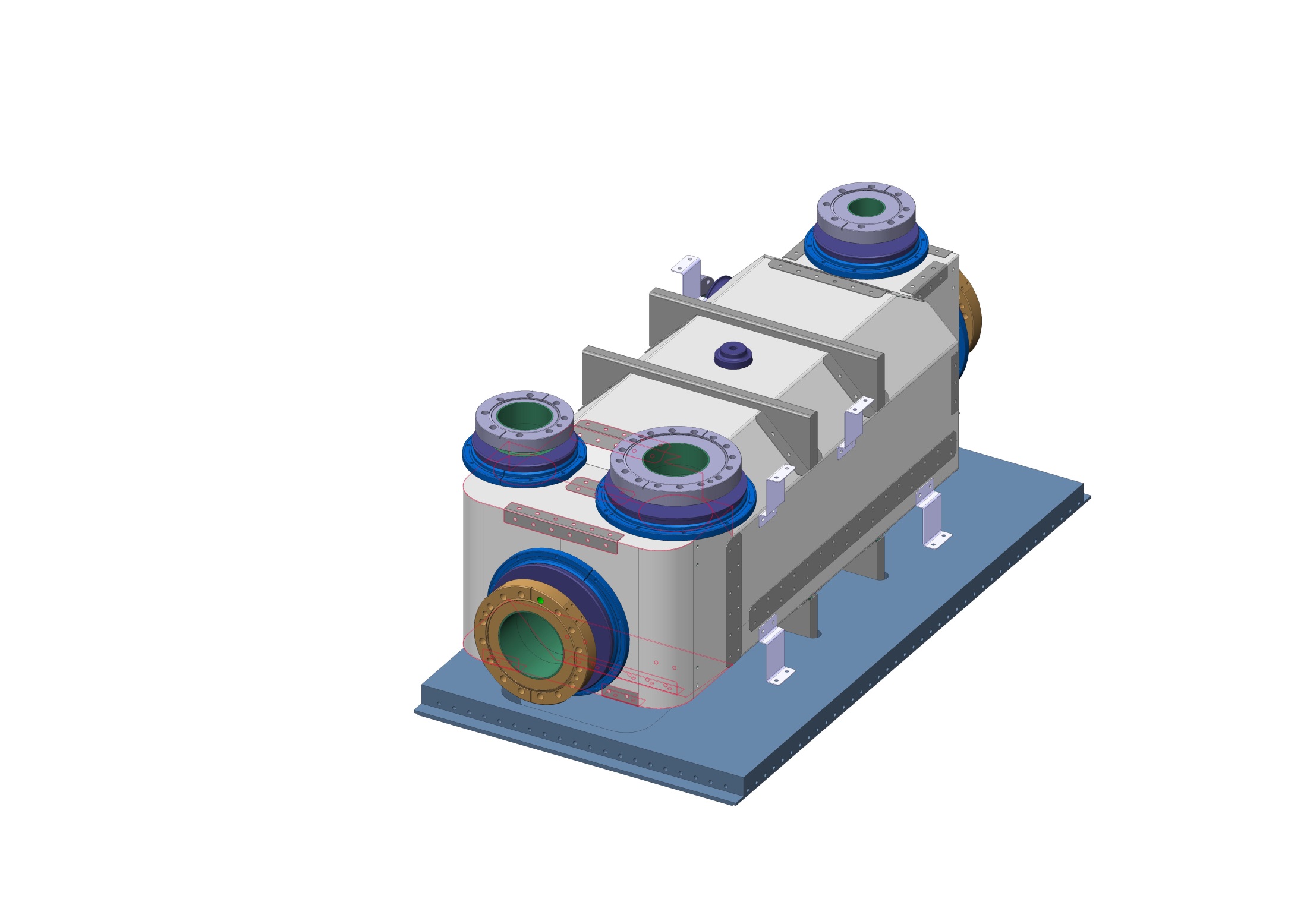 Dressed Cavity Engineering Design DQW & RFD
43
RFD Assembly Procedure
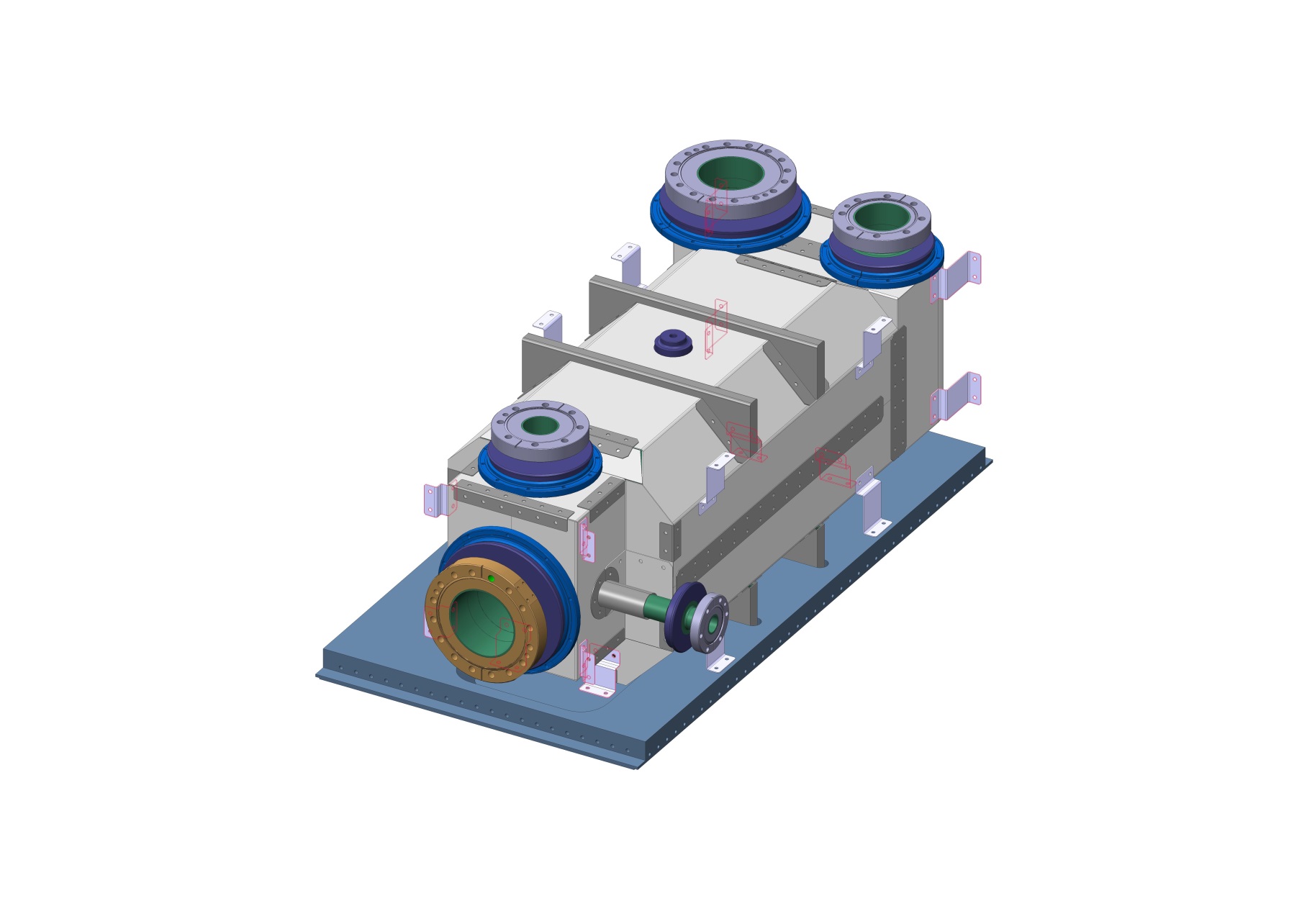 Flexi-mounts are connected and Helium Vessel is assembled
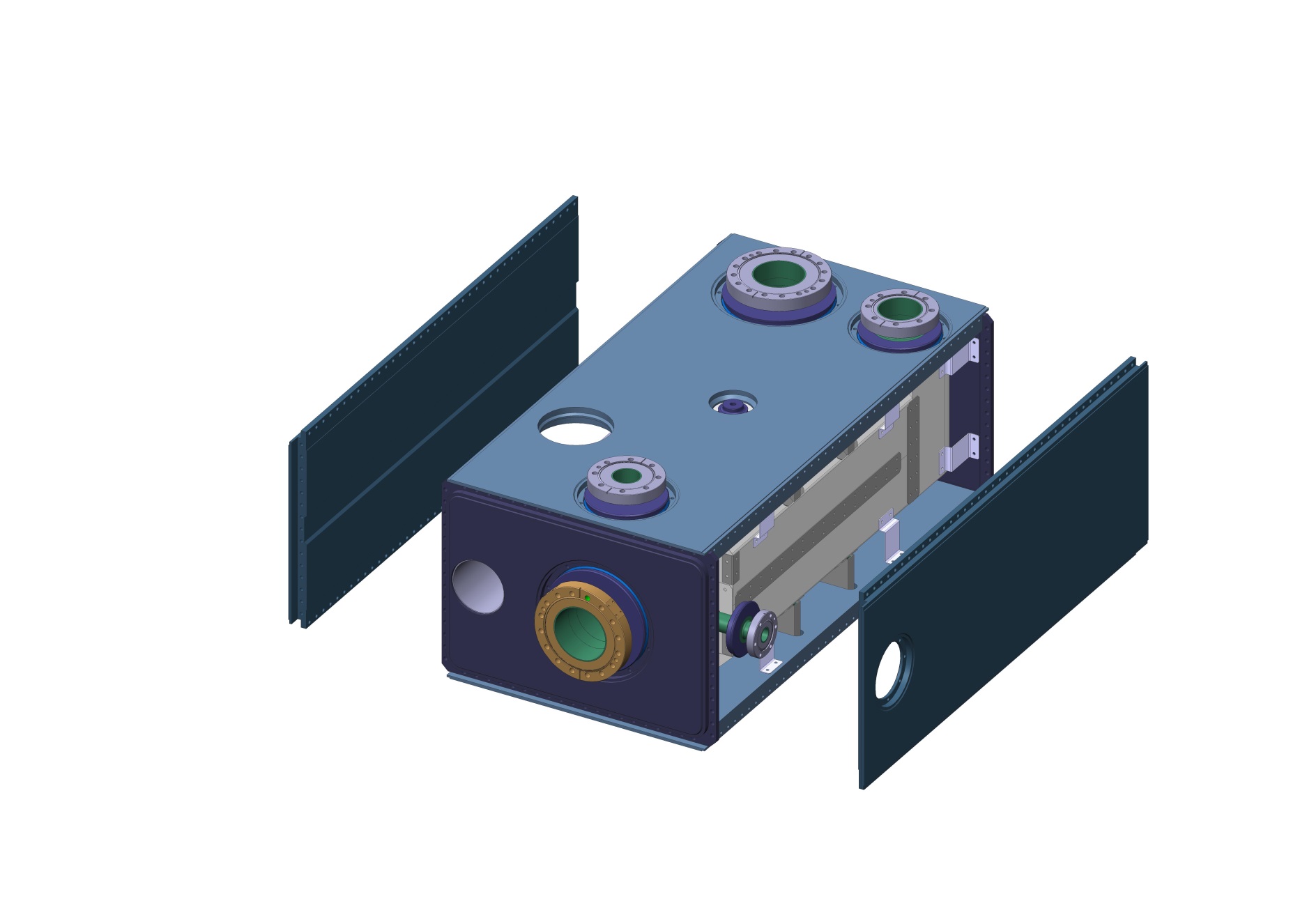 Dressed Cavity Engineering Design DQW & RFD
44
RFD Assembly Procedure
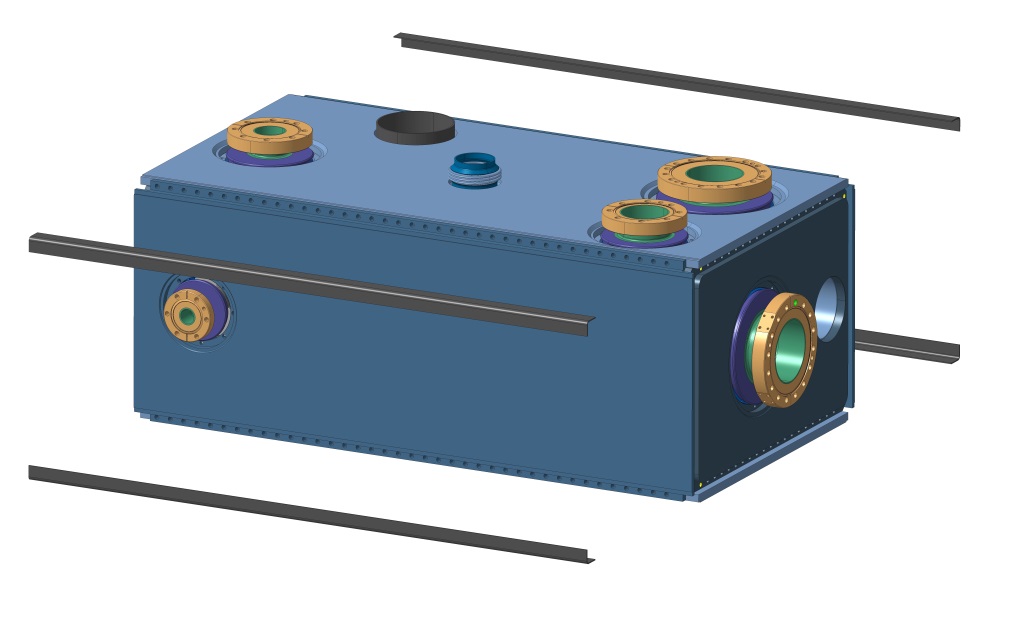 Thin caps are TIG welded over the fastener slots 
Vessel is sealed
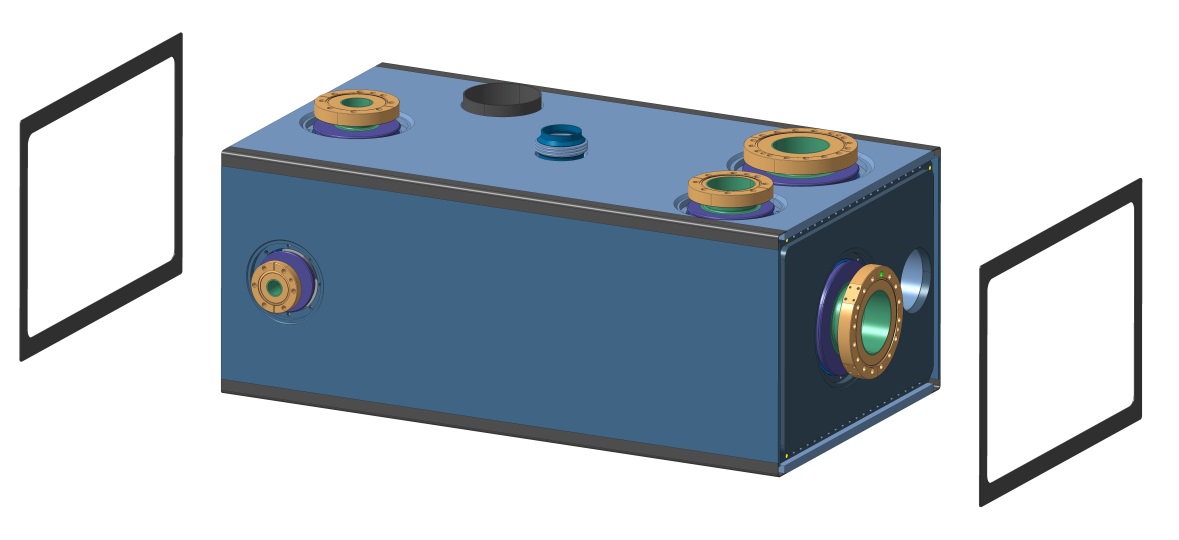 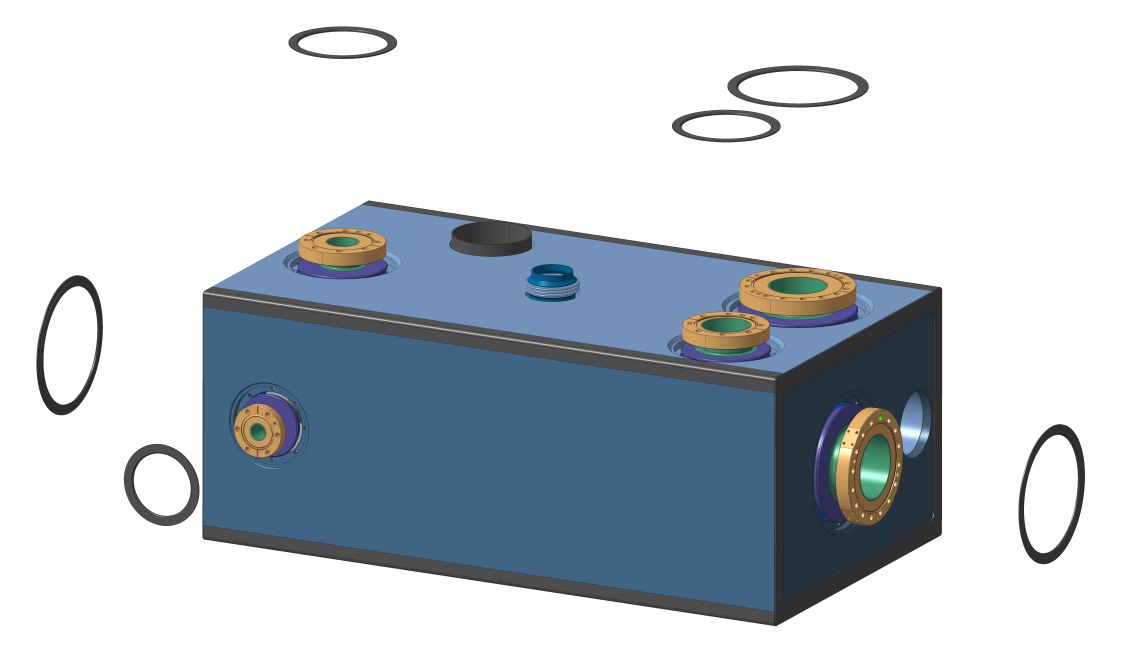 Dressed Cavity Engineering Design DQW & RFD
45
Dressed Cavity Support System
Approach
Minimise stress of FPC
Minimise heat leak to cavity
Active alignment & adjustment
Thermally neutral on cool down
Maximise modal stiffness
Minimise vibration response magnitude
Rigid FPC – Fixed point for Adjustment
Suspension rods compensate offset load
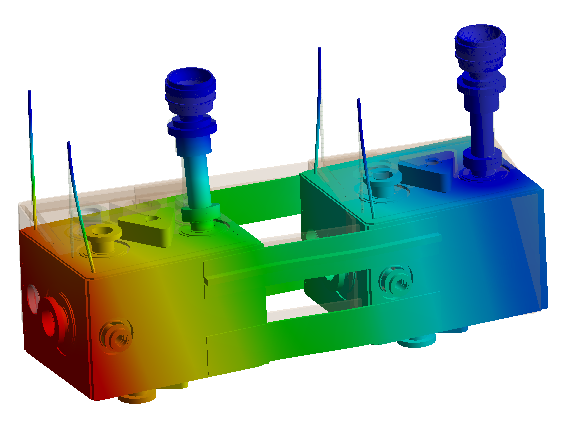 Fundamental Mode Shape
Additional inter-cavity support can increase system stiffness
Dressed Cavity Engineering Design DQW & RFD
46
Thank You!

Questions?

For more details and summary of actions see https://indico.cern.ch/event/391211/
Dressed Cavity Engineering Design DQW & RFD
47